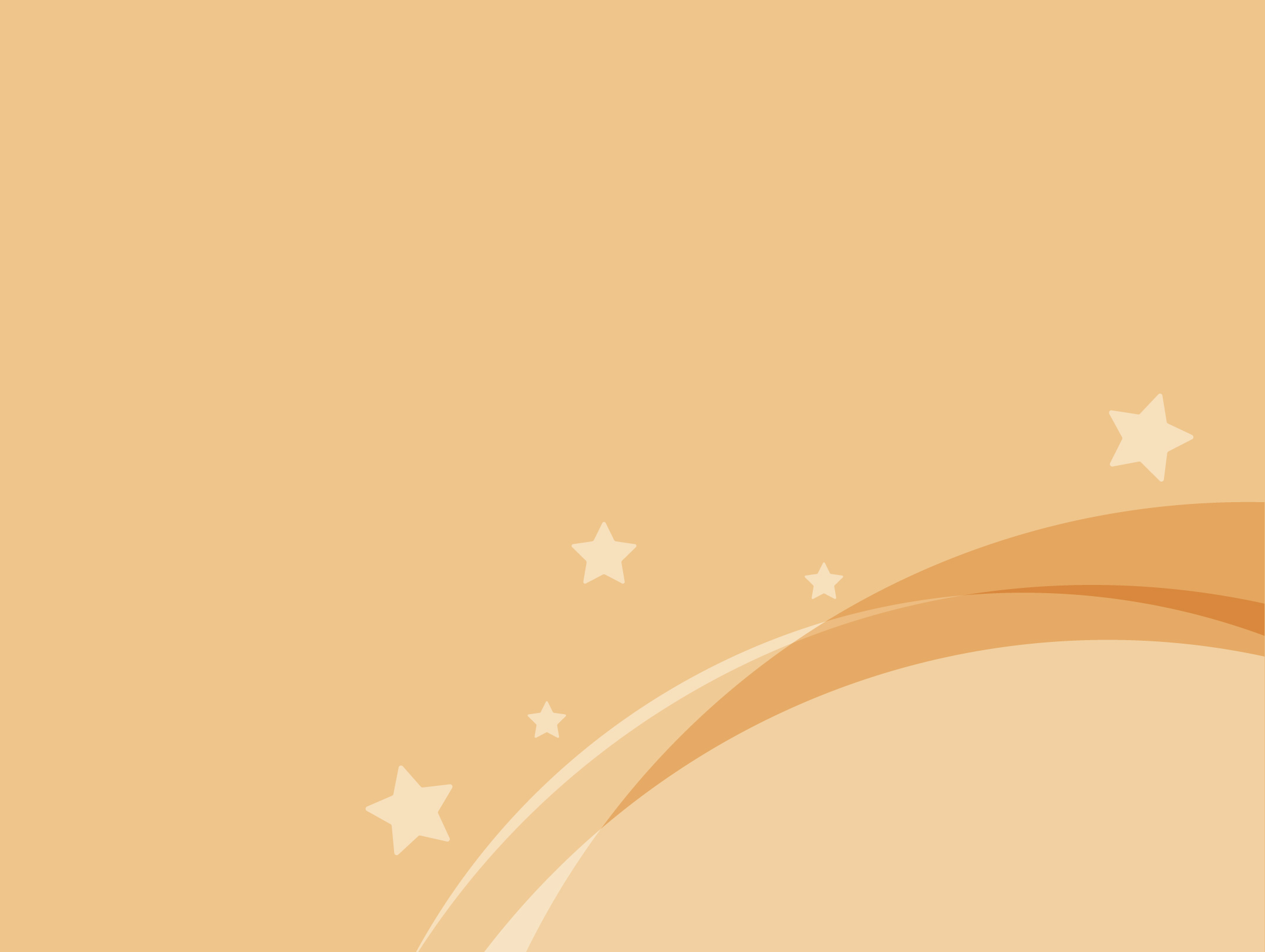 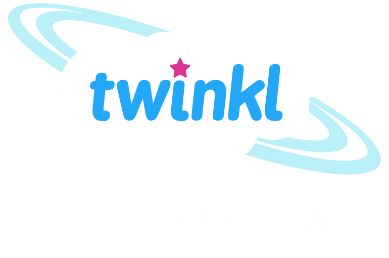 Maths
Measurement
Year One
Maths | Year 3 | Measurement | Telling the Time | Lesson 3 of 7: Minutes to the Hour
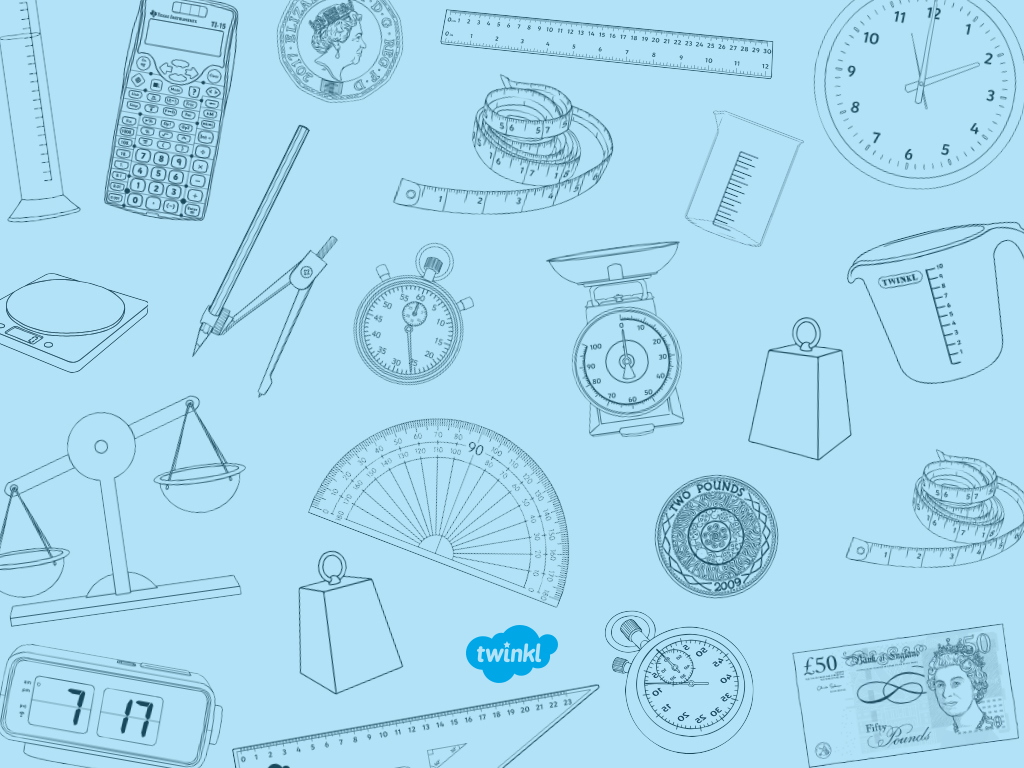 Minutes to the Hour
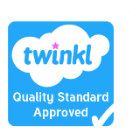 Aim
I can tell and write the time in minutes to the hour.
Success Criteria
I can tell the time in minutes to the hour. 
I can write the time in minutes to the hour.
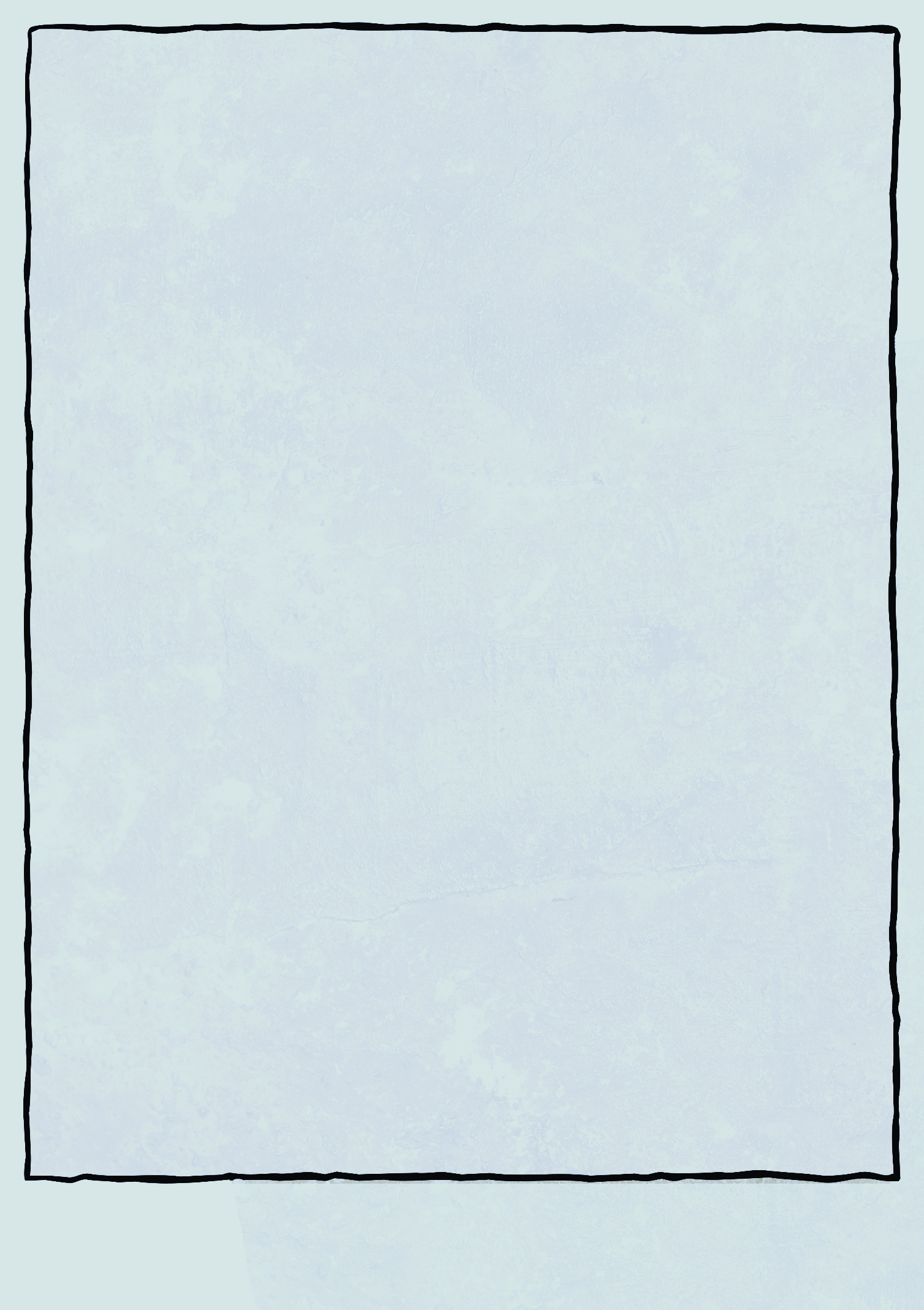 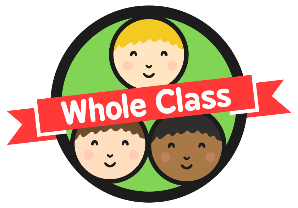 Minutes to the Hour
Count in multiples of five, anticlockwise, then count on in single minutes.
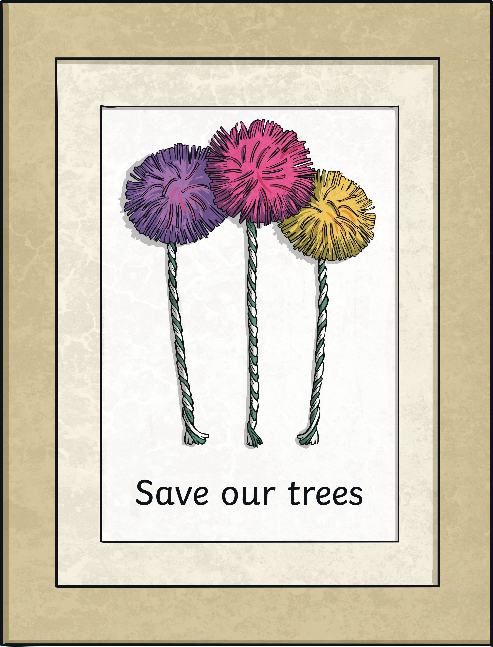 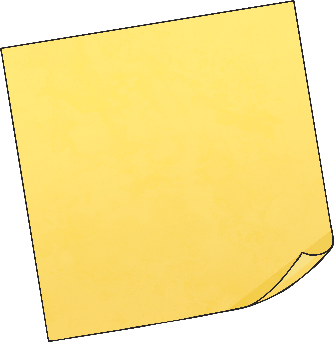 time flies
The big hand is 
2 minutes before the 11. 5 plus 2 = 
7 minutes to the hour.
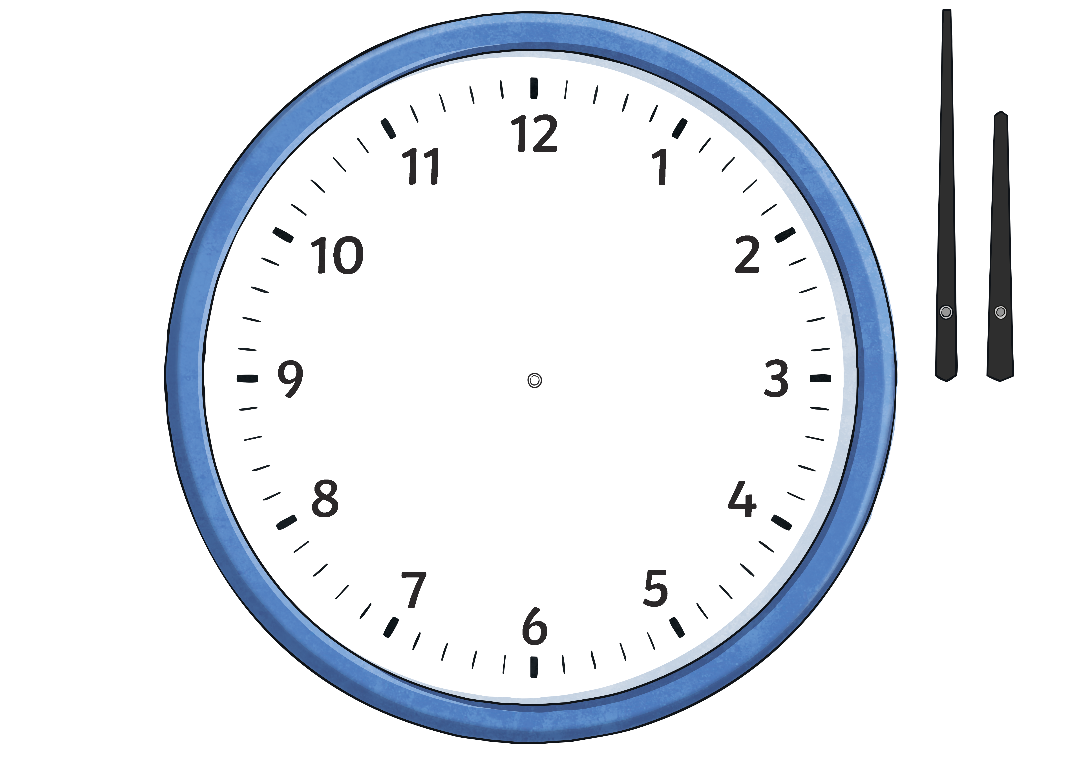 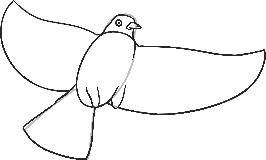 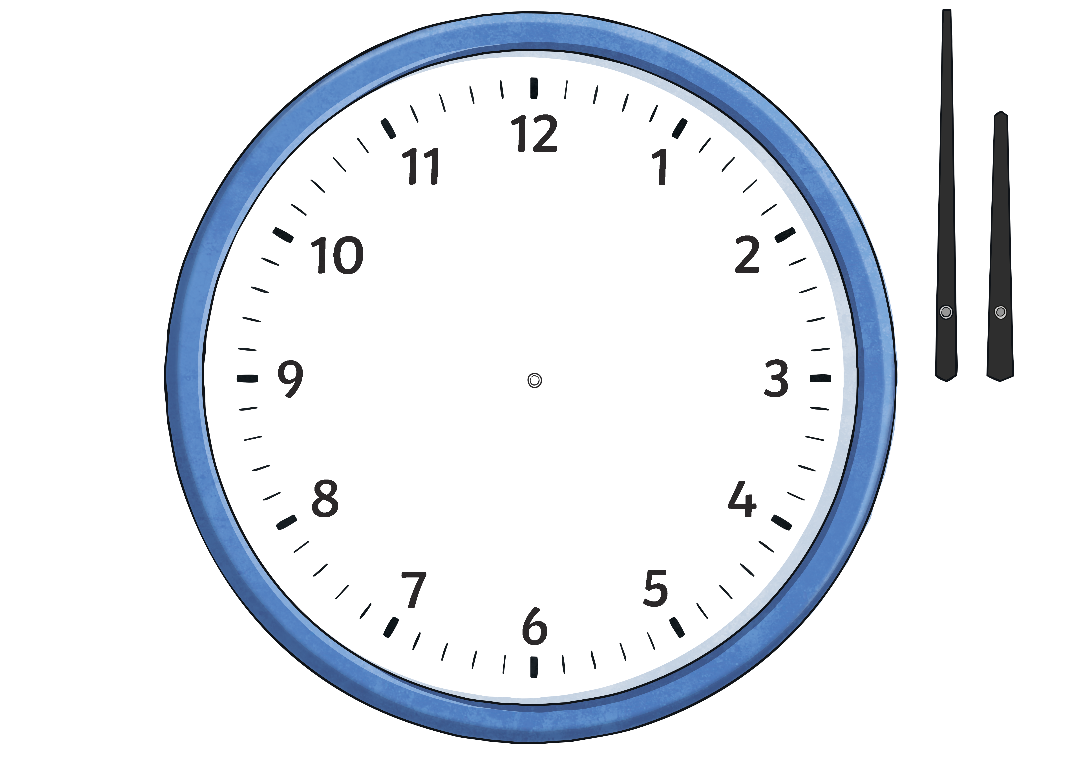 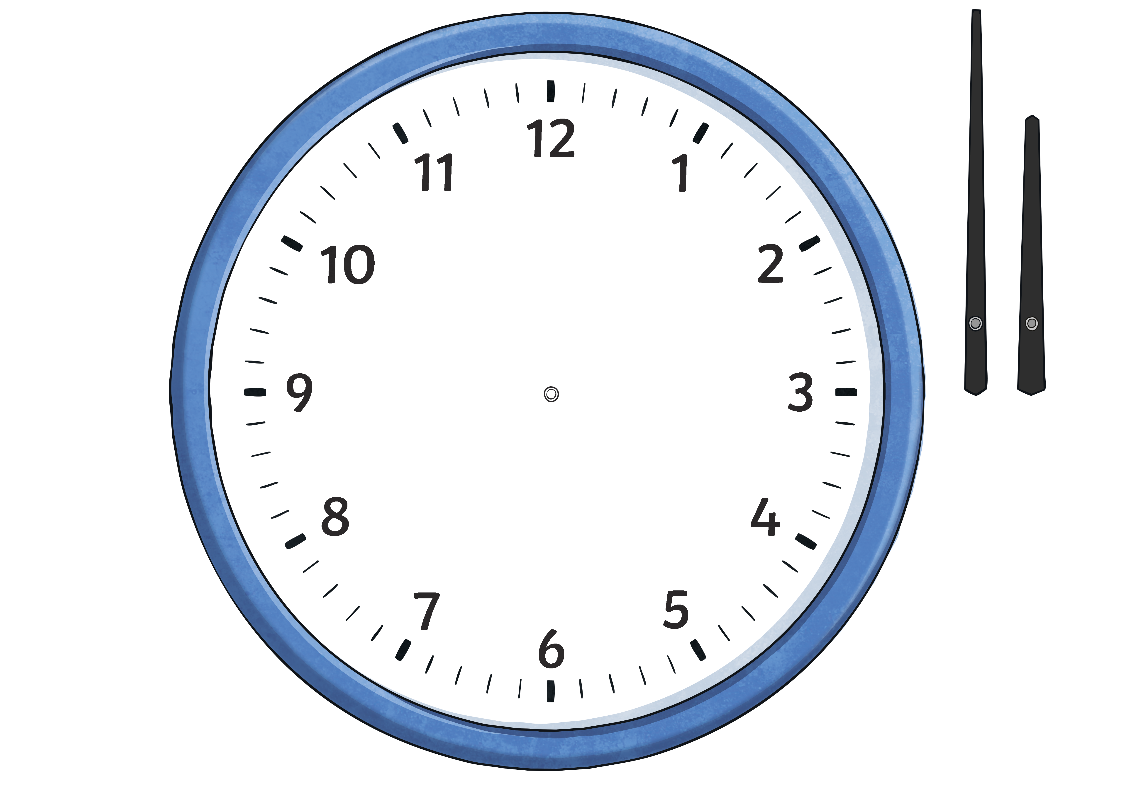 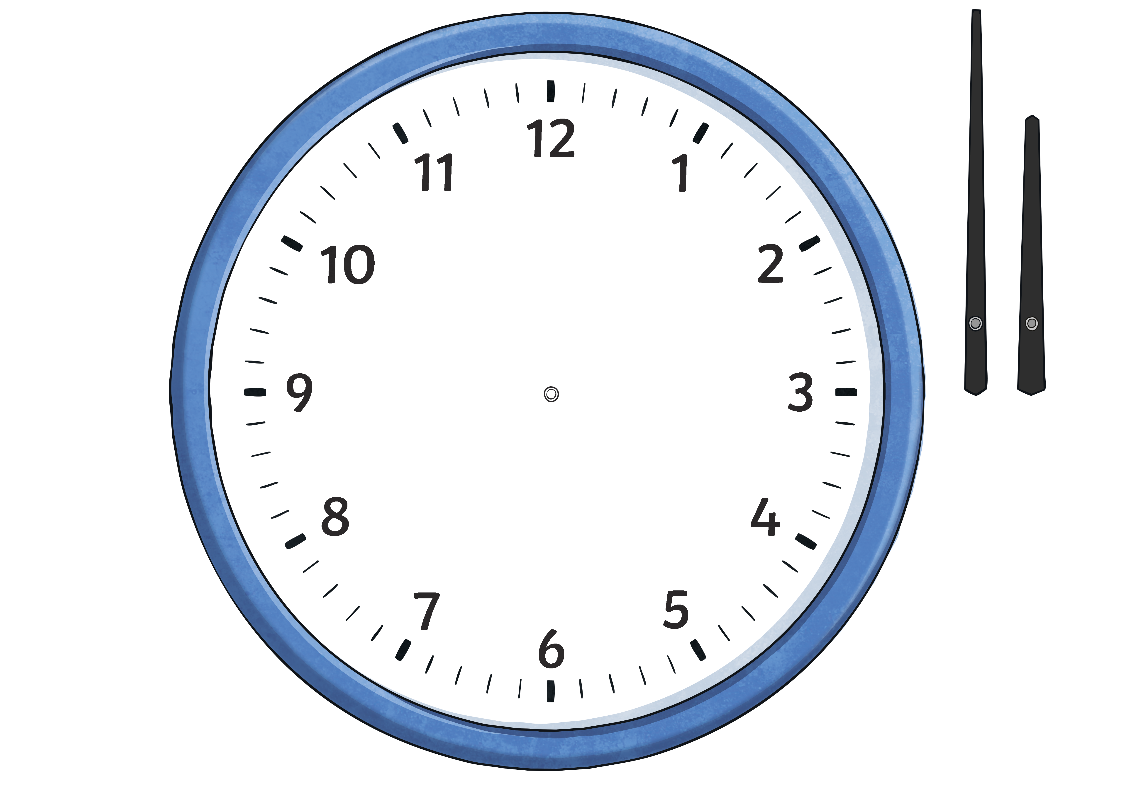 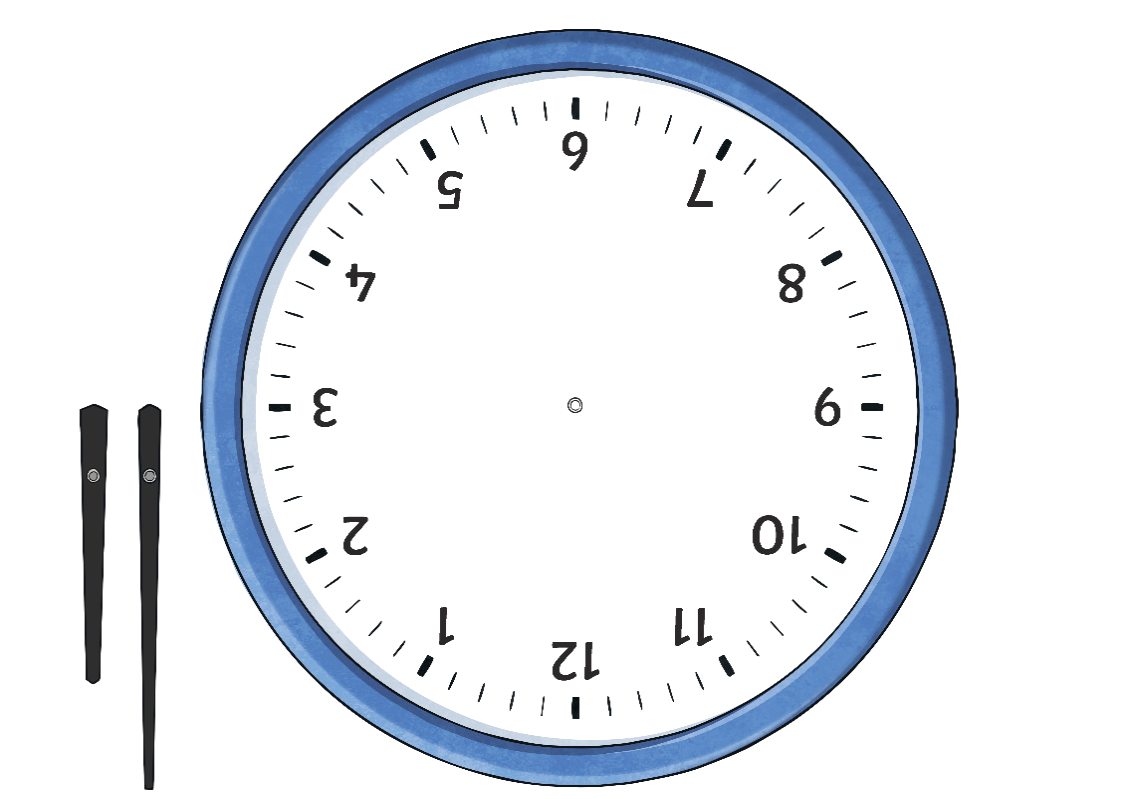 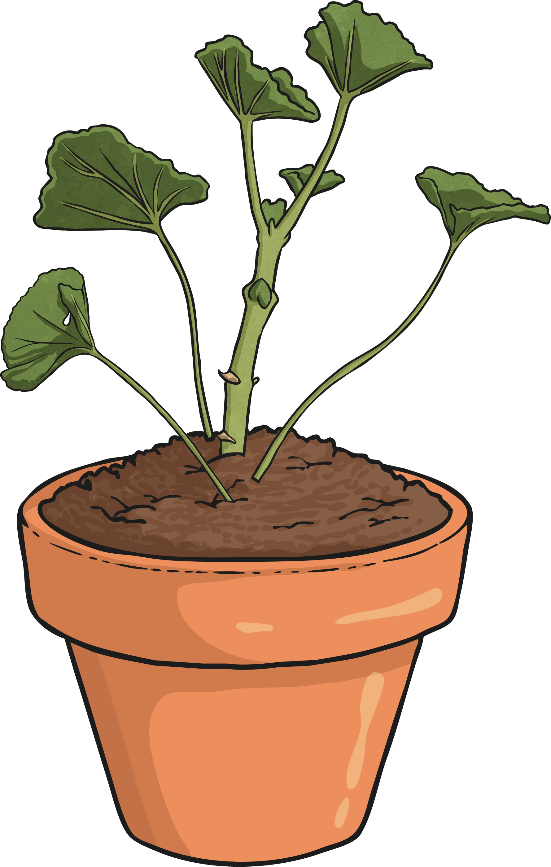 7 minutes to 6
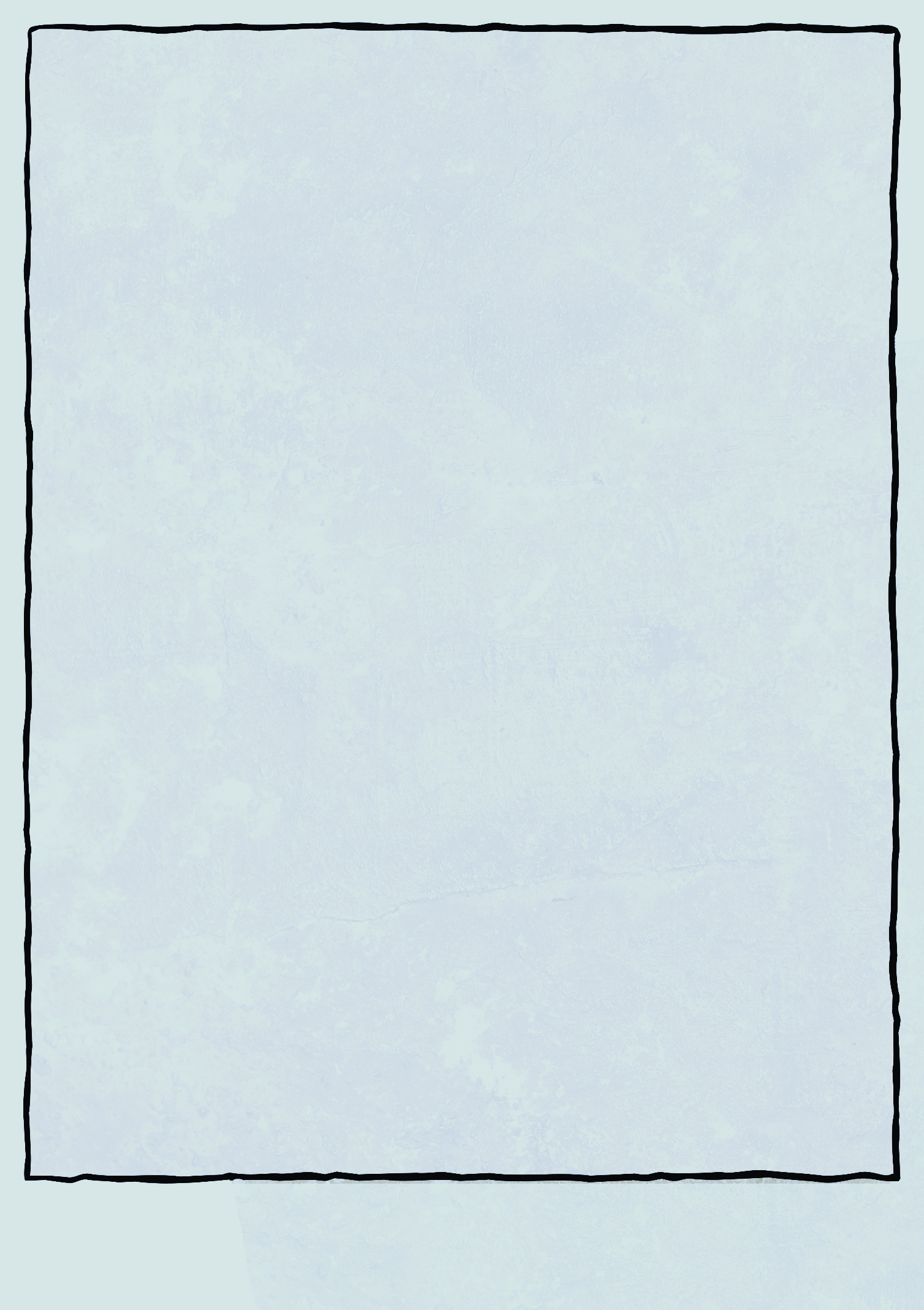 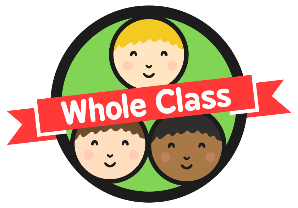 Minutes to the Hour
Count in multiples of five, anticlockwise, then count on in single minutes.
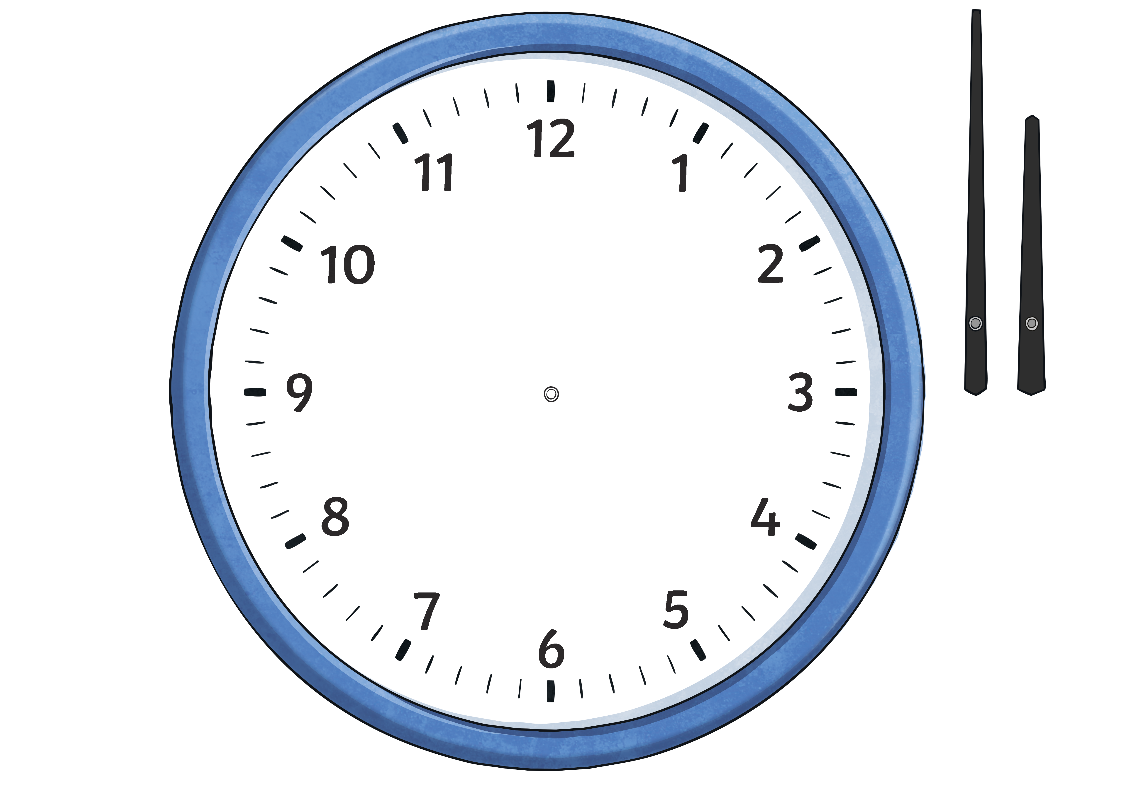 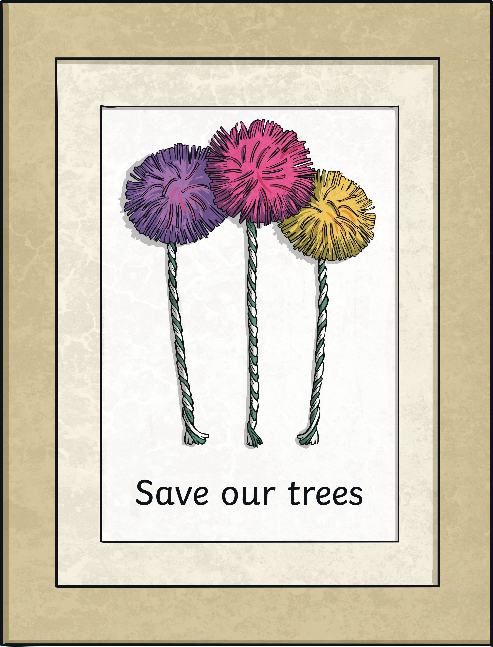 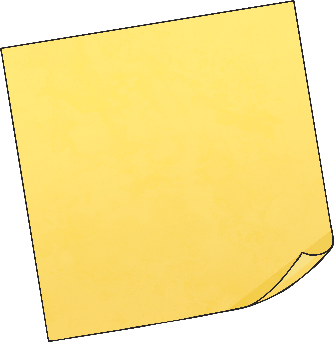 time flies
The big hand is 
4 minutes before the 9. 15 plus 4 = 19 minutes to the hour.
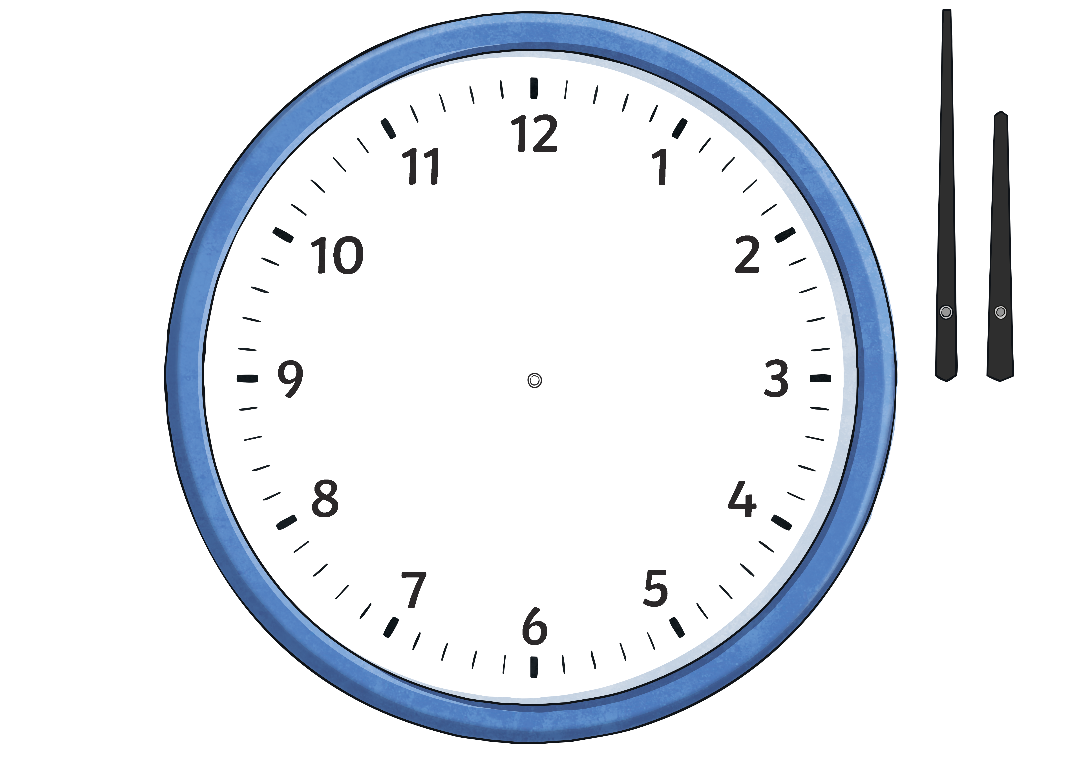 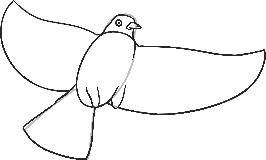 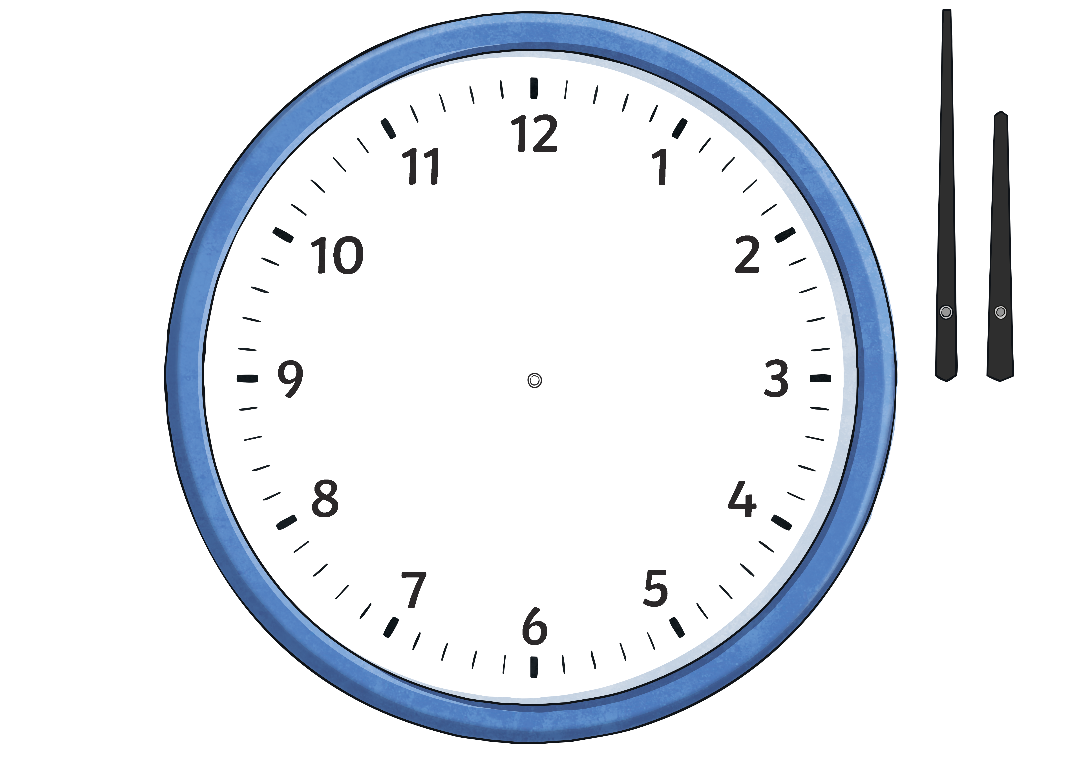 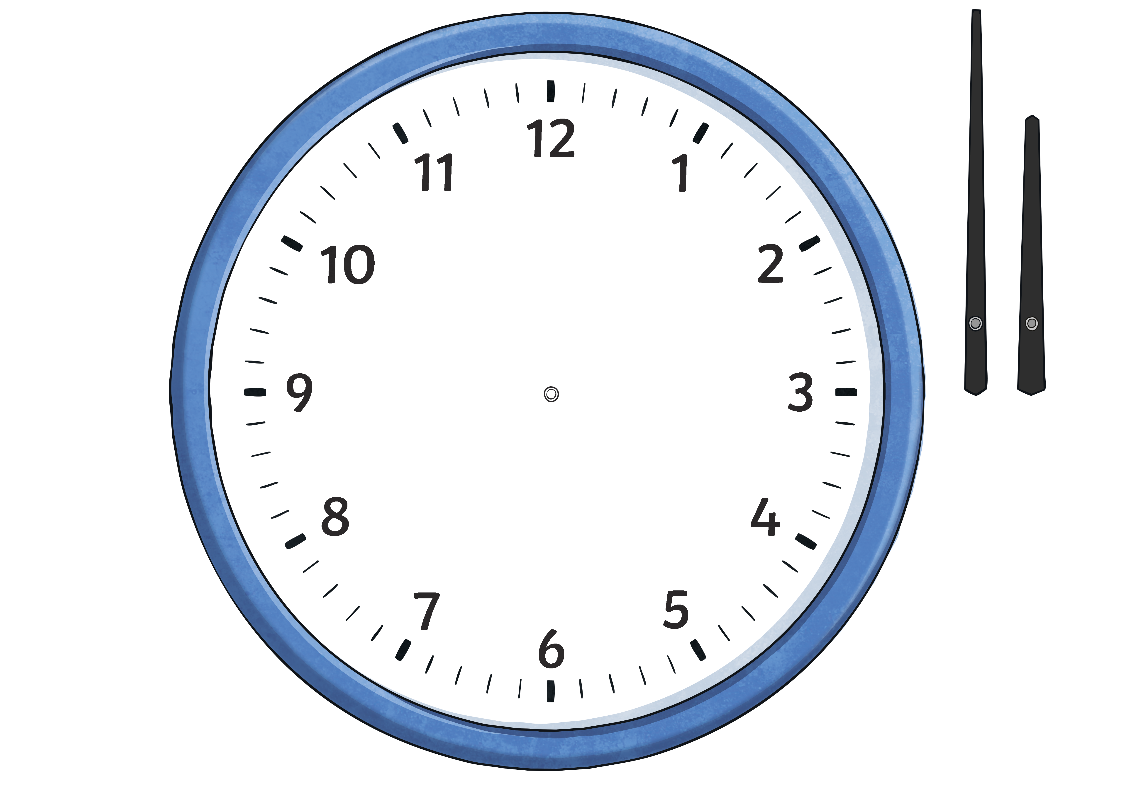 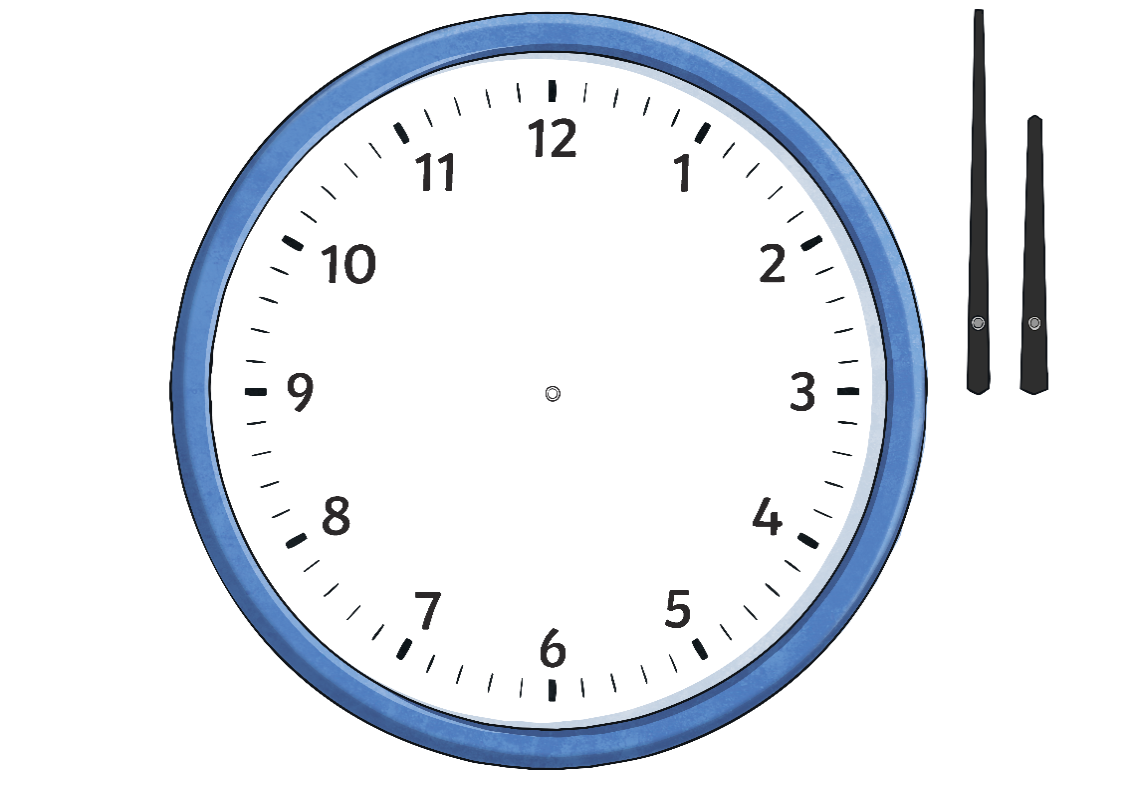 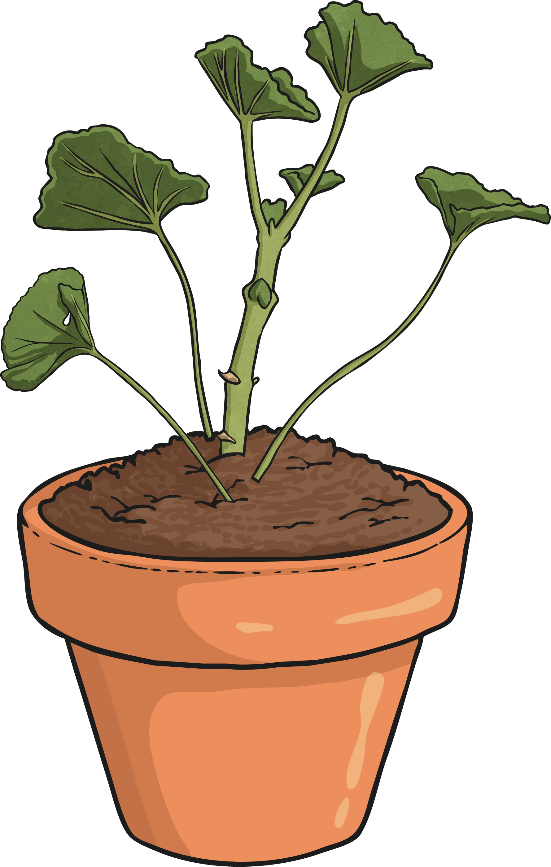 19 minutes to 11
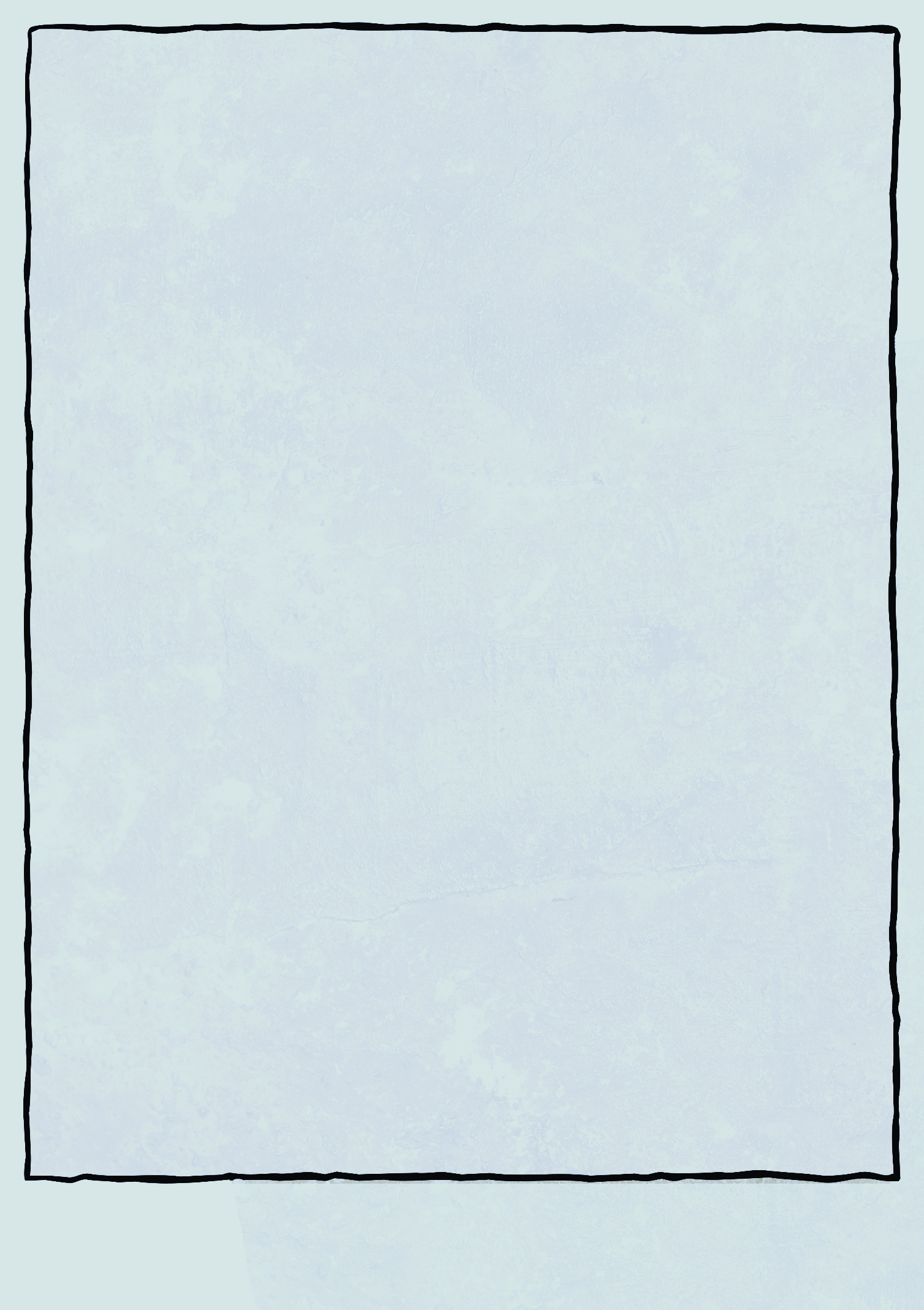 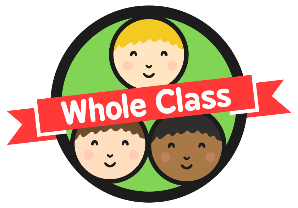 Minutes to the Hour
Count in multiples of five, anticlockwise, then count on in single minutes.
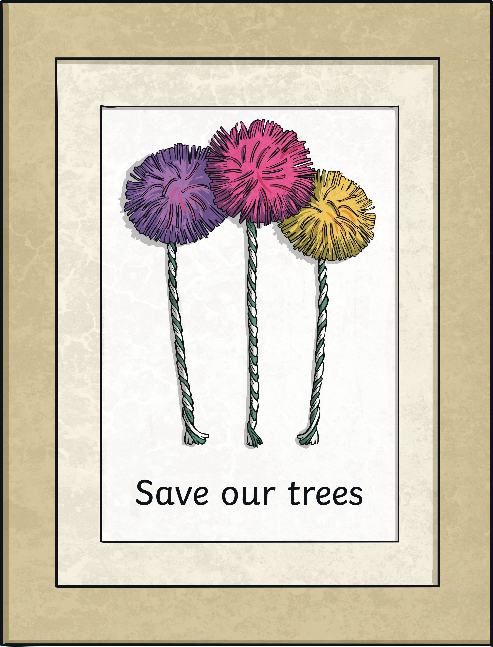 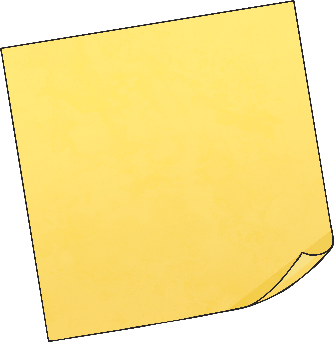 time flies
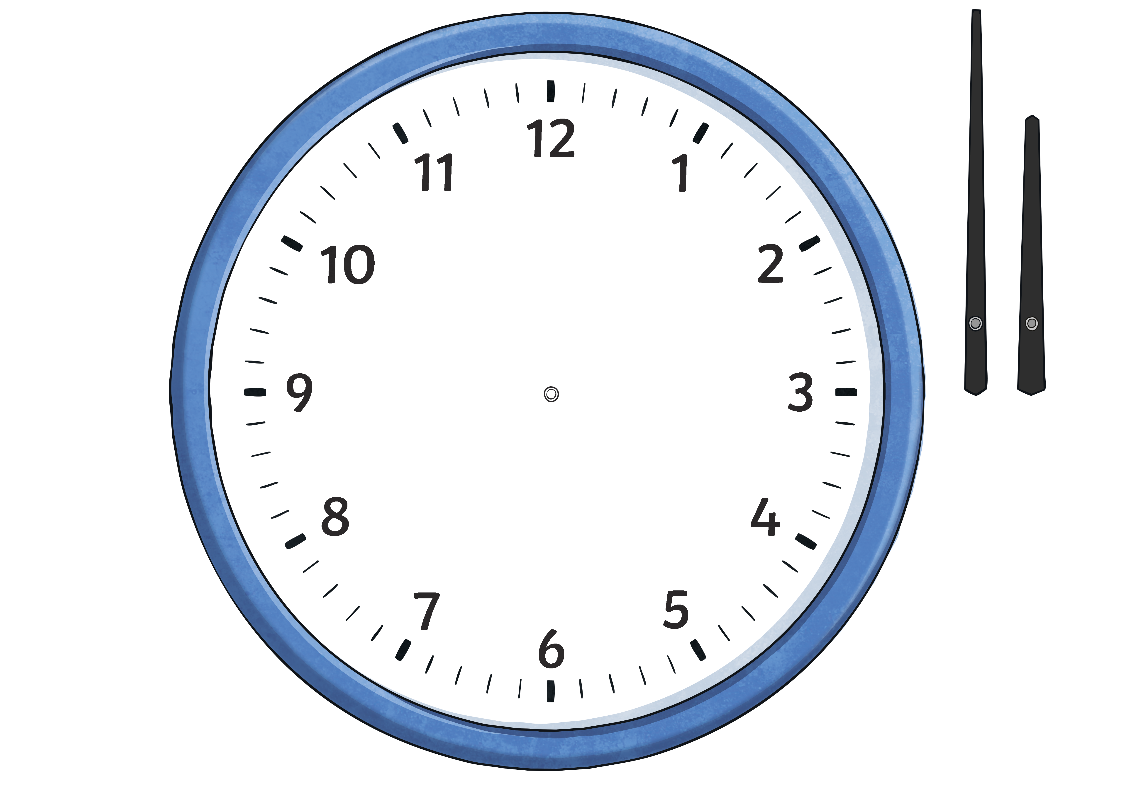 The big hand is 
1 minute before the 7. 25 plus 1 = 
26 minutes to the hour.
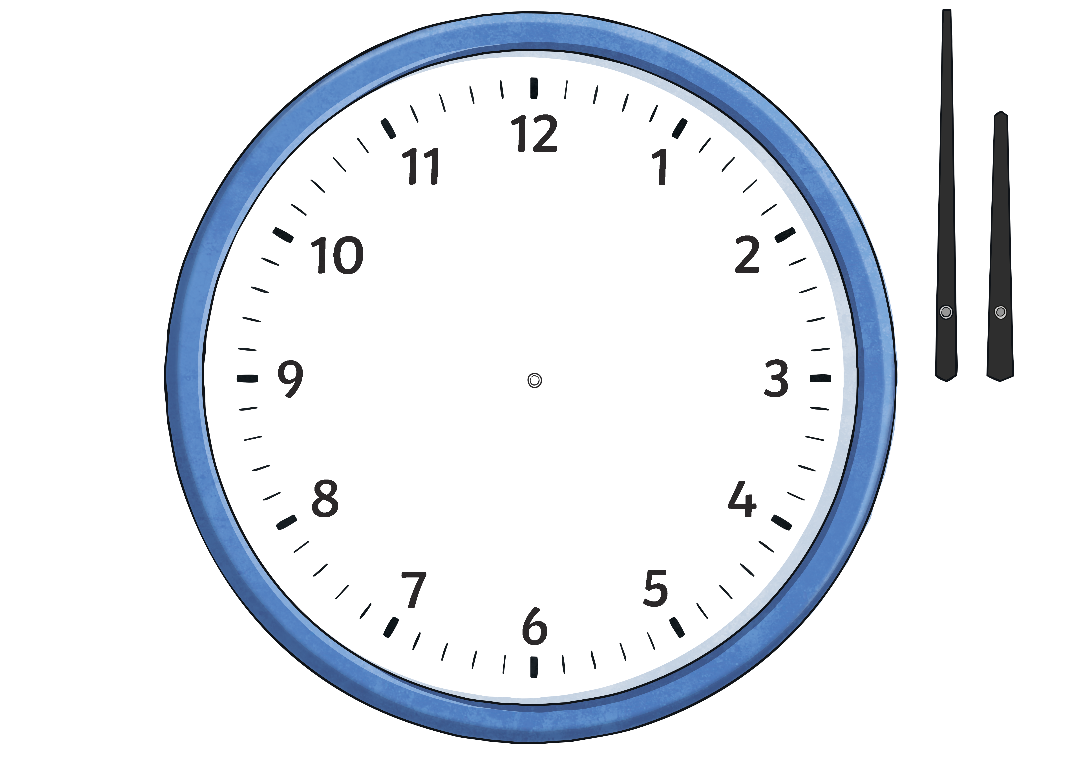 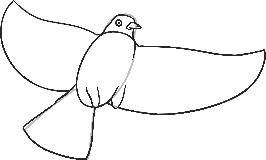 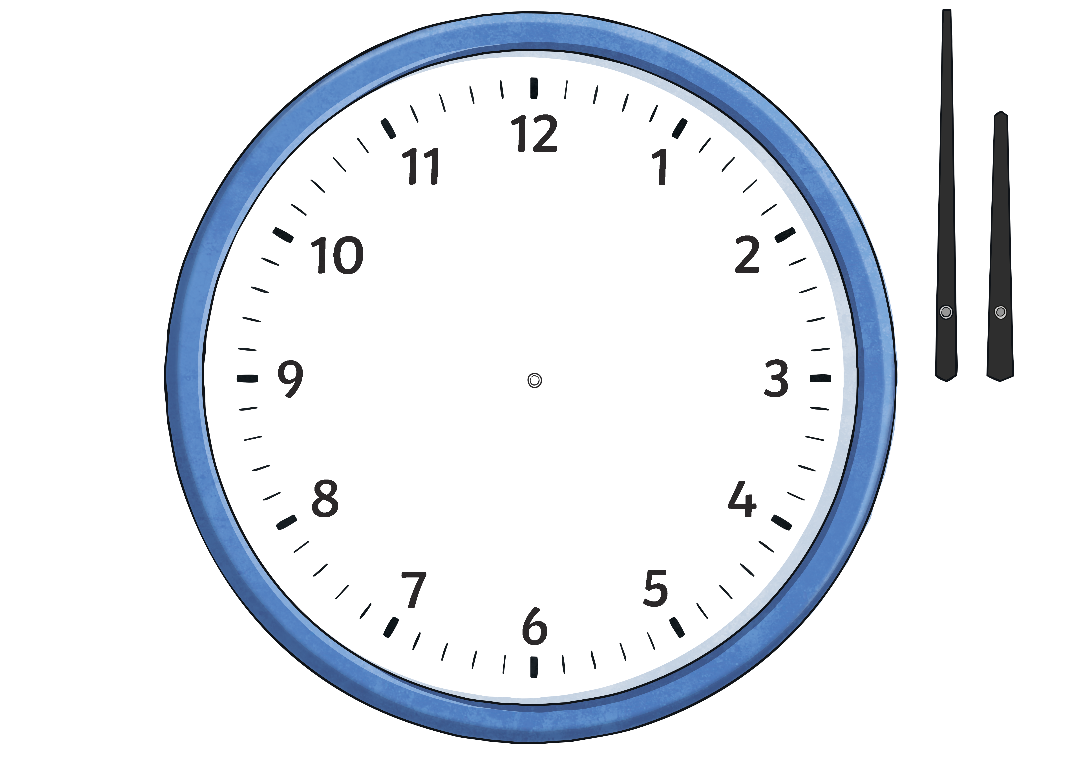 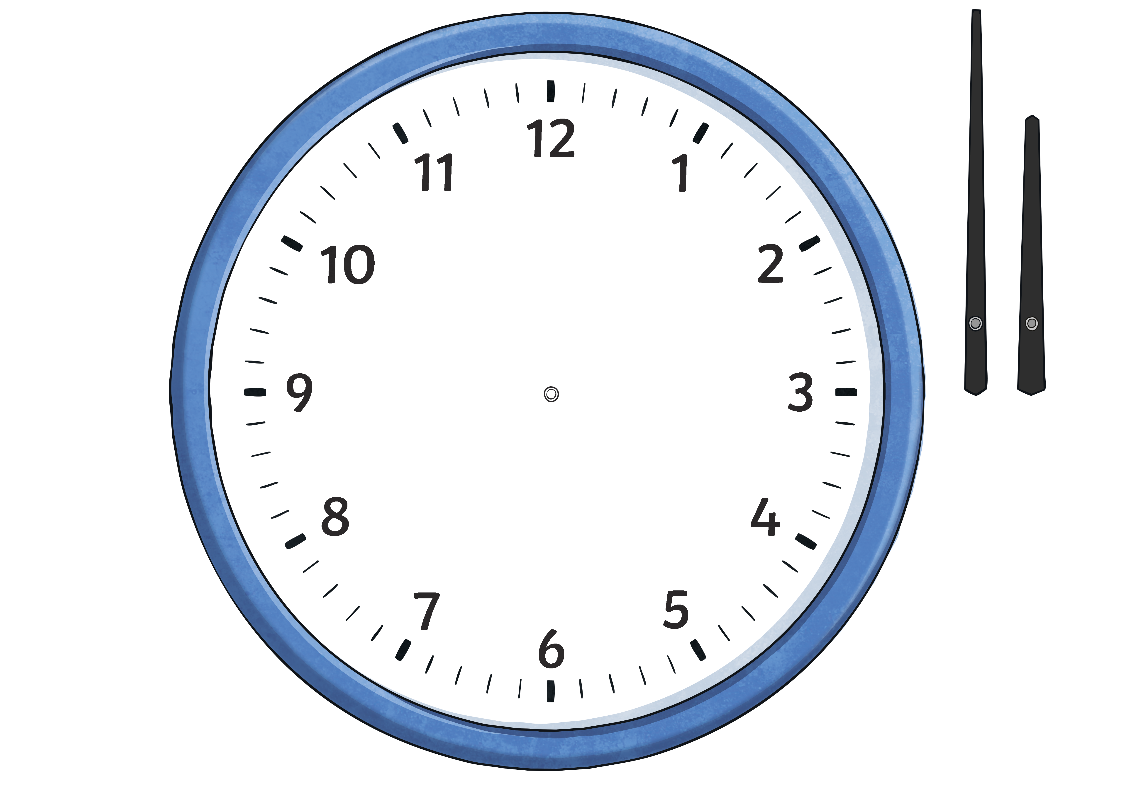 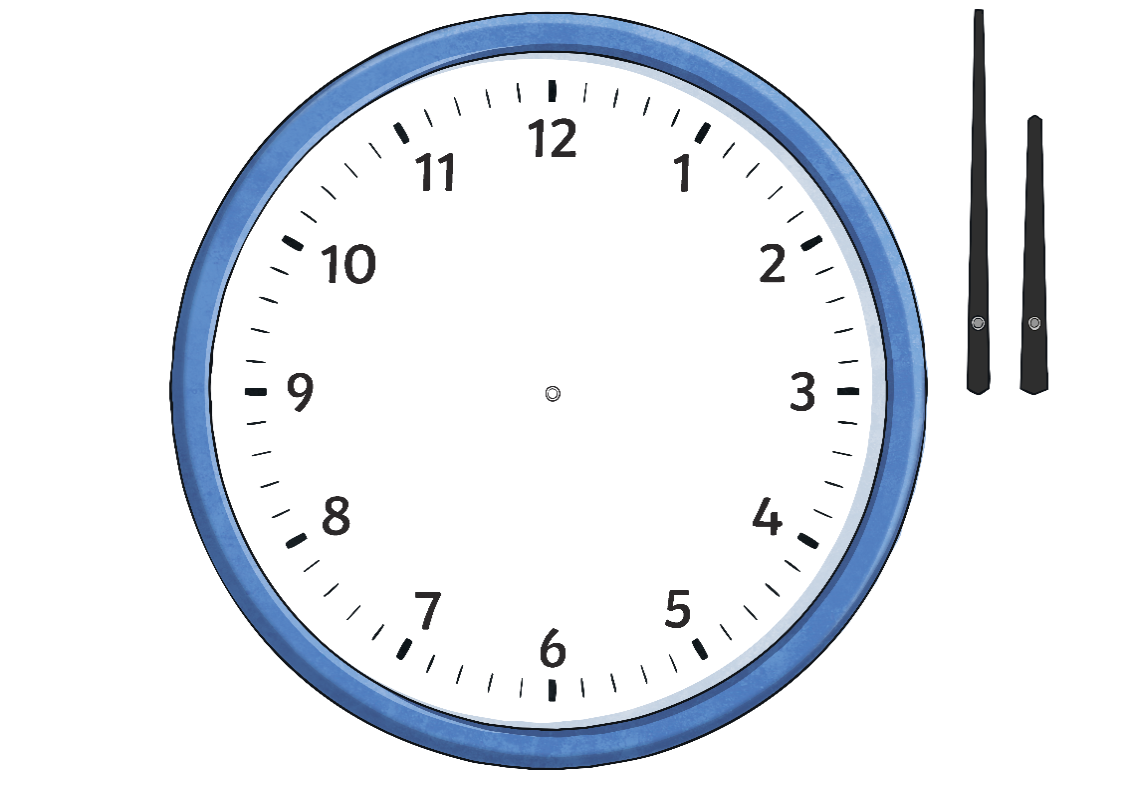 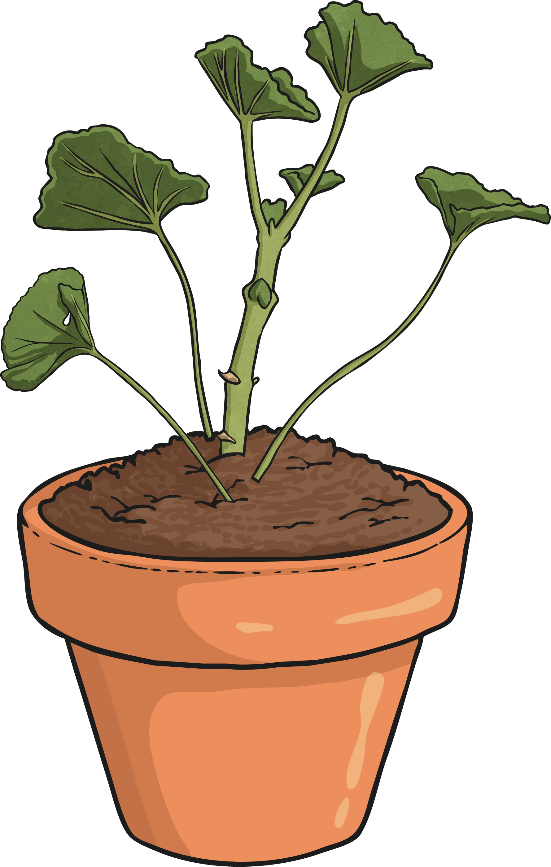 26 minutes to 2
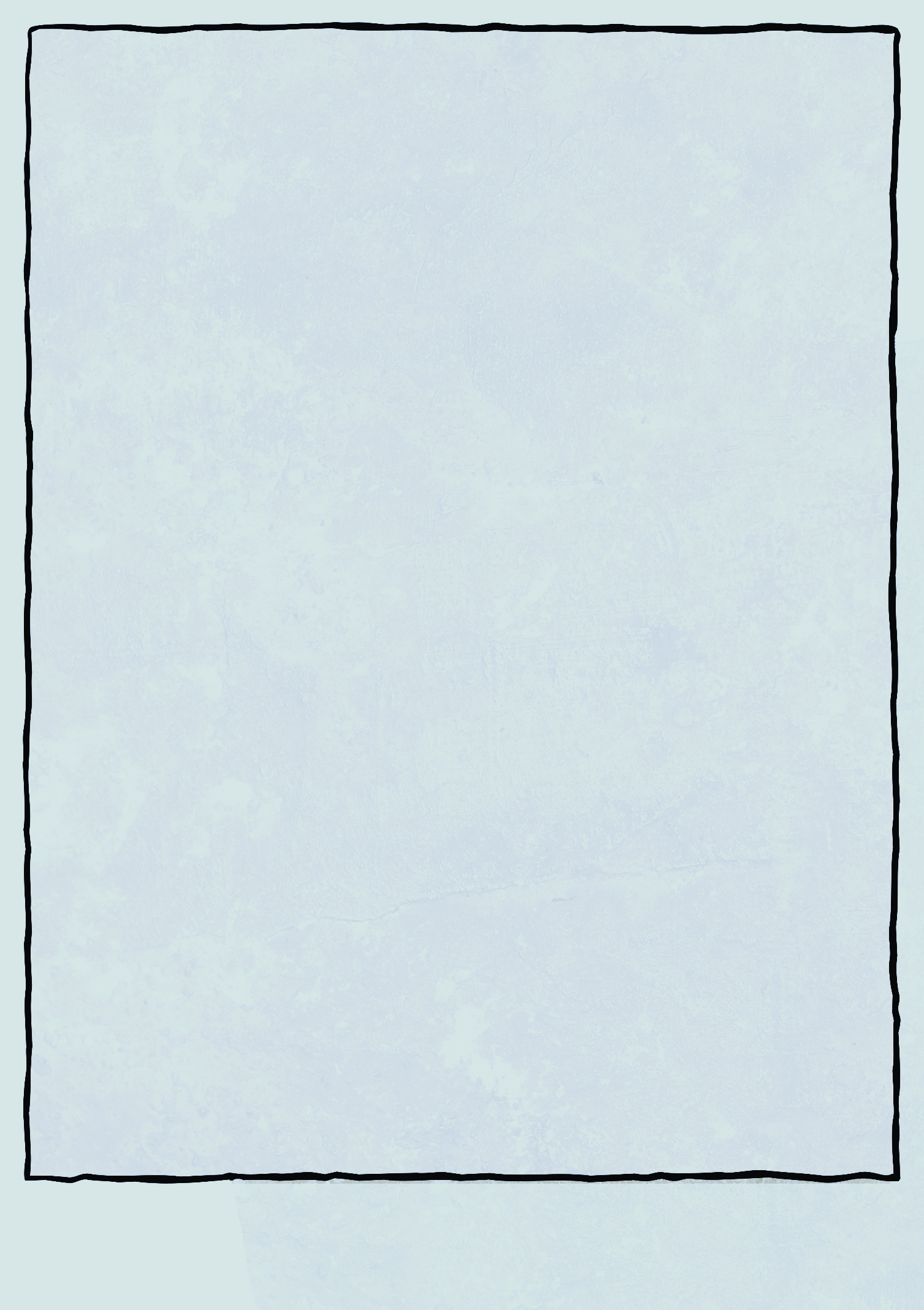 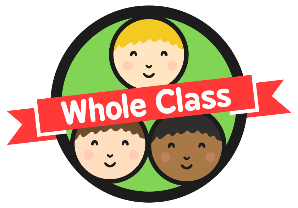 Minutes to the Hour
Count in multiples of five, anticlockwise, then count on in single minutes.
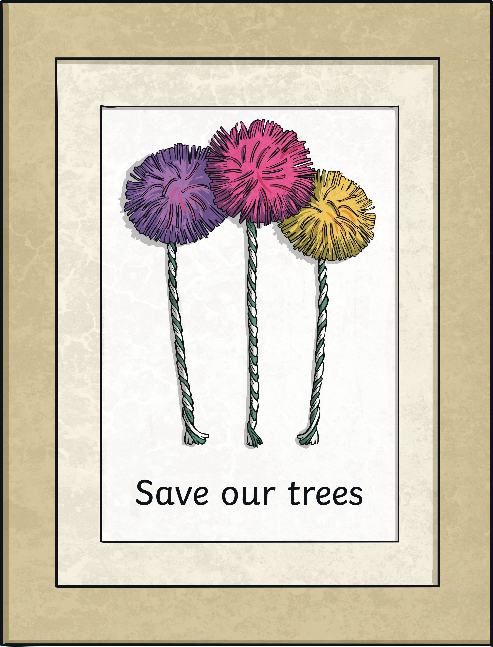 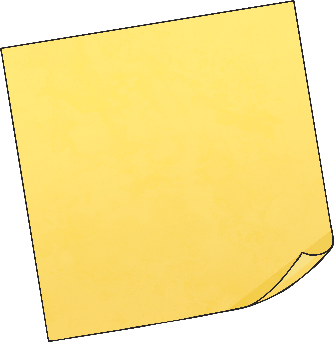 time flies
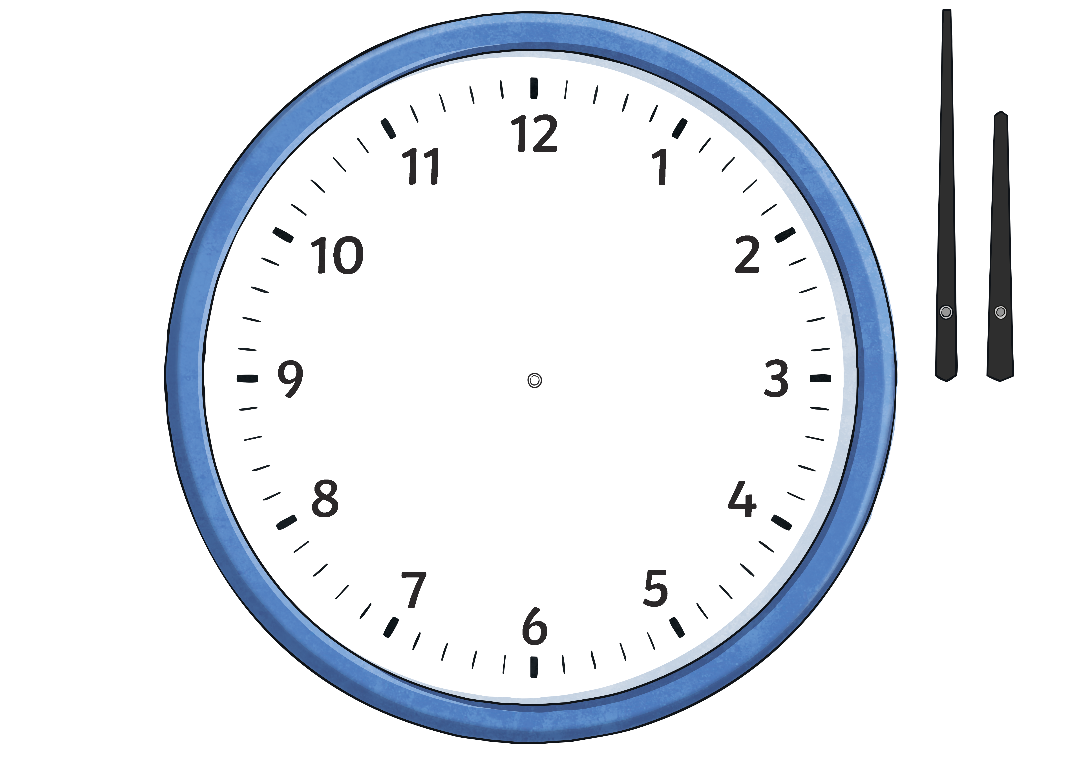 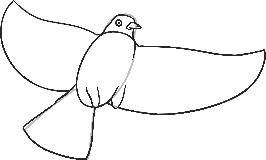 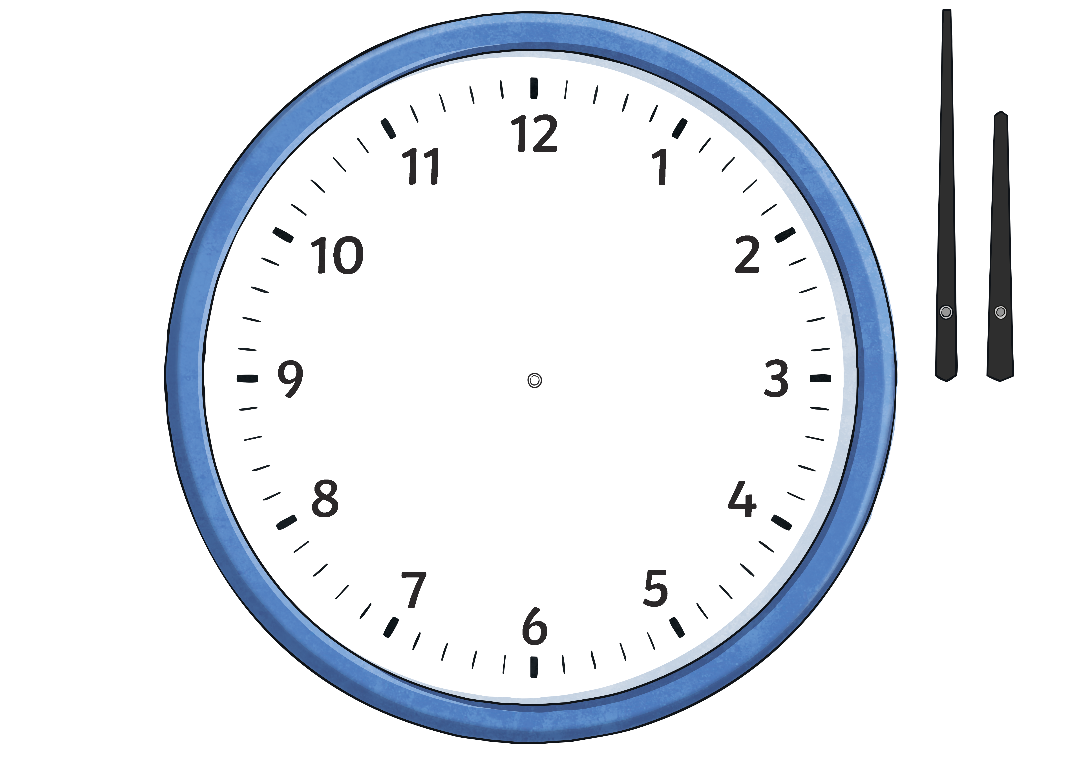 The big hand is 3 minutes before the 12. 3 minutes to the hour.
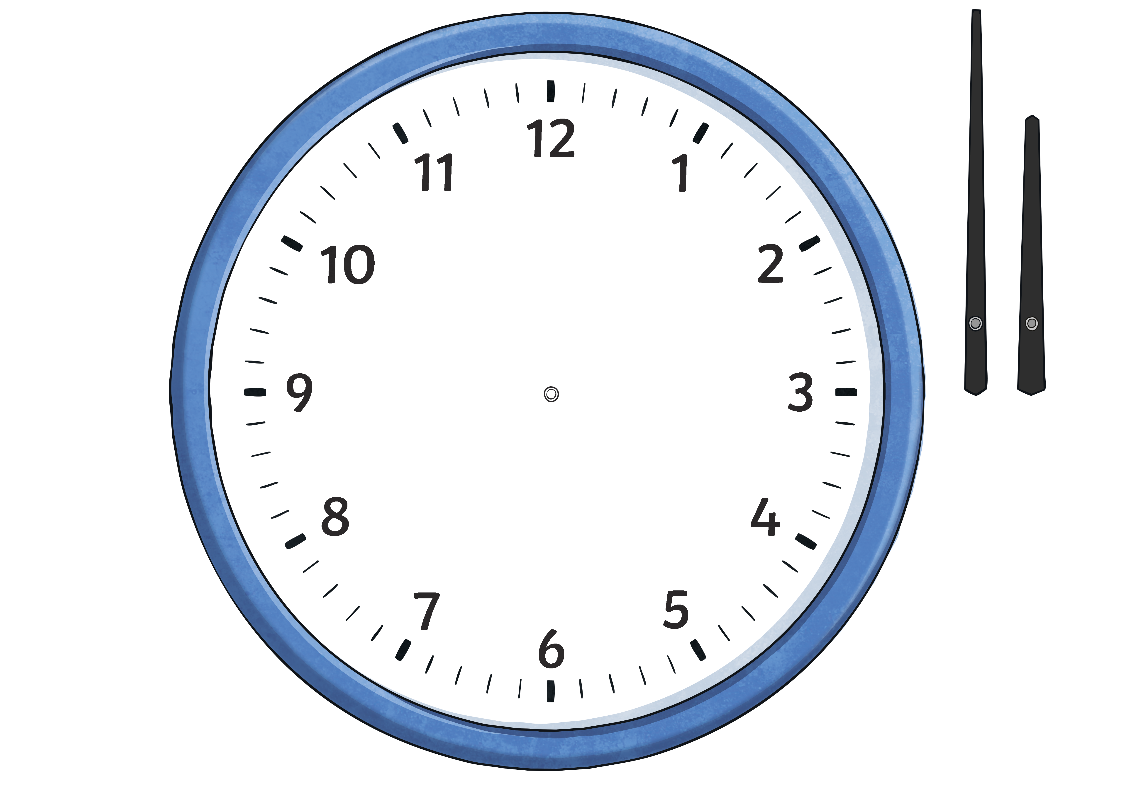 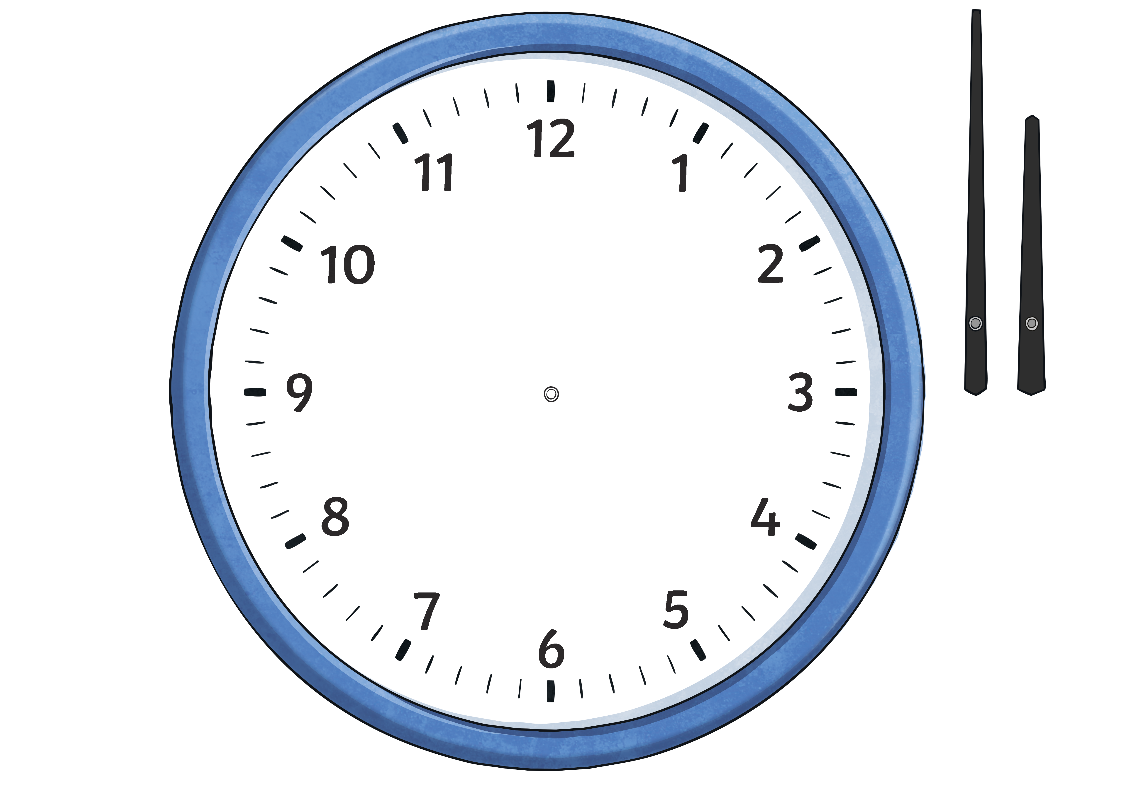 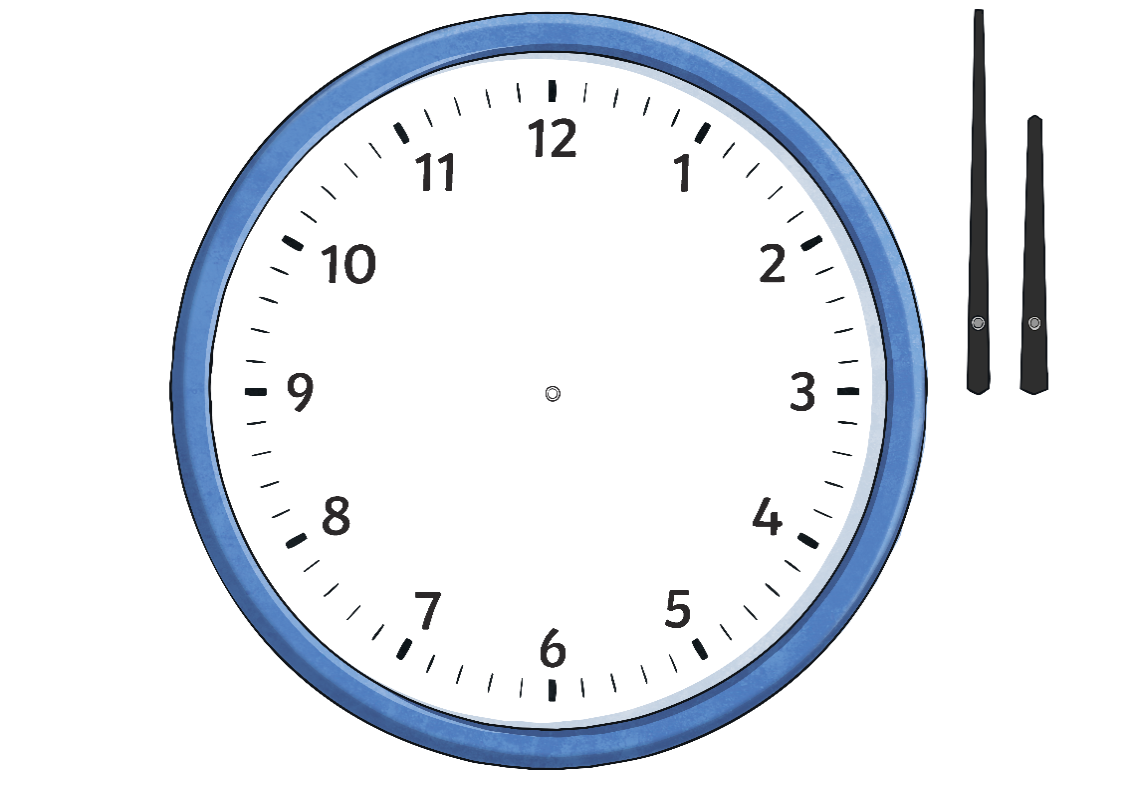 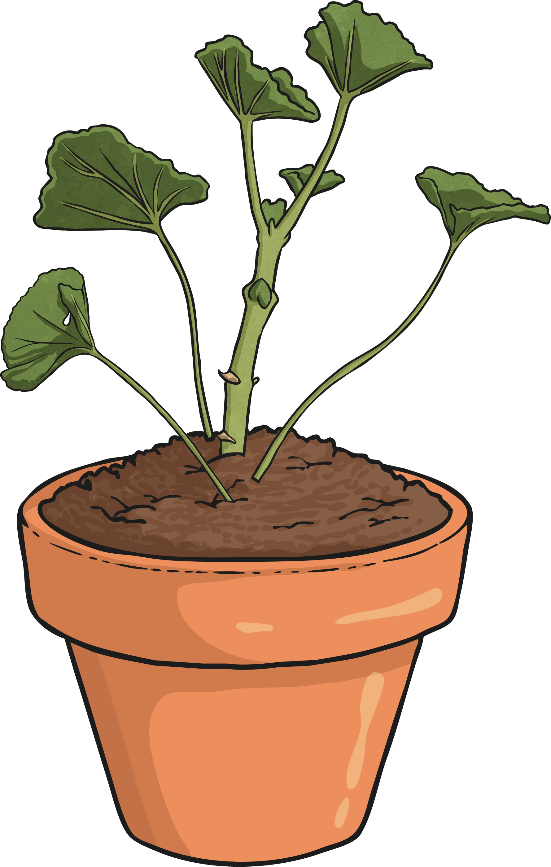 3 minutes to 8
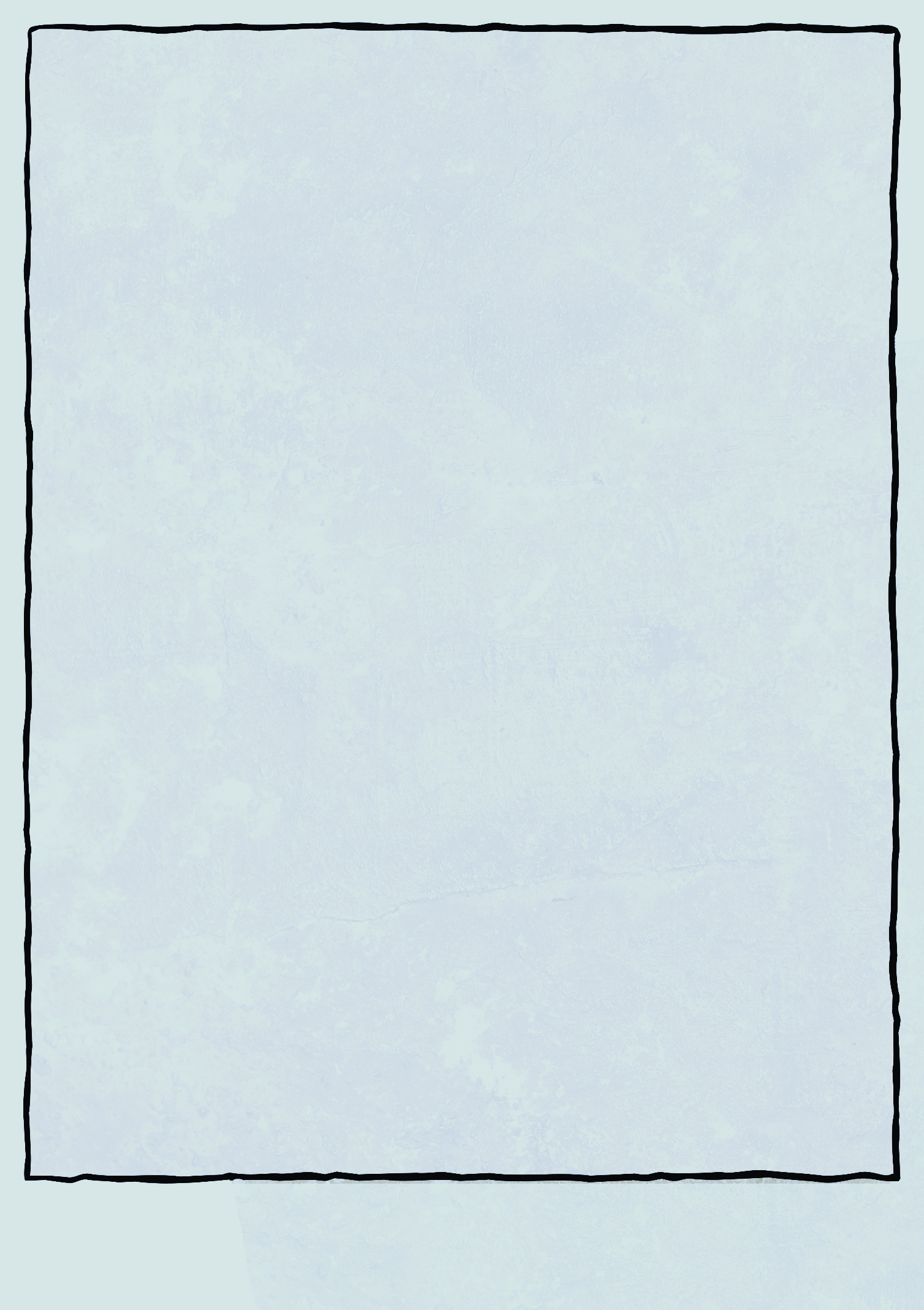 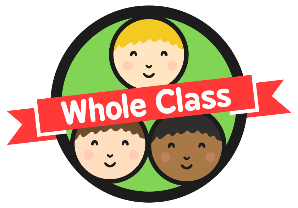 Minutes to the Hour
Count in multiples of five, anticlockwise, then count on in single minutes.
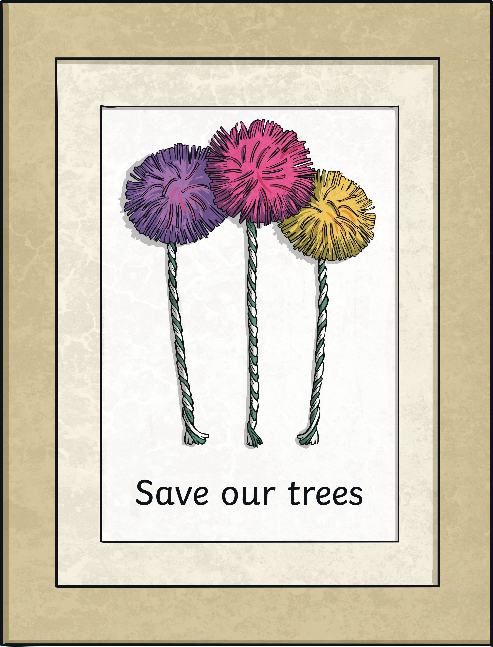 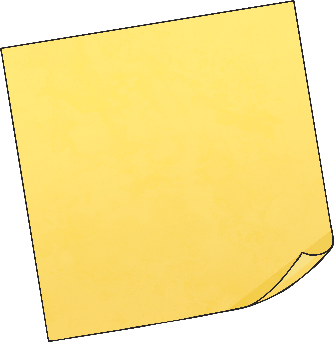 time flies
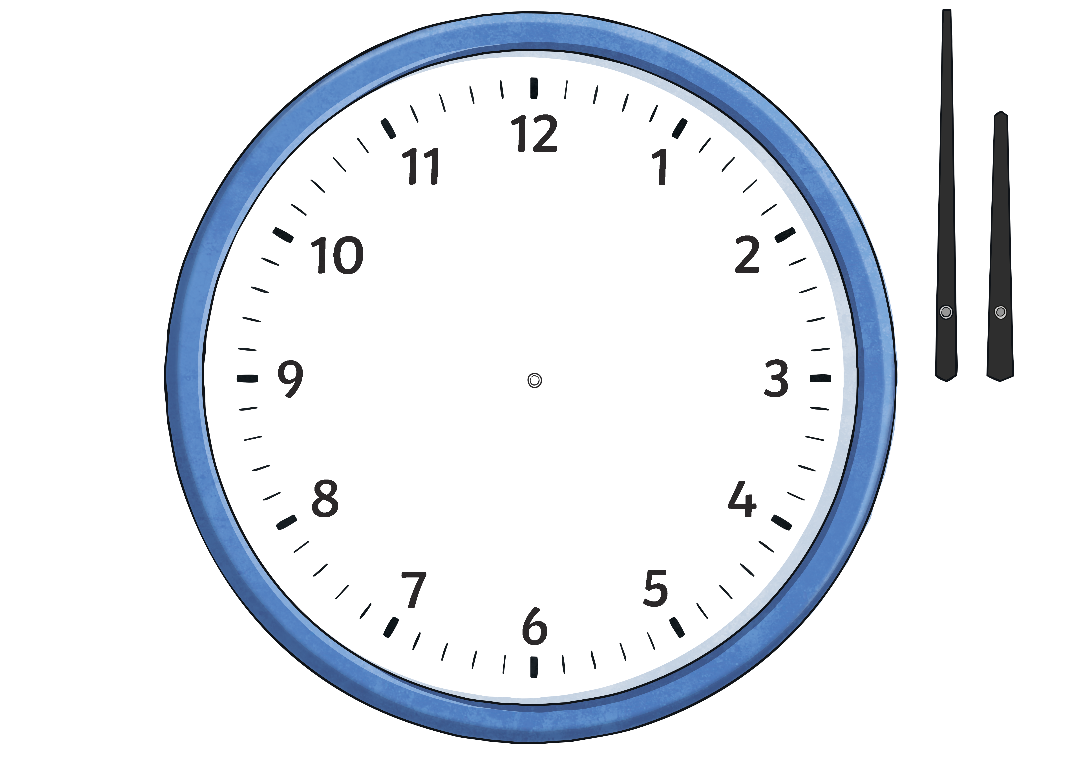 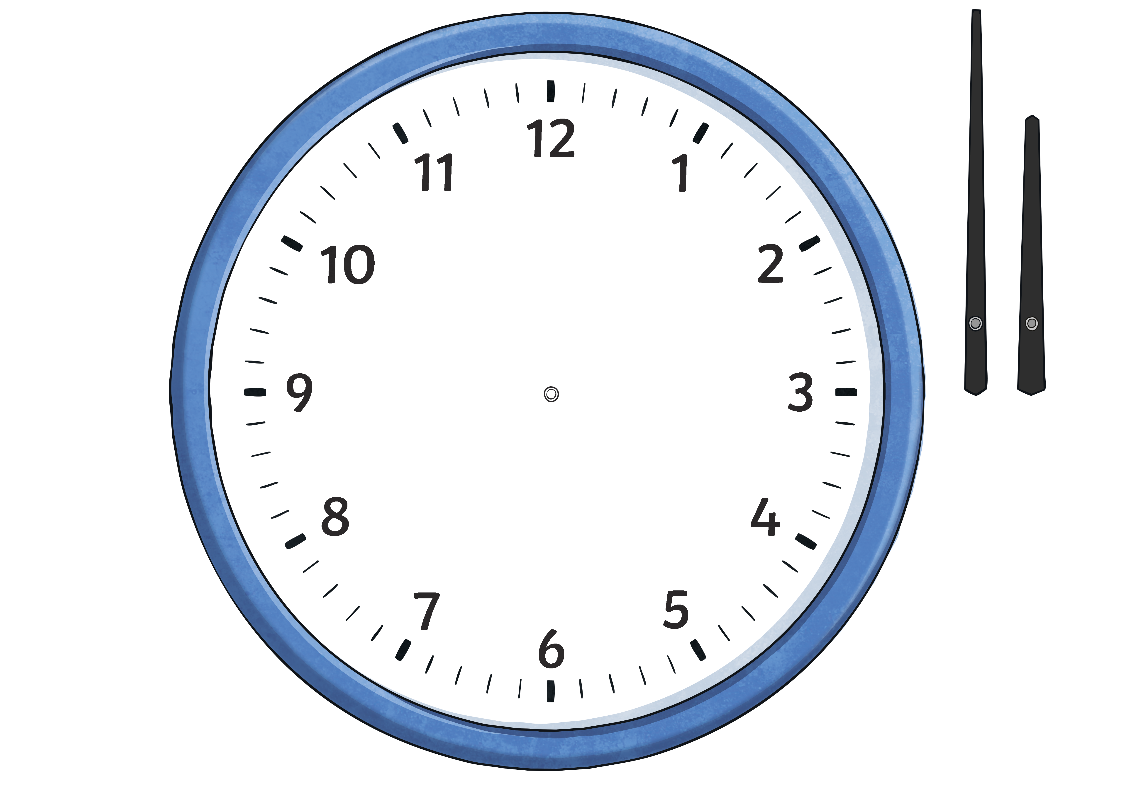 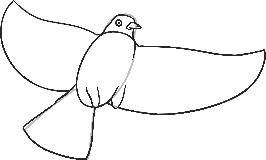 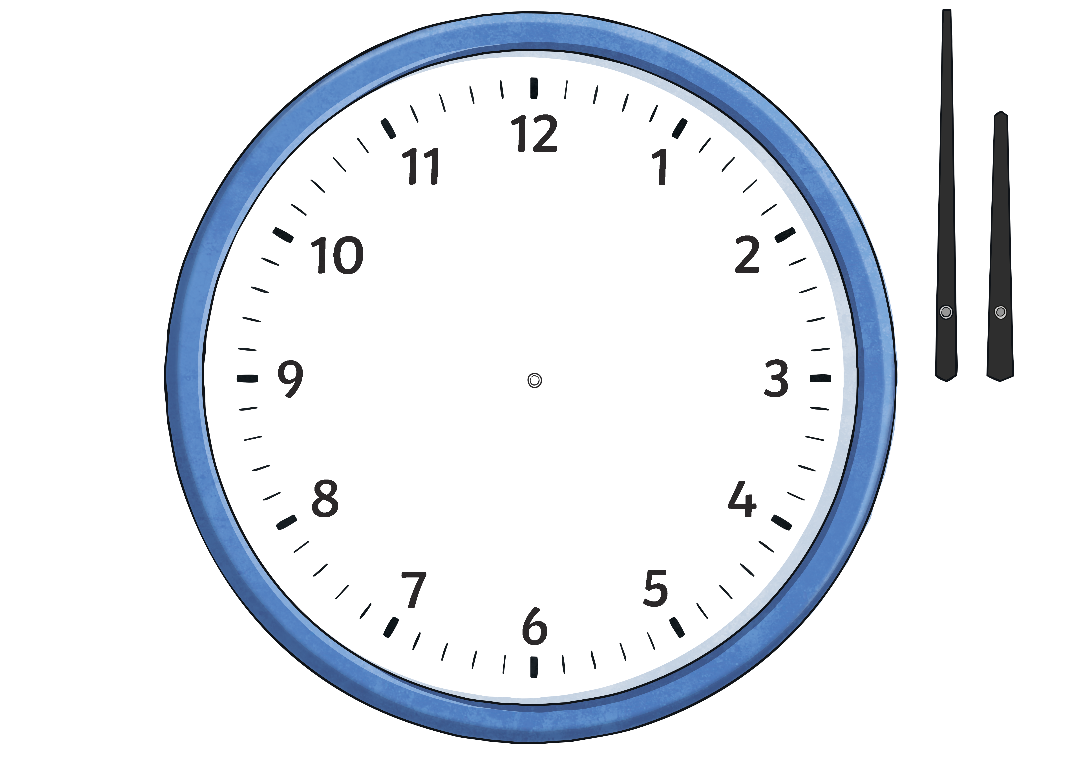 The big hand is 3 minutes before the 10. 10 plus 3 = 
13 minutes to the hour.
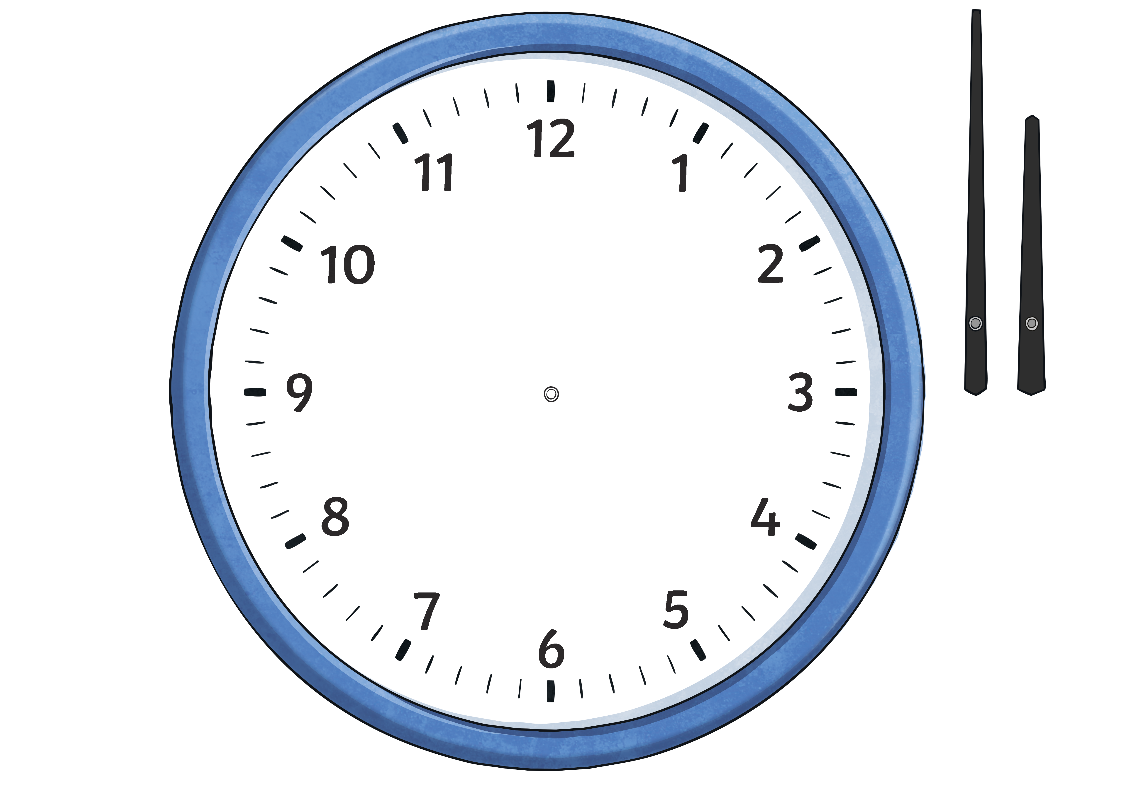 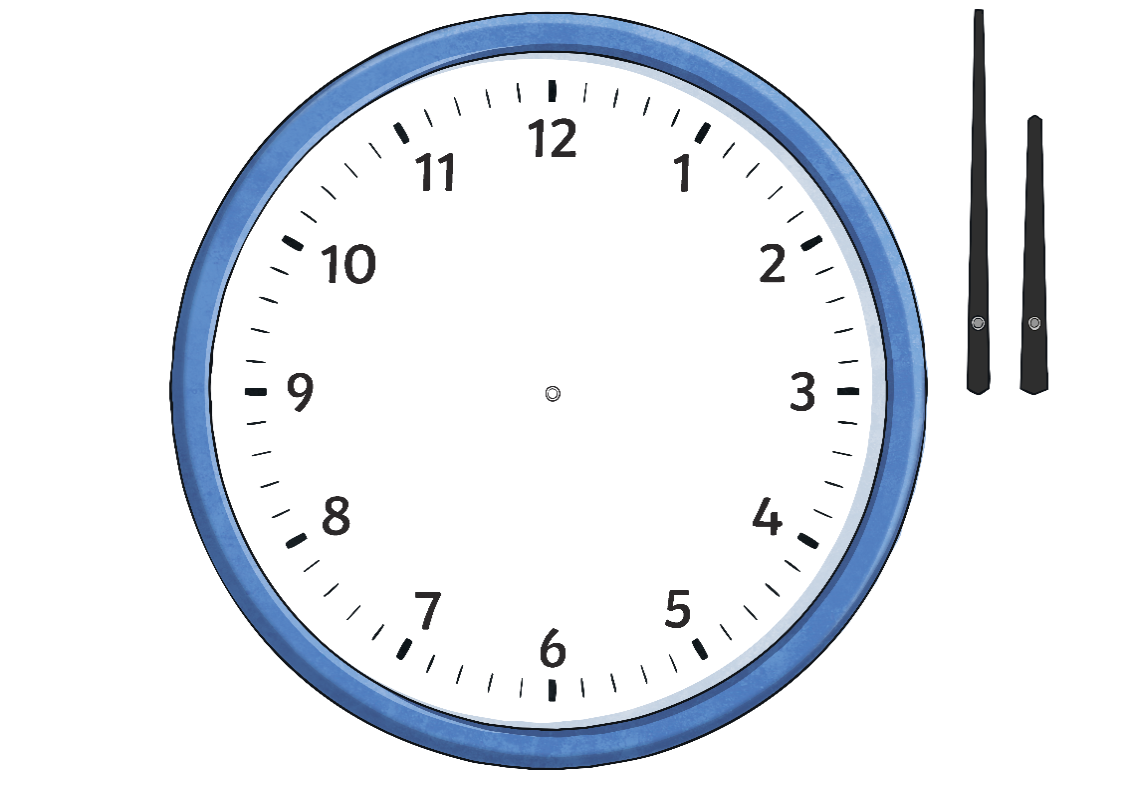 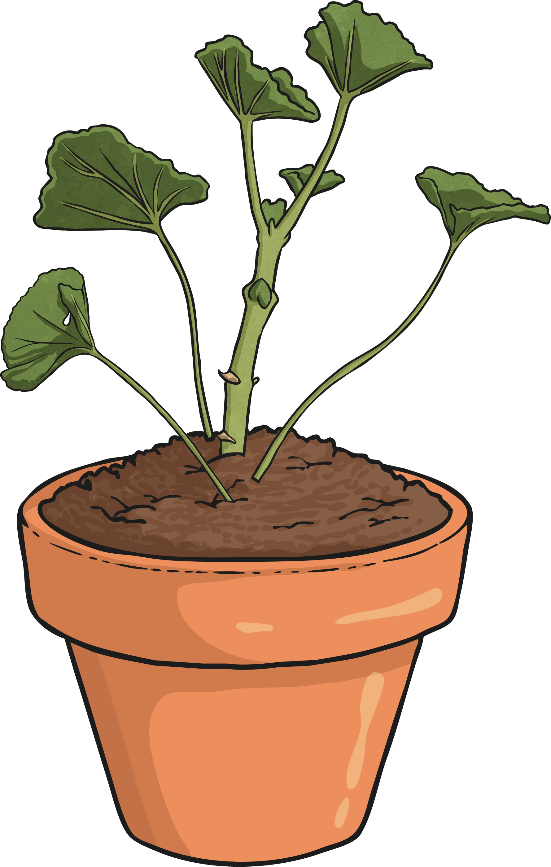 13 minutes to 12
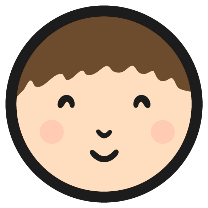 Clock Face
Use the Blank Clock Face Sheet.
Draw hands on the clocks to show these times:
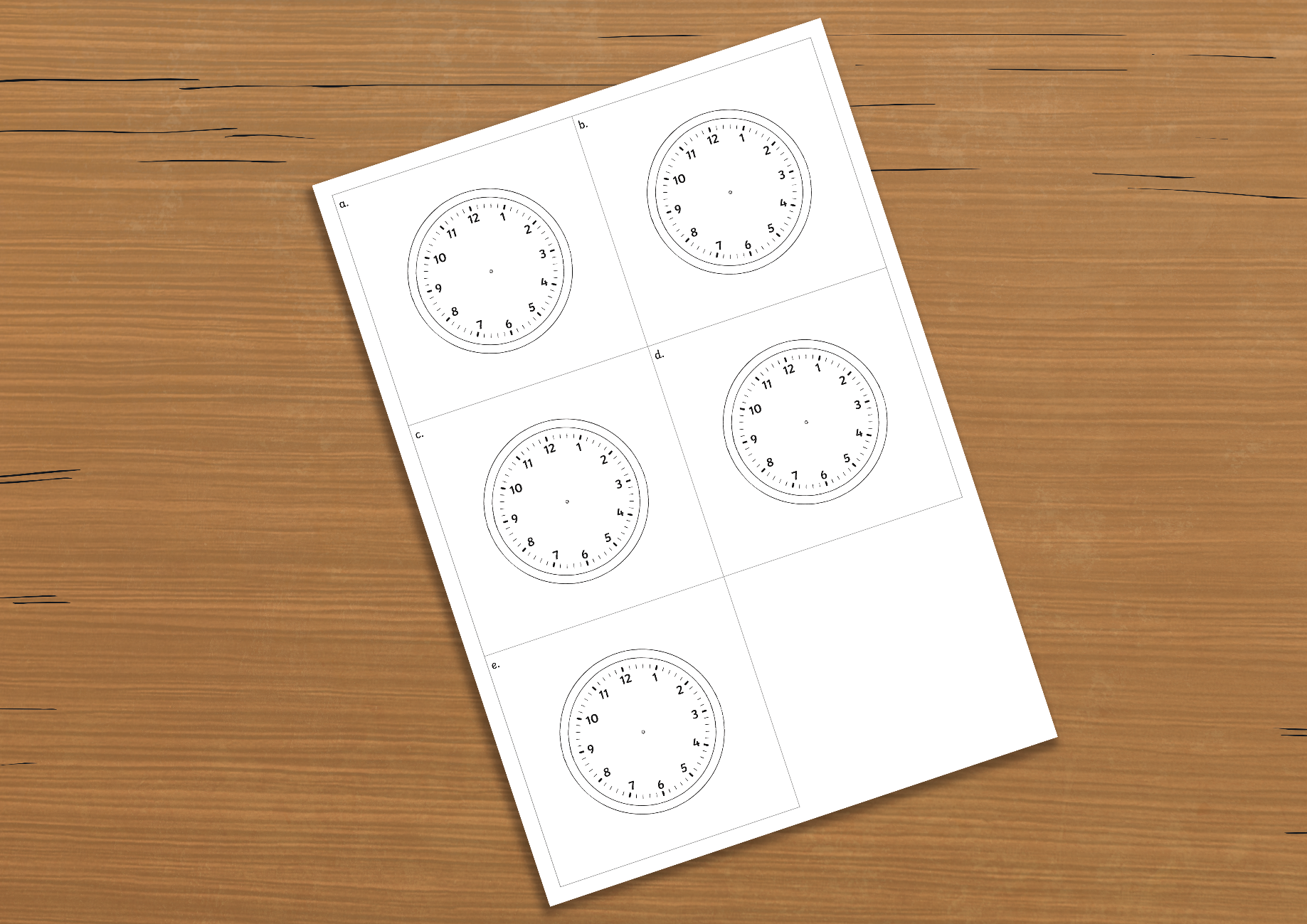 a.
16 minutes to 3
b.
2 minutes 
to 9
c. 
23 minutes to 6
d. 
19 minutes past 5
e. 
8 minutes 
to 10
Be sure to use a ruler! 
Remember – the big hand points to the minutes, and the small hand points to the hour.
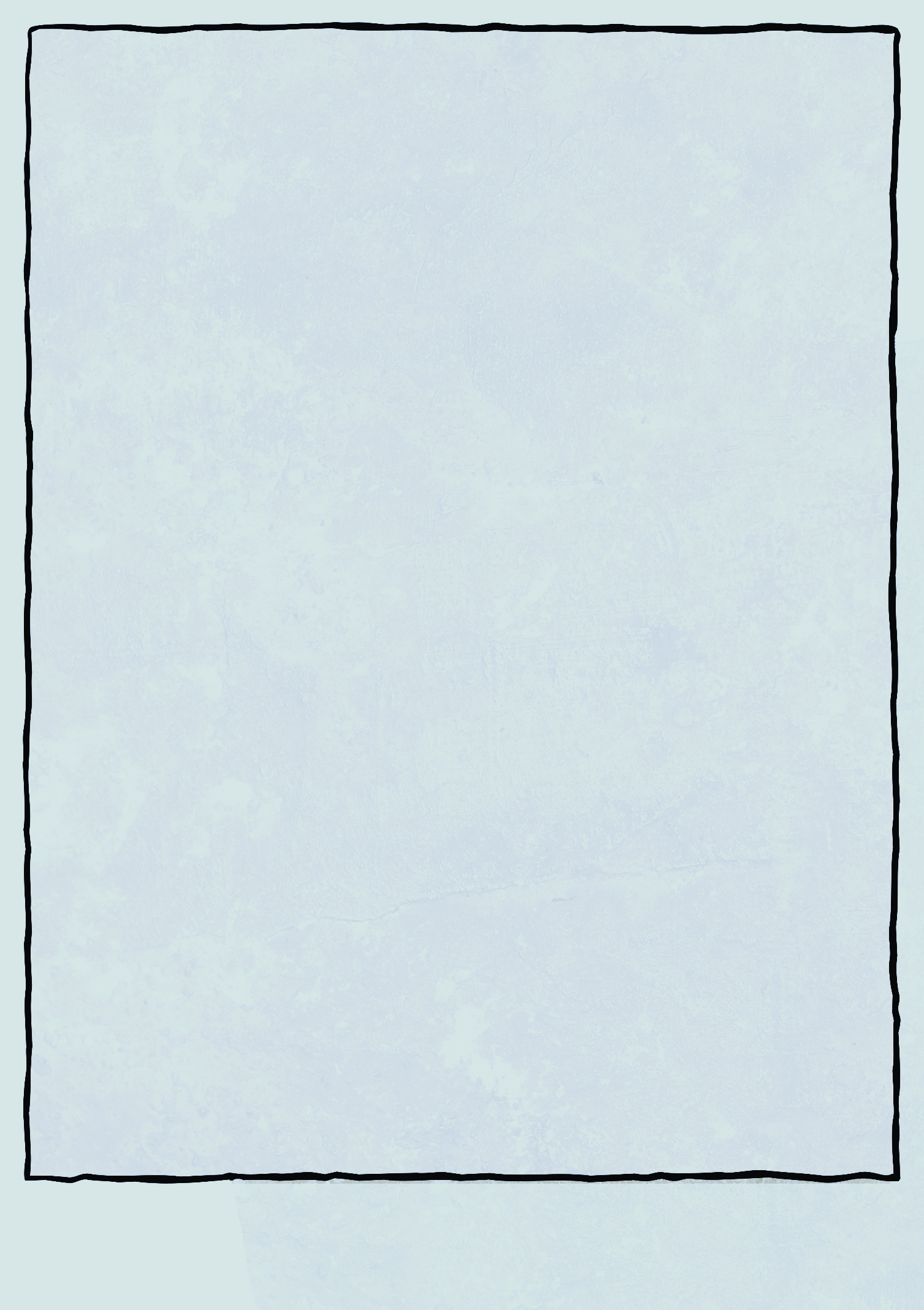 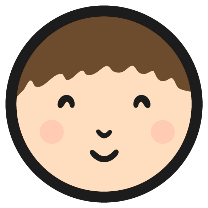 Clock Face
a) 16 minutes to 3
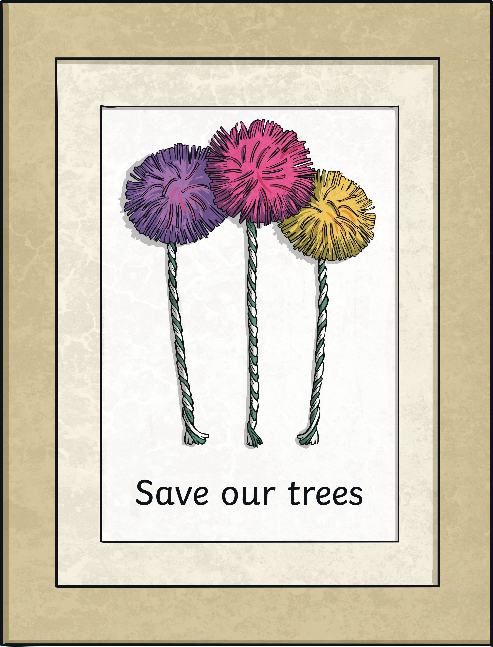 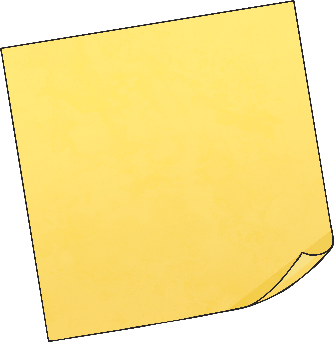 time flies
The big hand points 1 minute before the 9. The small hand points between the 2 
and the 3.
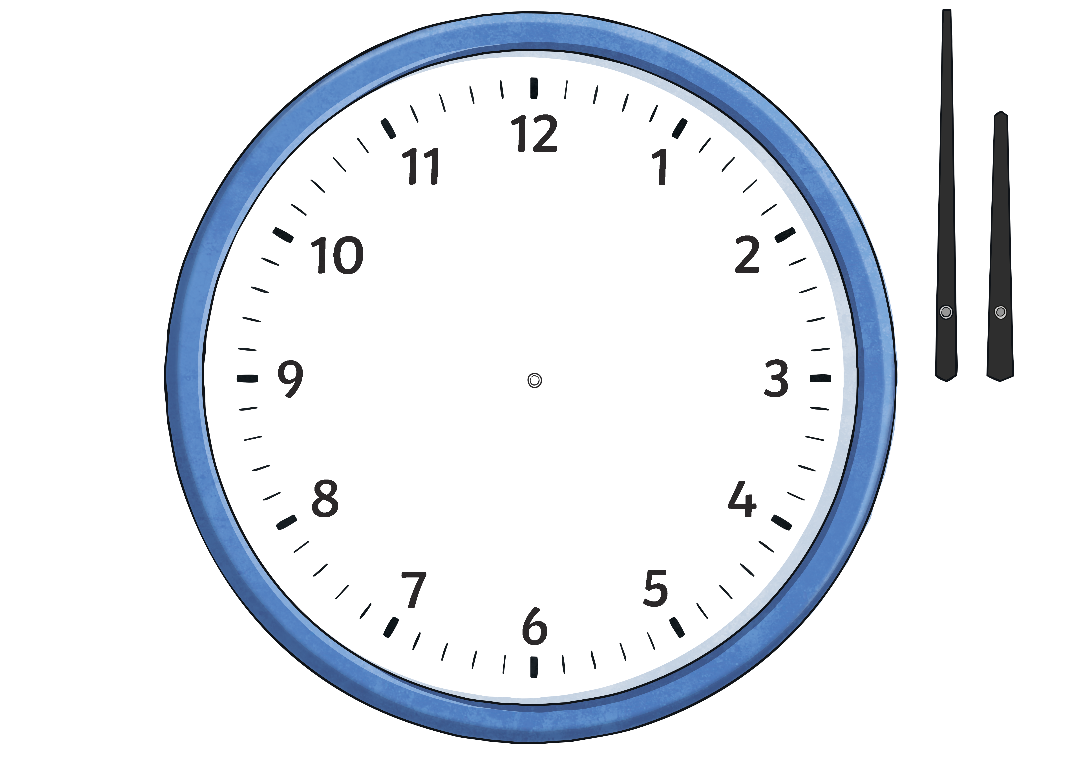 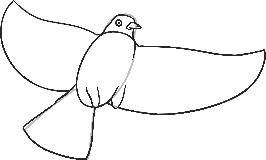 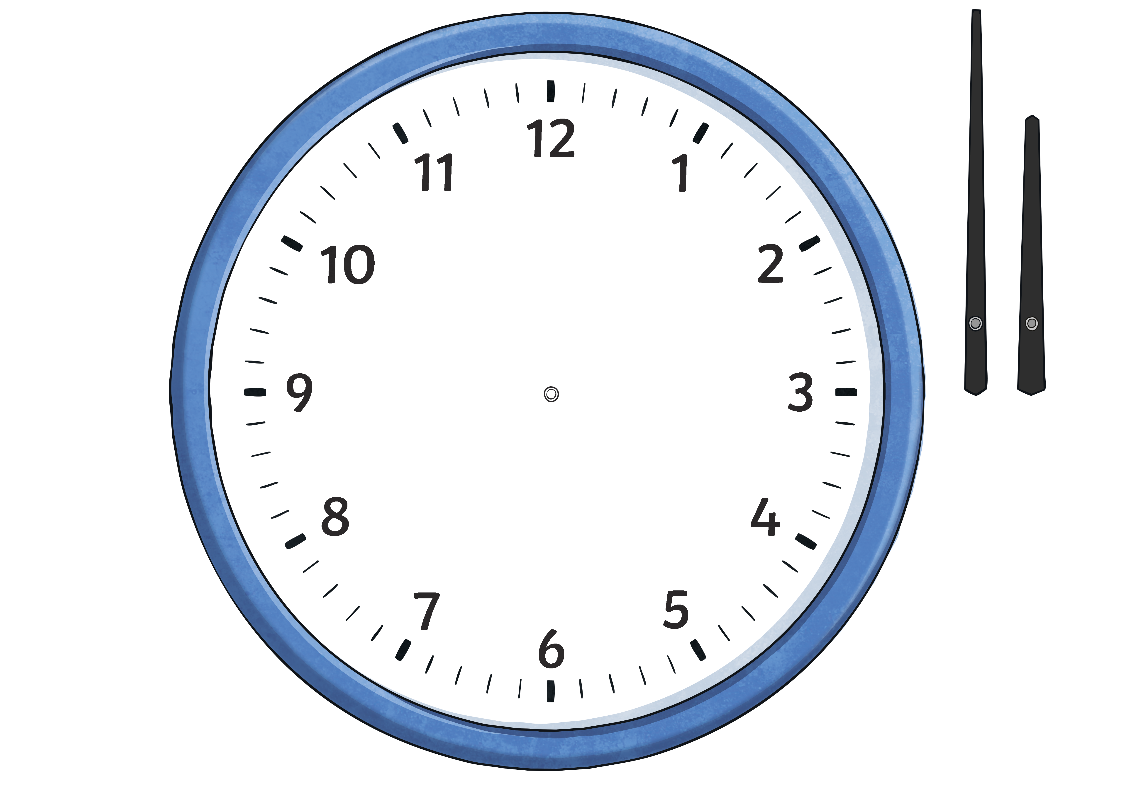 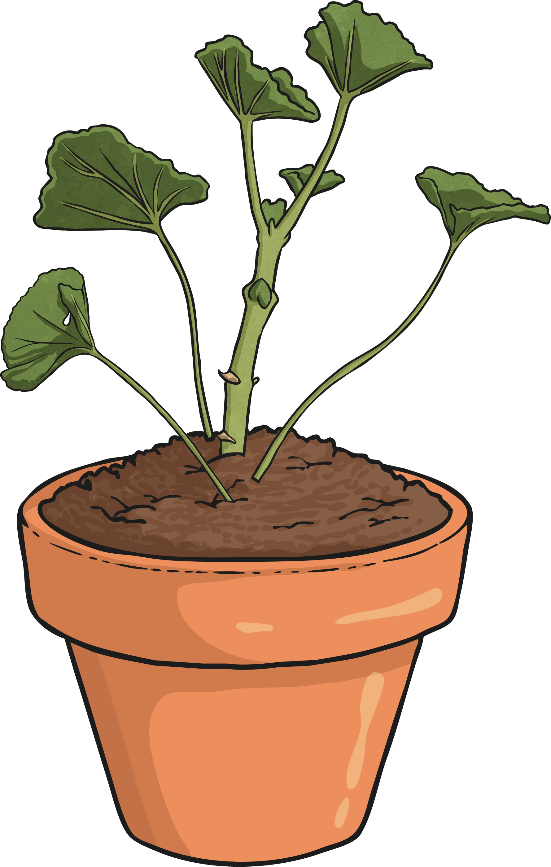 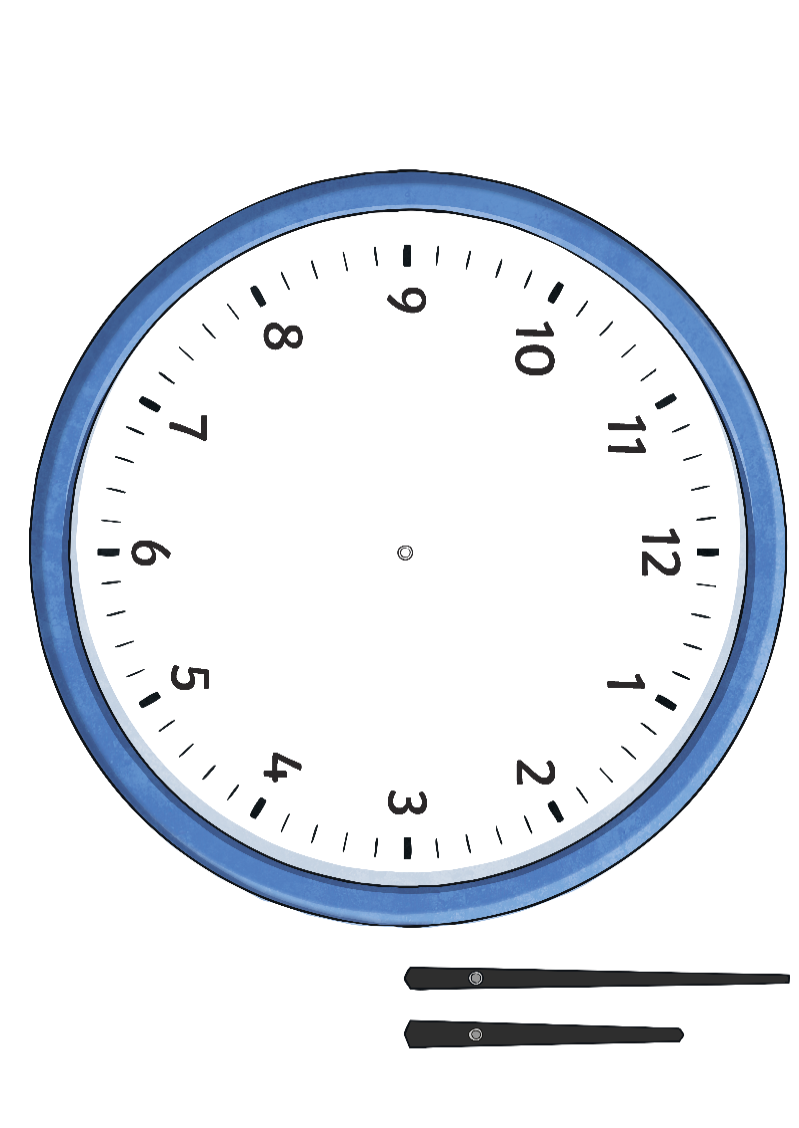 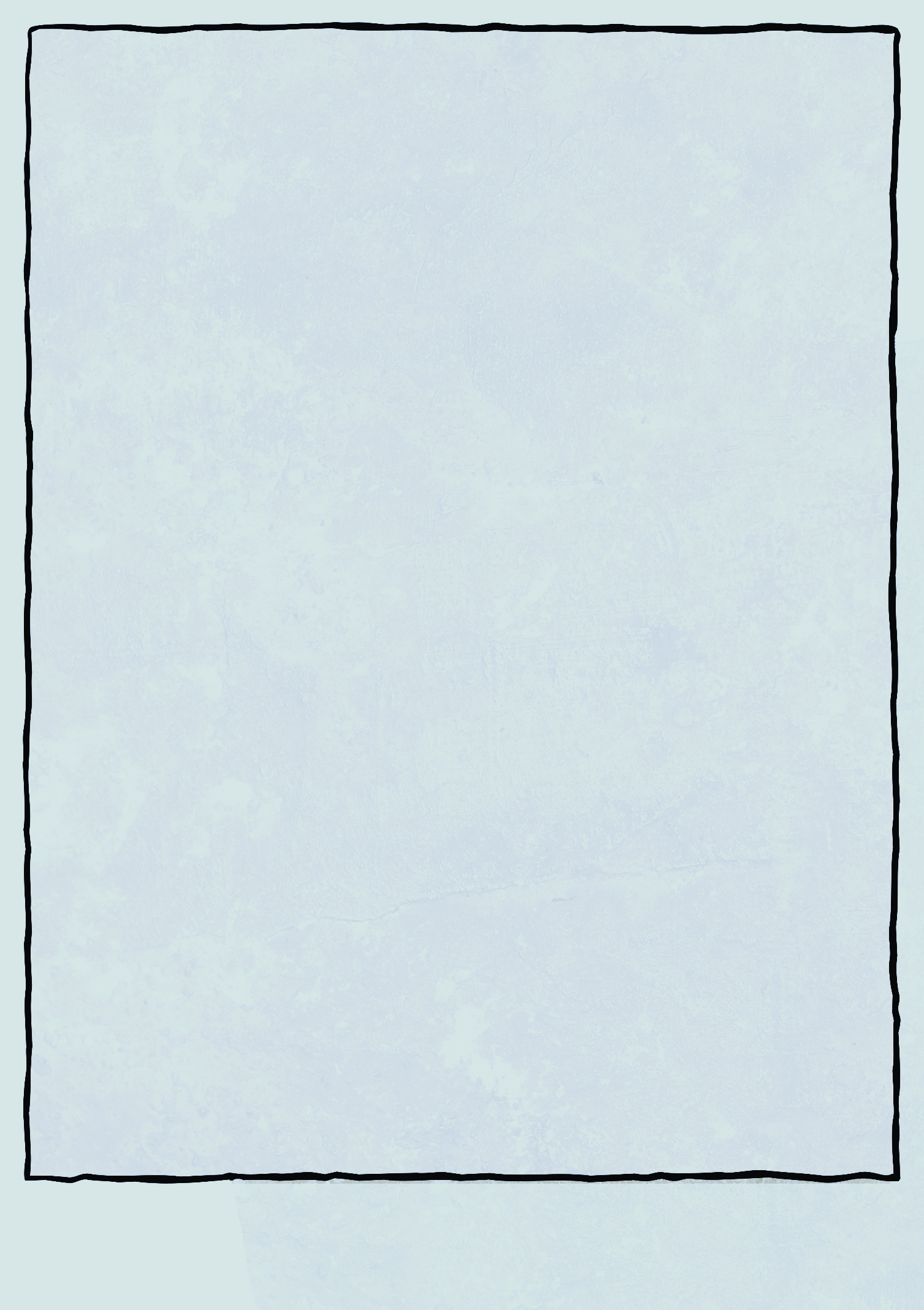 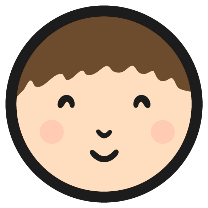 Clock Face
b) 2 minutes to 9
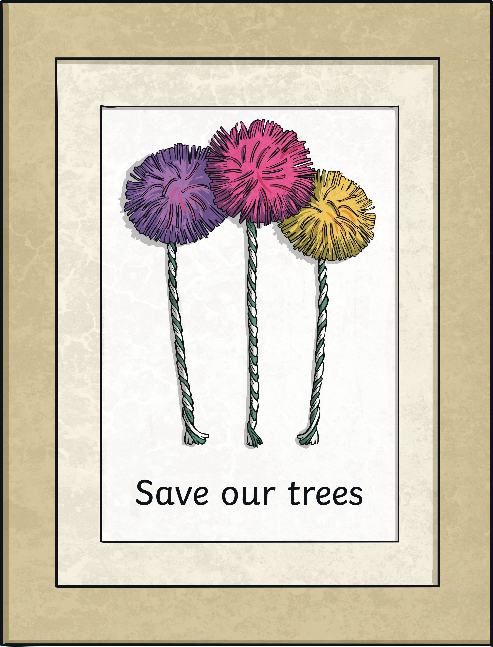 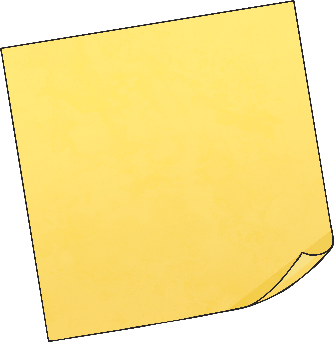 time flies
The big hand points 2 minutes before the 12. The small hand points almost on the 9.
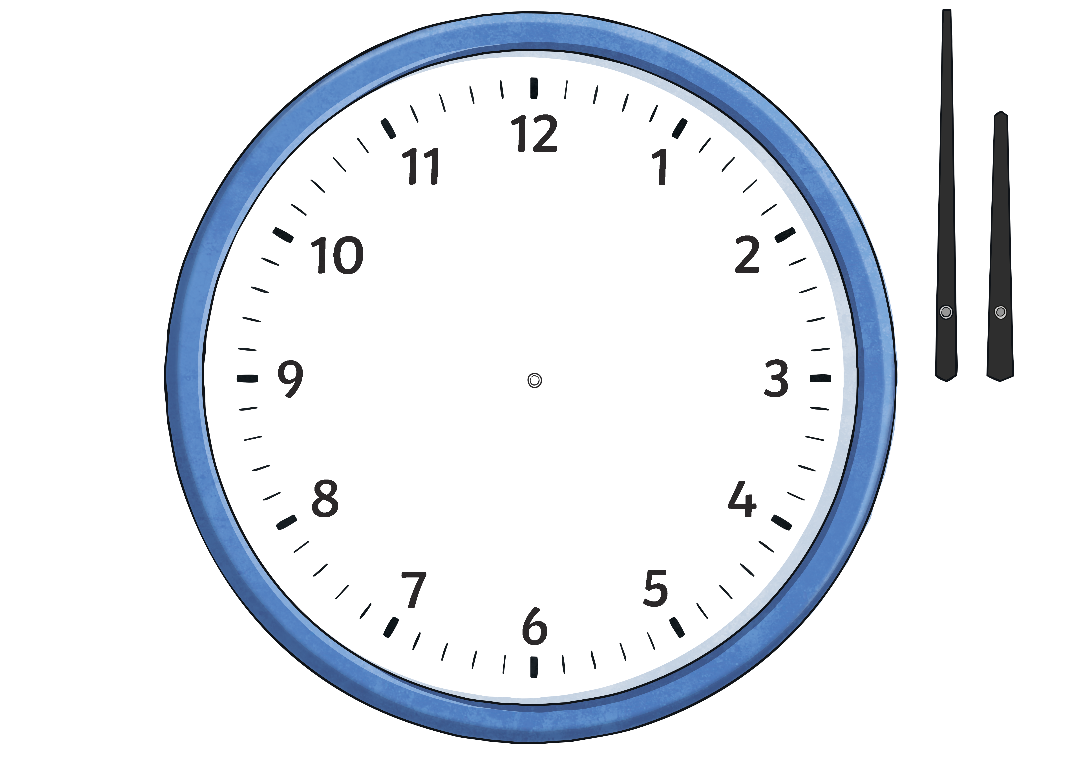 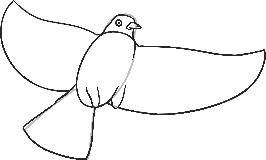 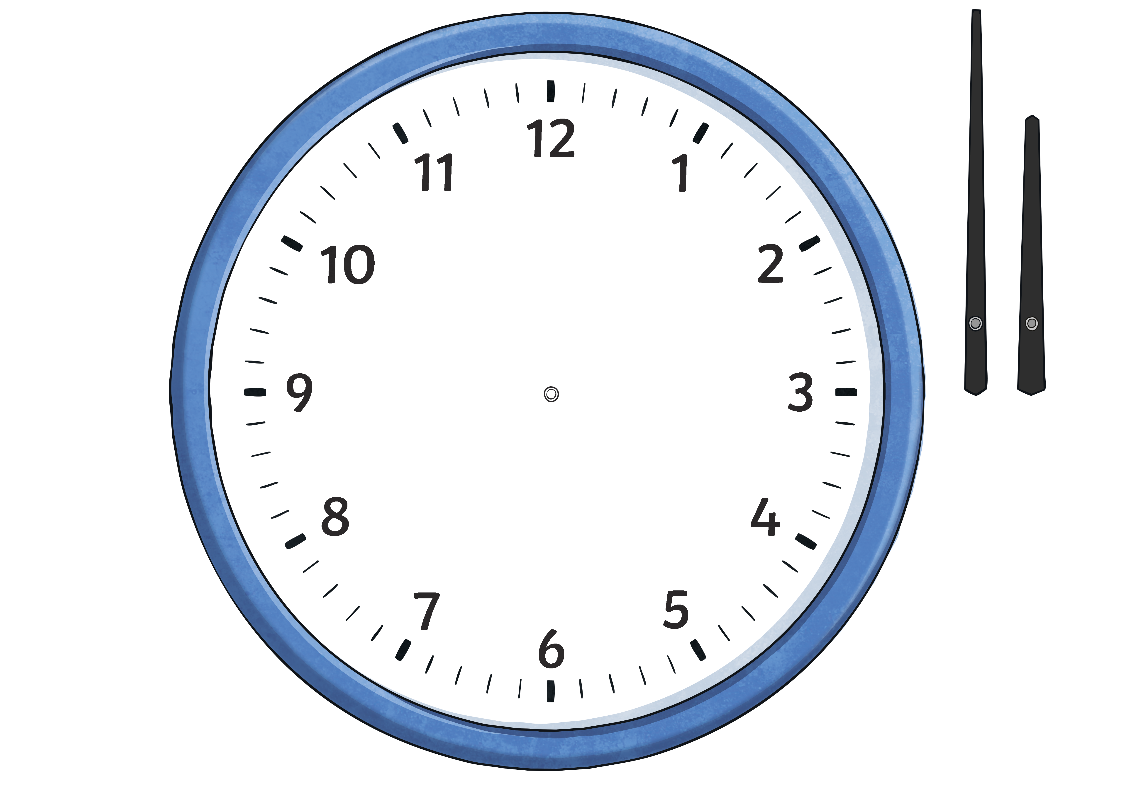 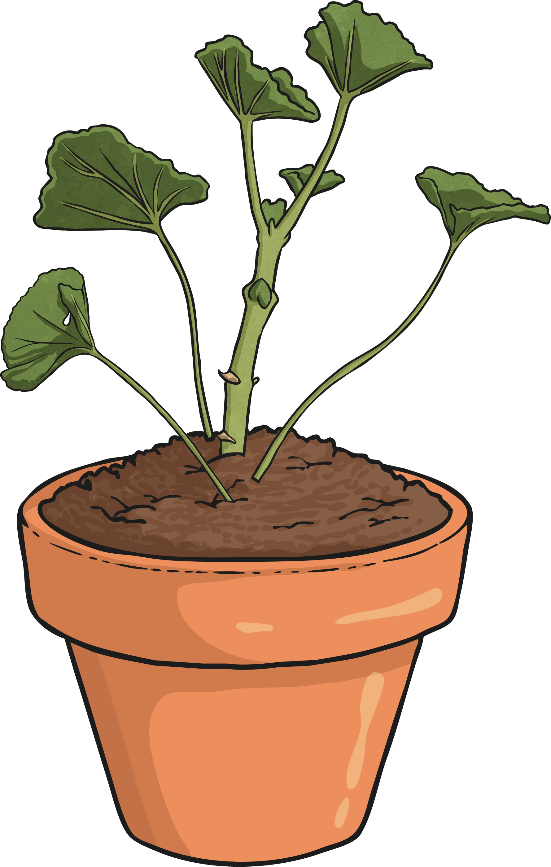 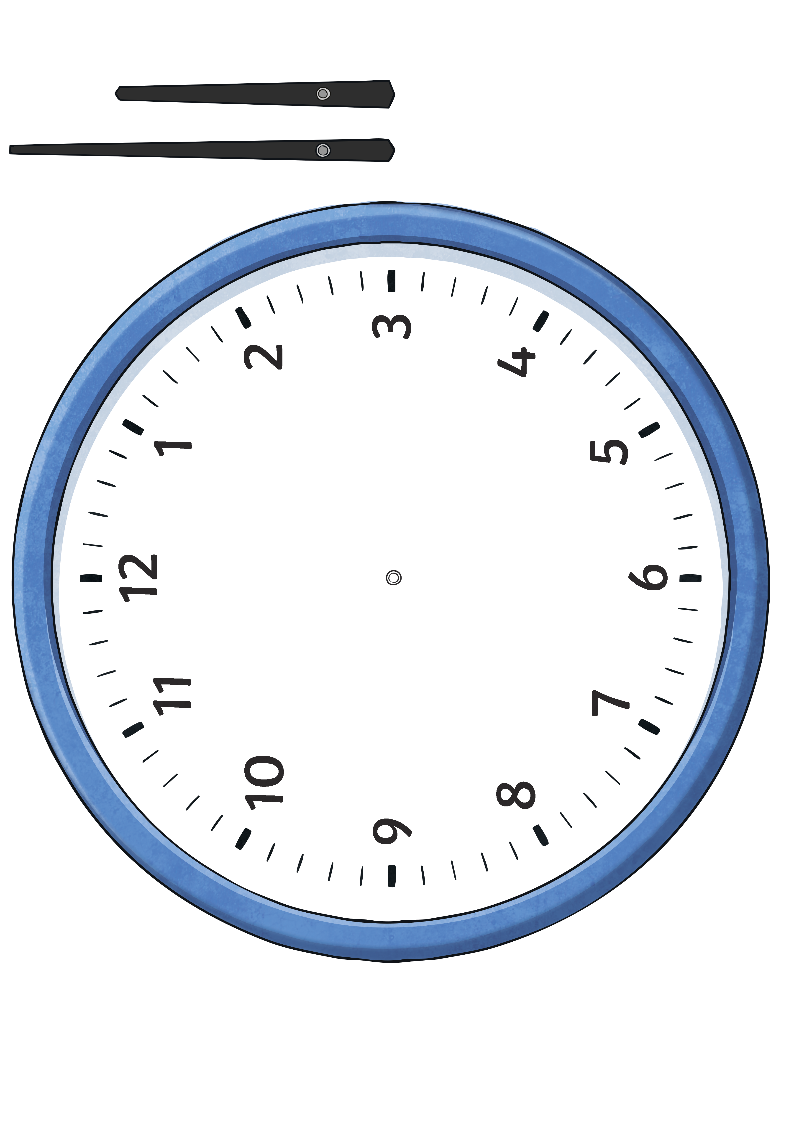 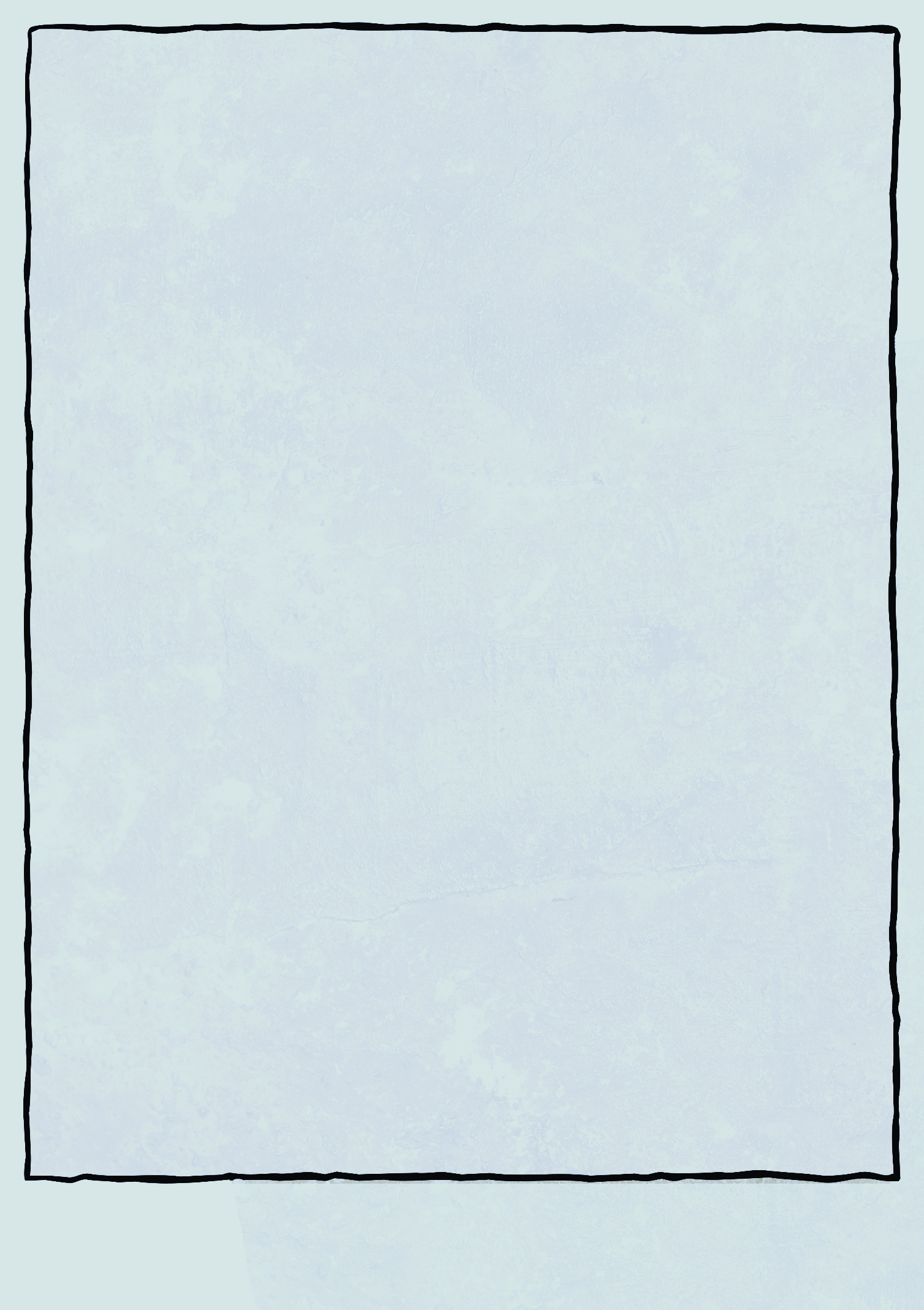 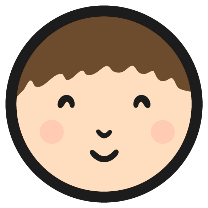 Clock Face
c) 23 minutes to 6
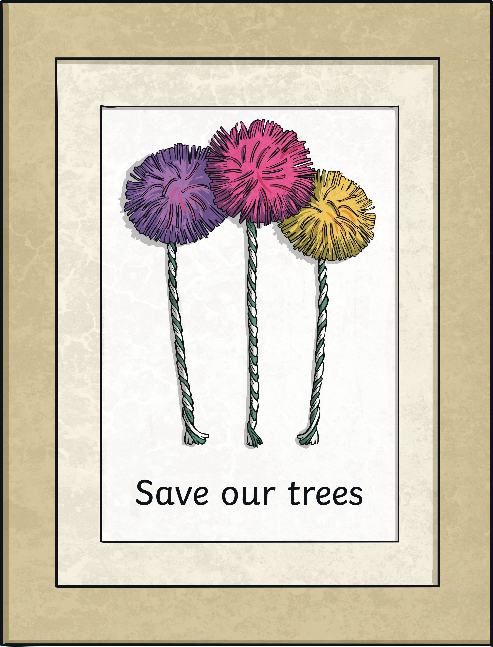 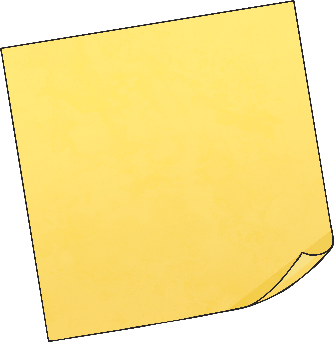 time flies
The big hand points 3 minutes before the 8. The small hand points between the 5 
and 6.
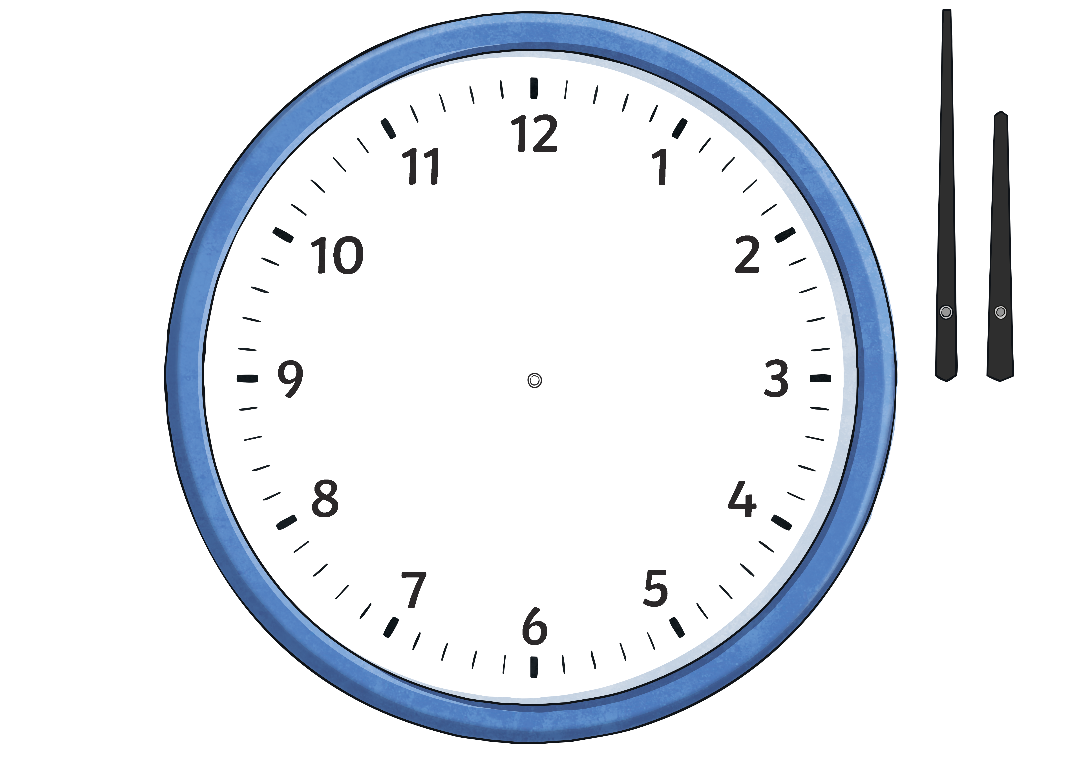 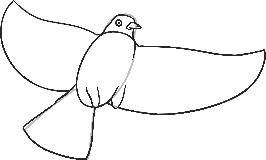 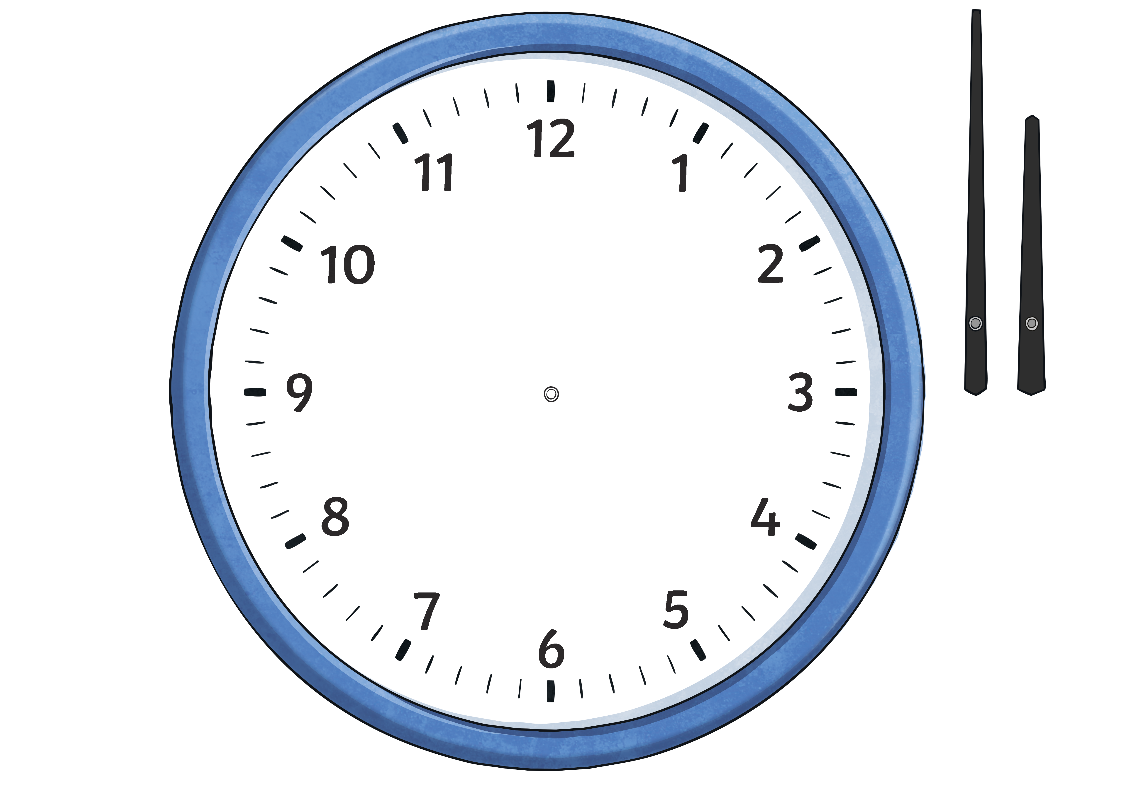 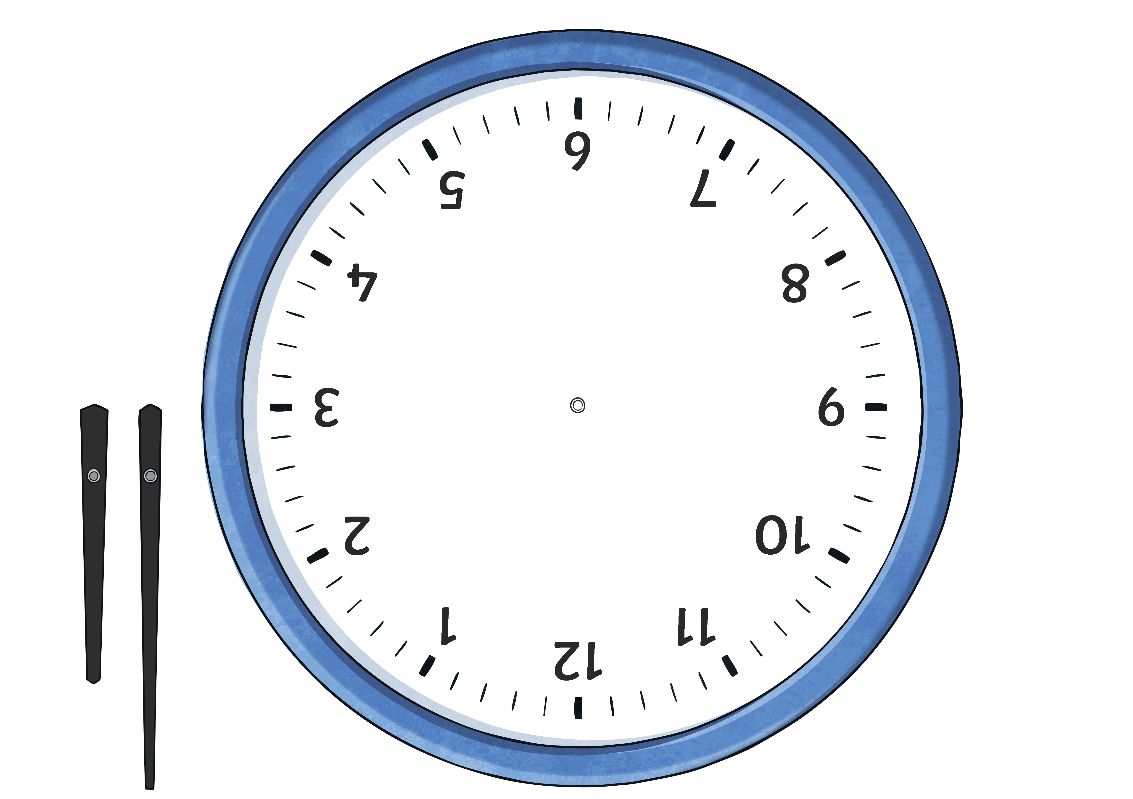 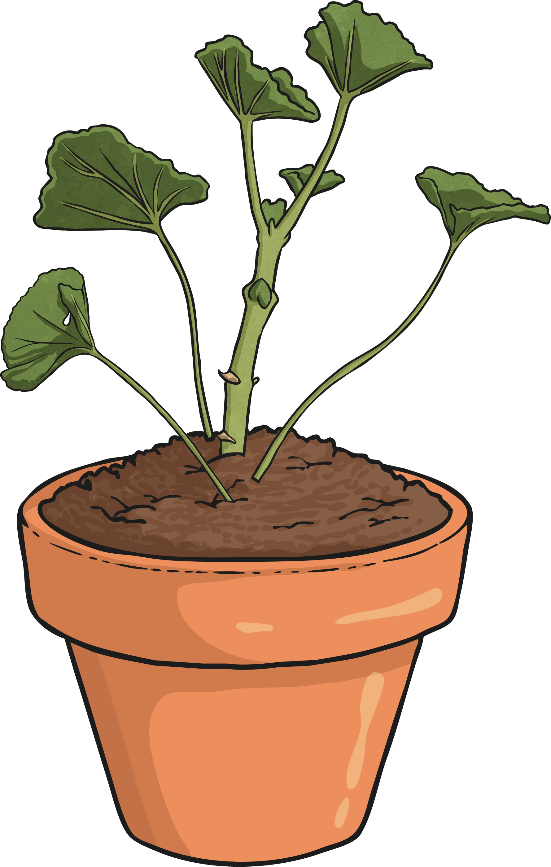 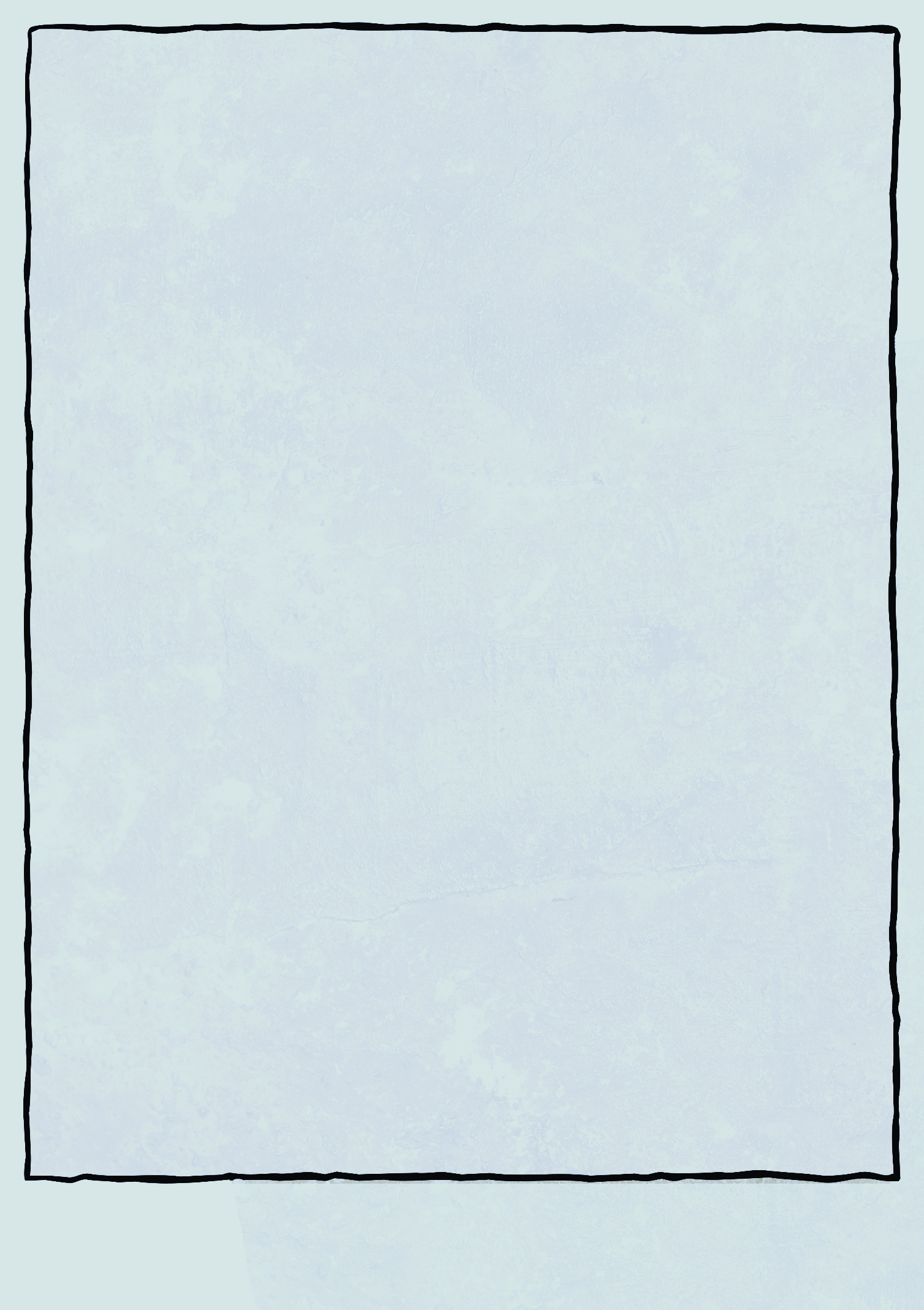 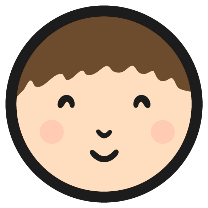 Clock Face
d) 19 minutes to 5
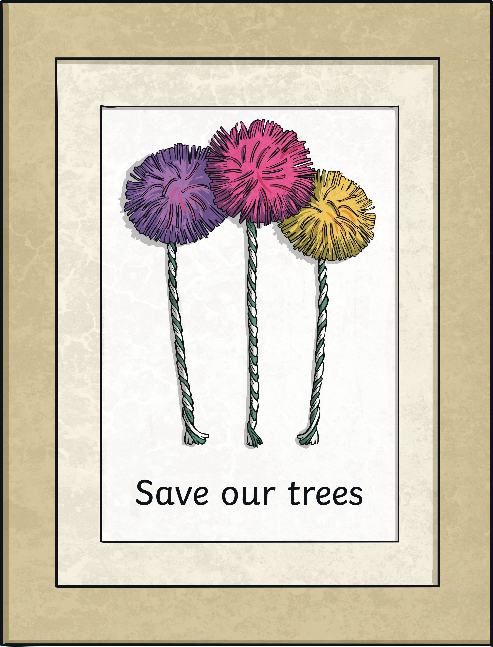 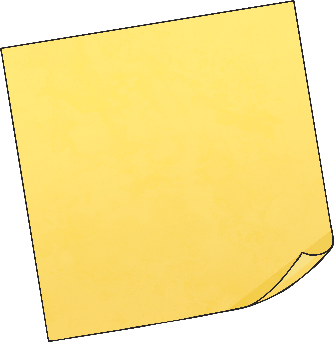 time flies
The big hand points 4 minutes before the 9. The small hand points between the 4 
and 5.
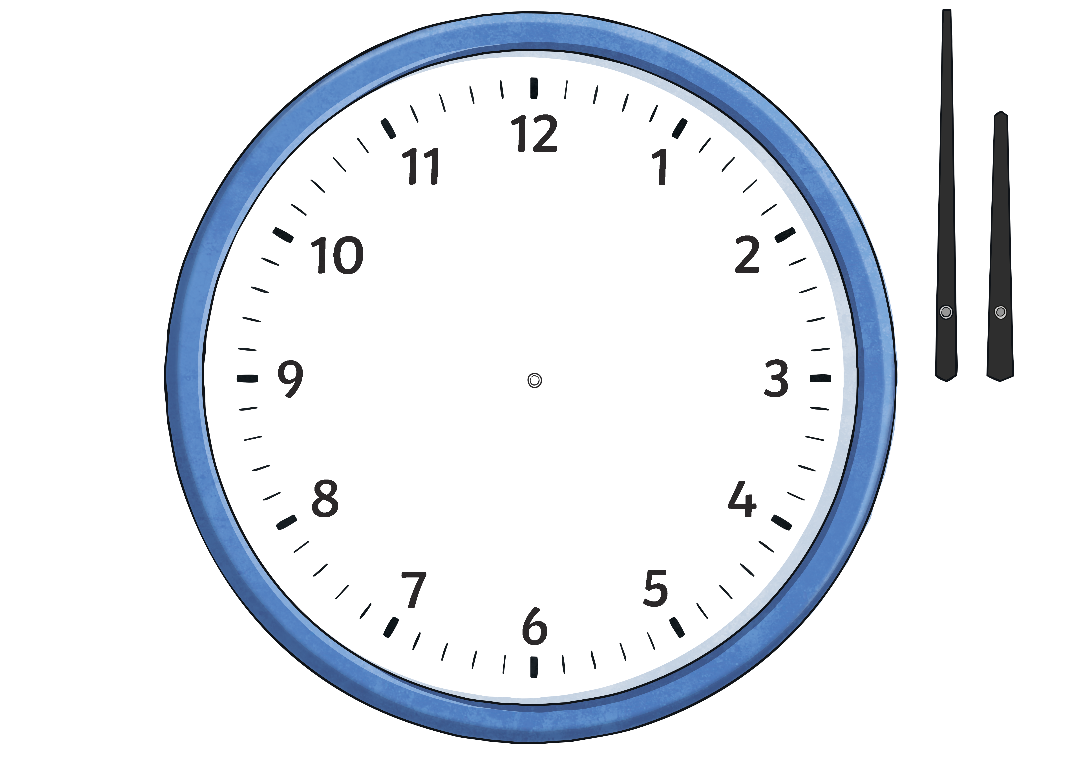 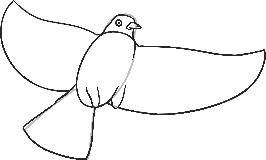 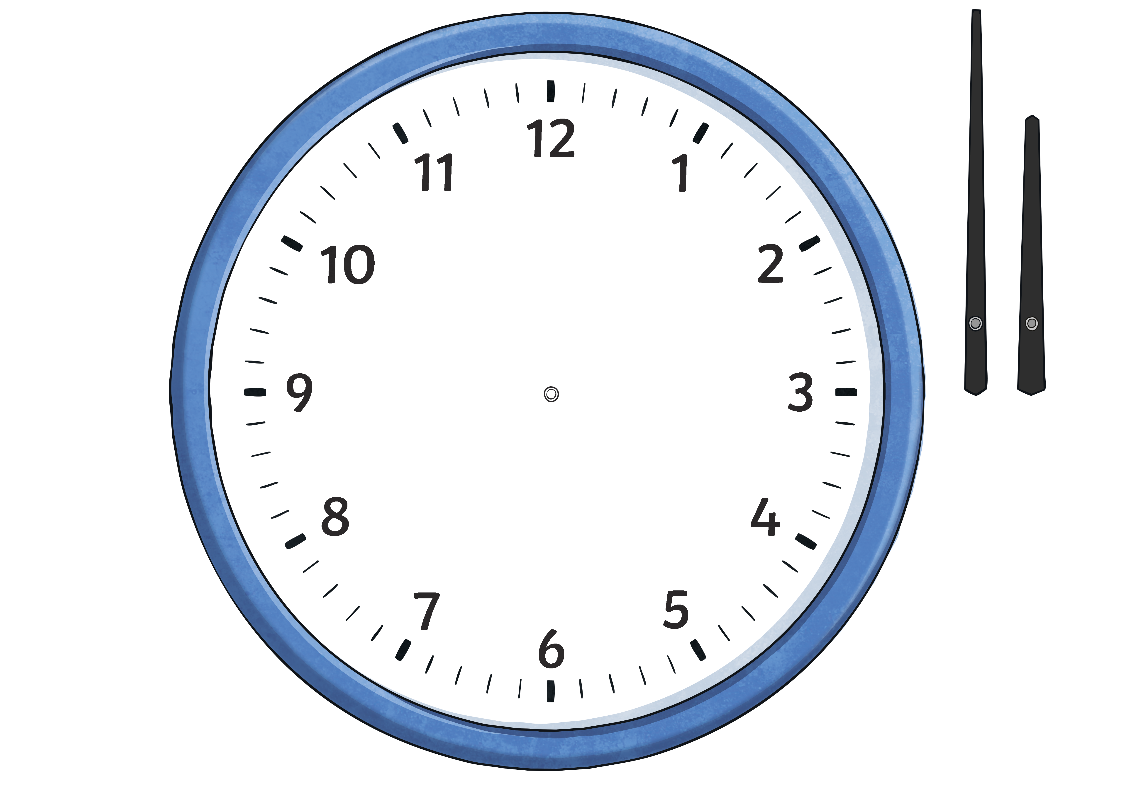 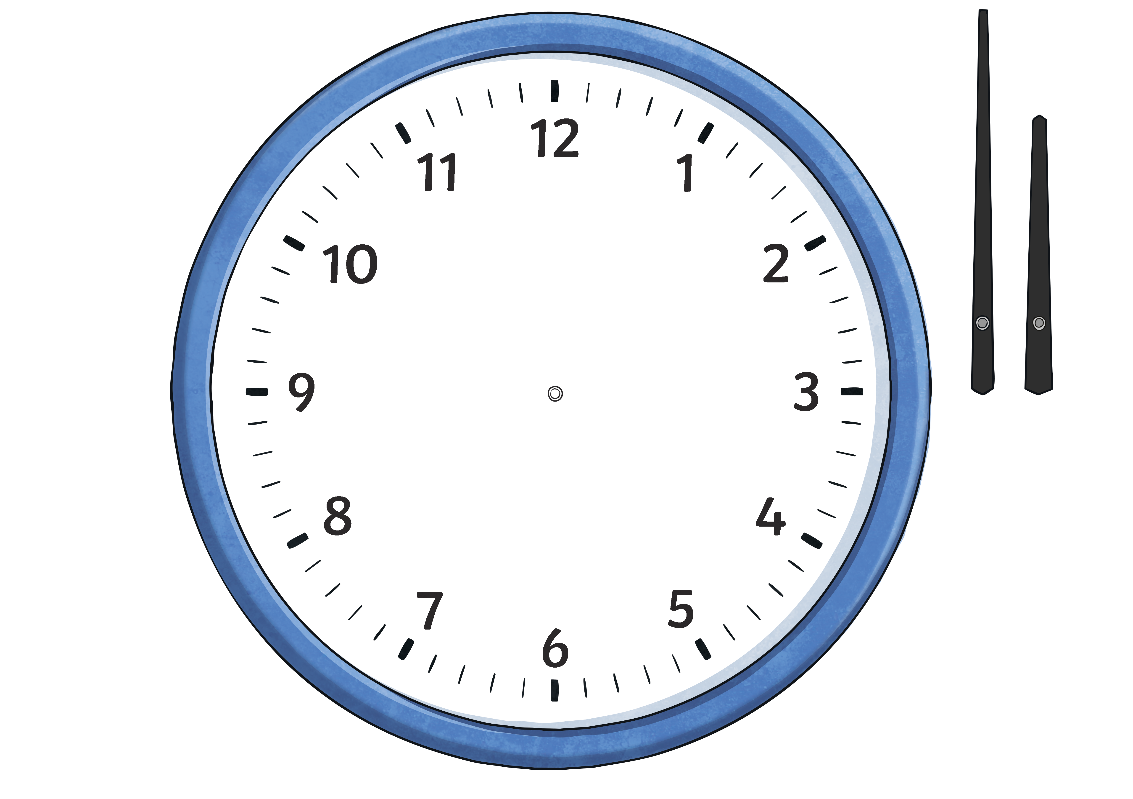 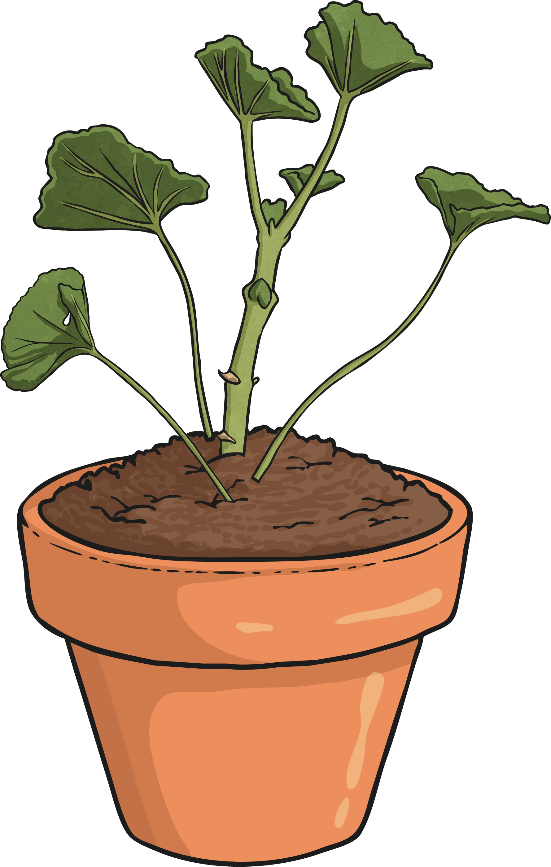 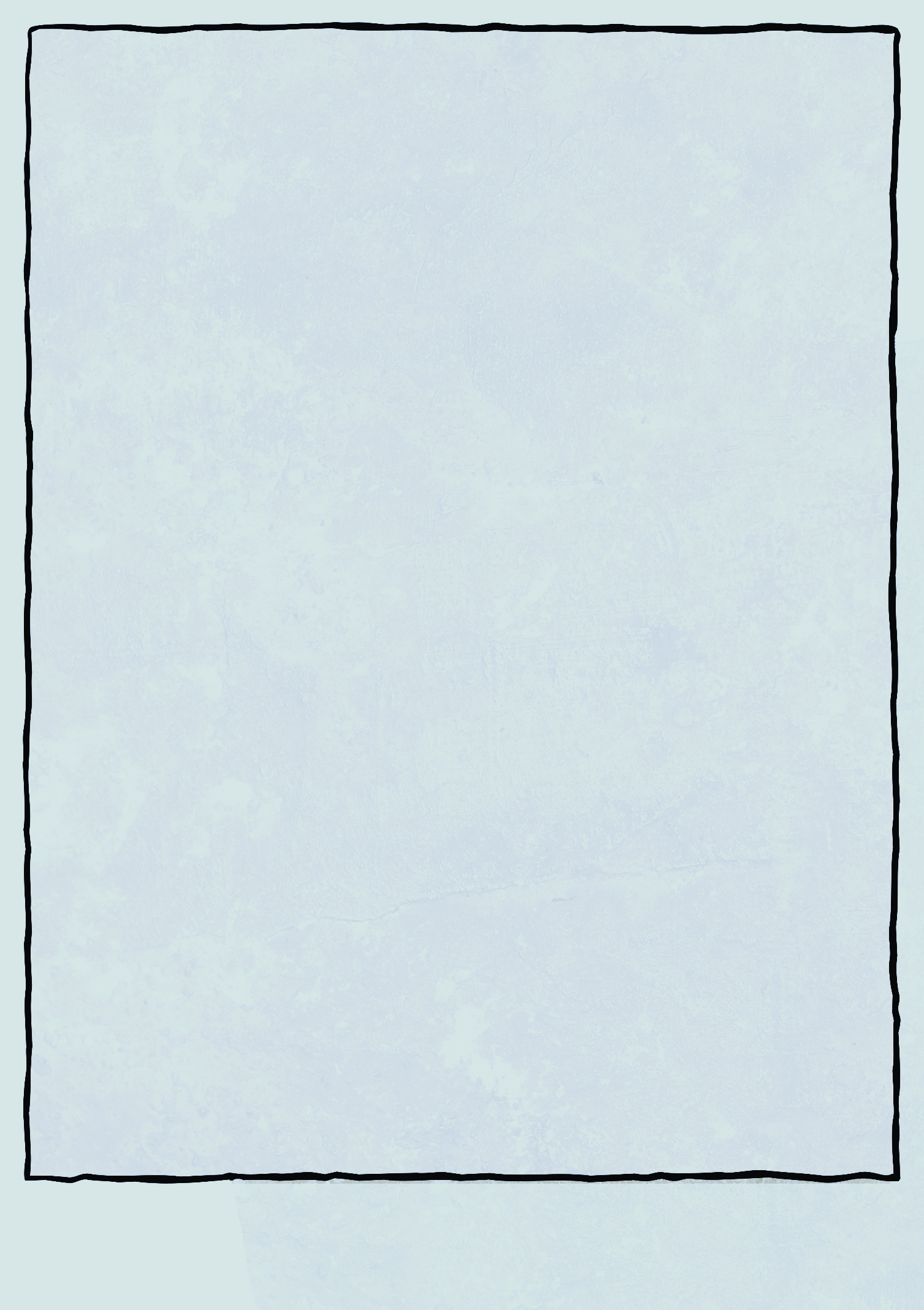 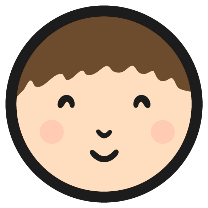 Clock Face
e) 8 minutes to 10
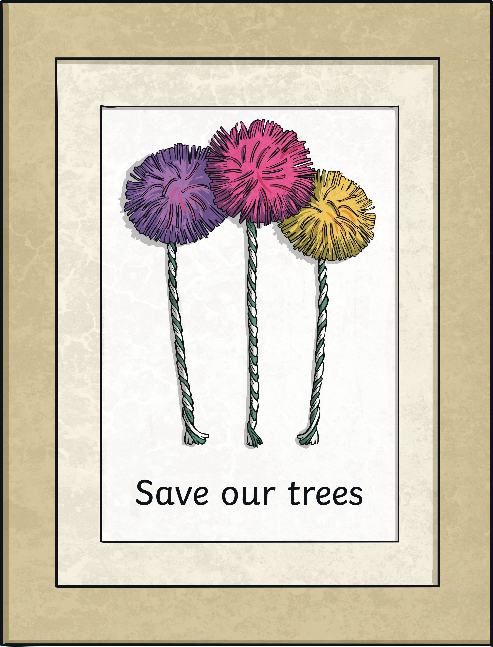 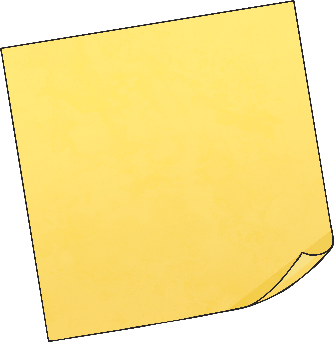 time flies
The big hand points 3 minutes before the 11. The small hand points between the 9 
and 10.
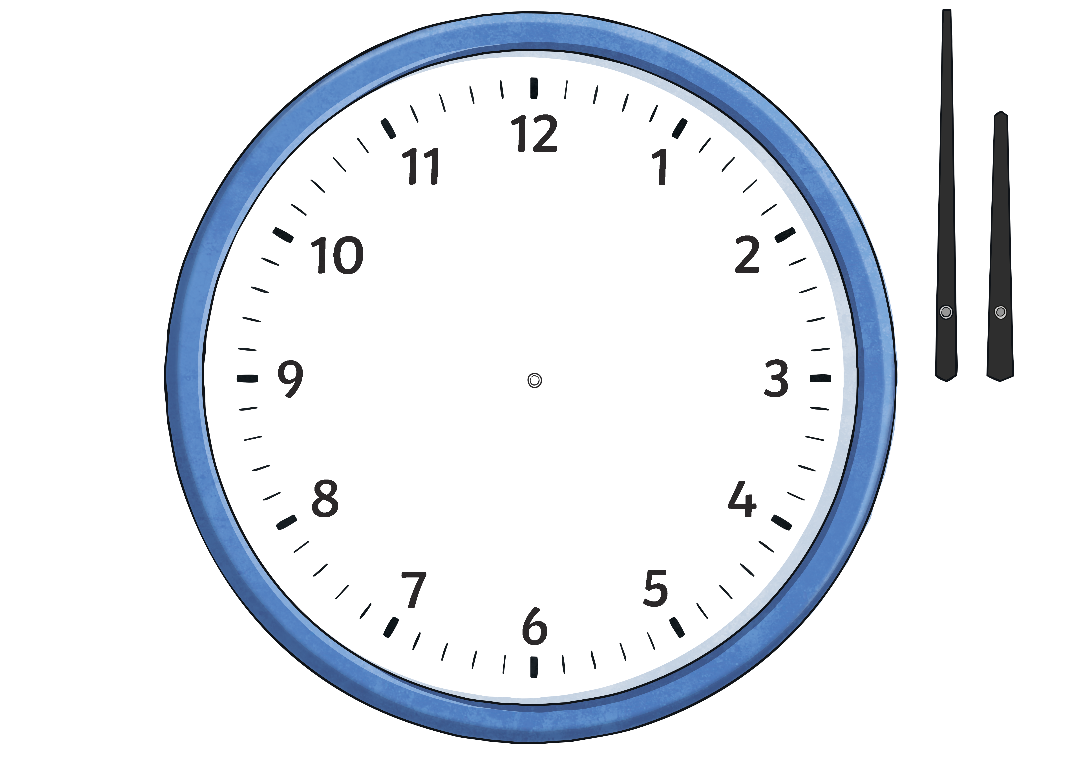 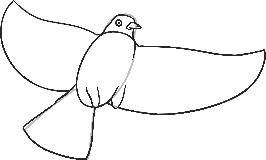 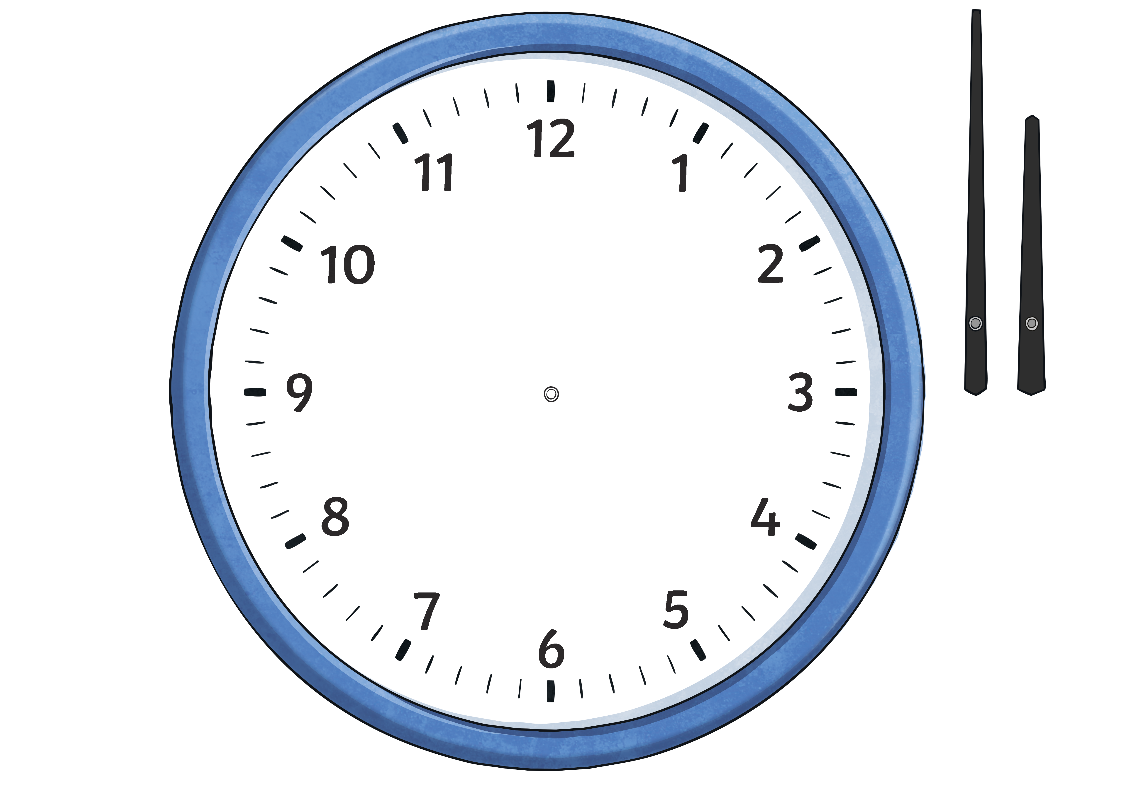 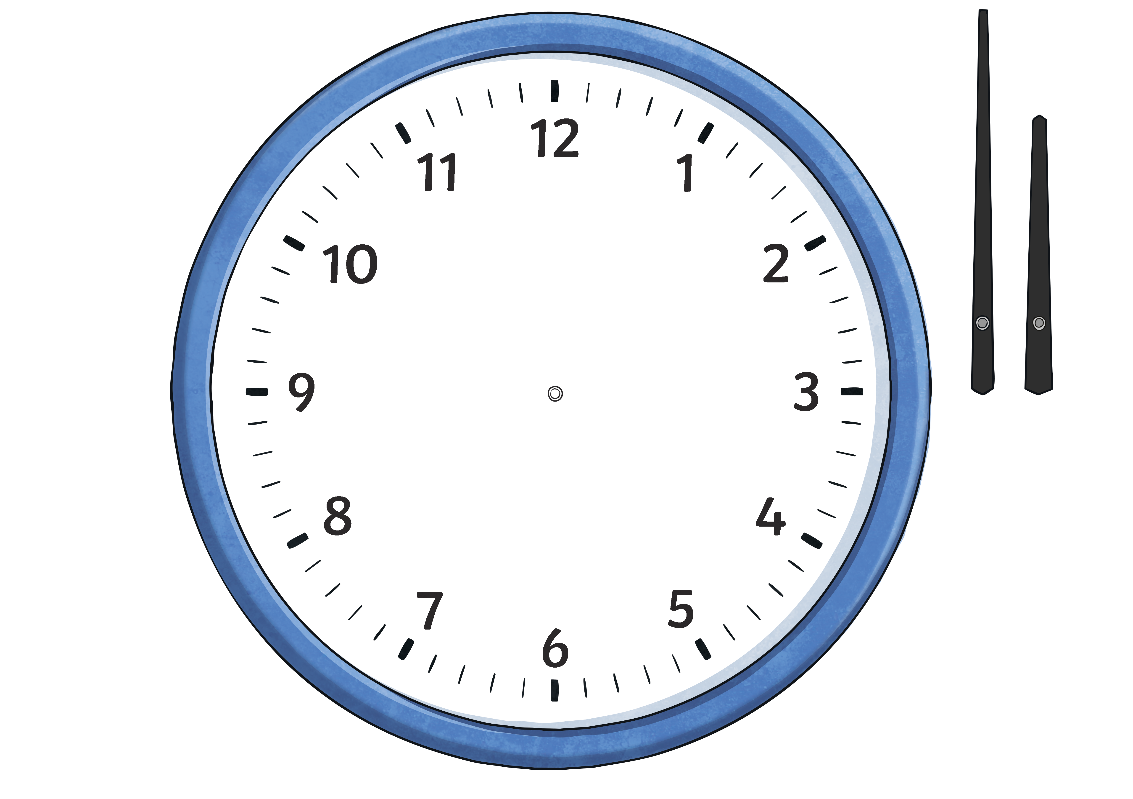 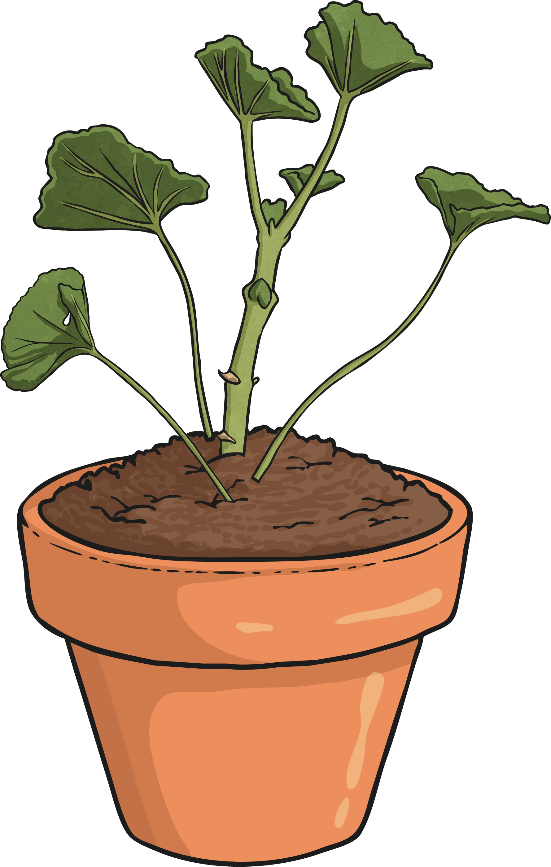 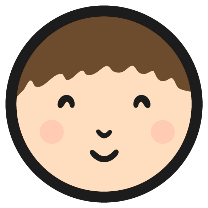 Minutes to the Hour
Use your terrific time skills to complete these activity sheets:
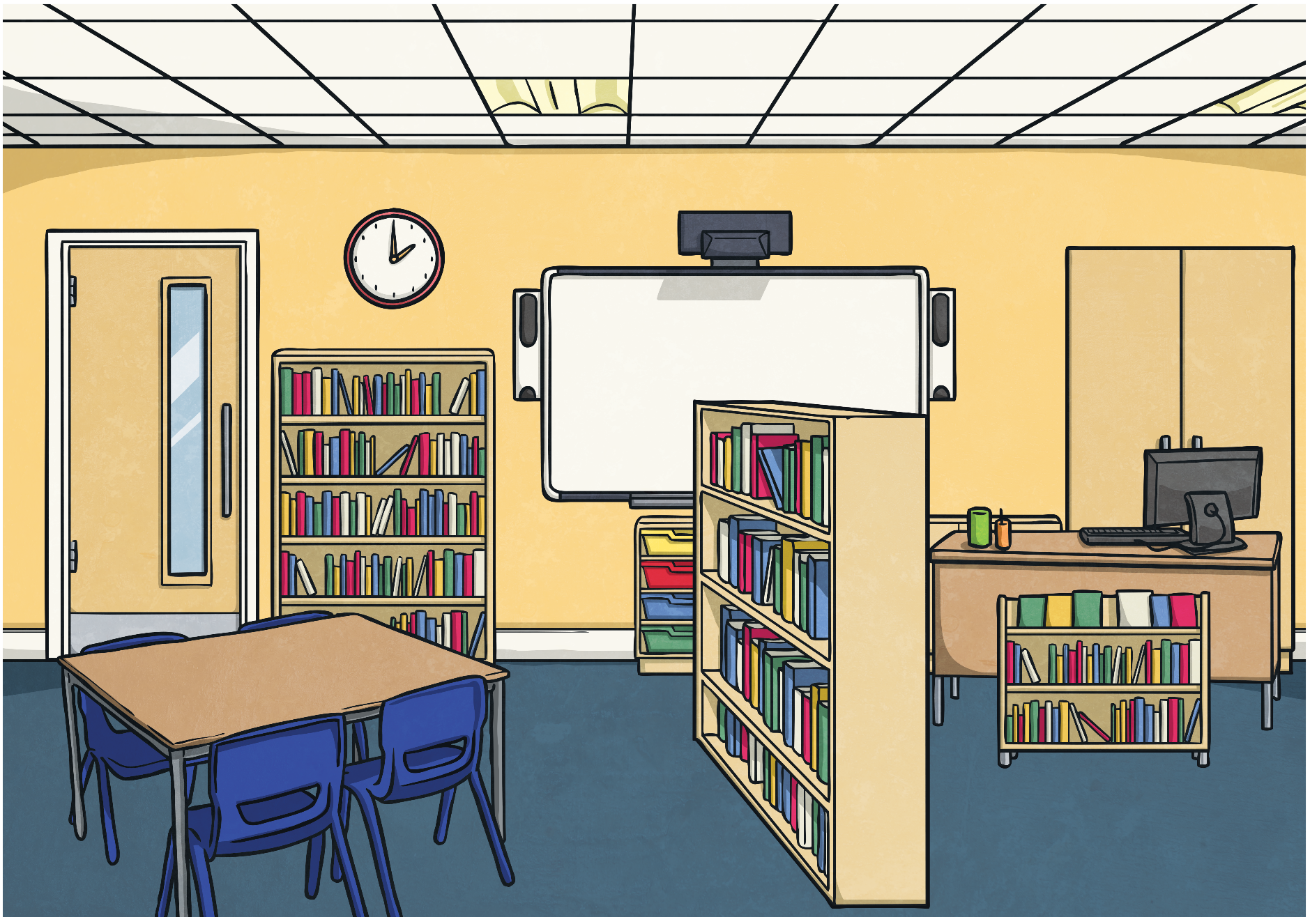 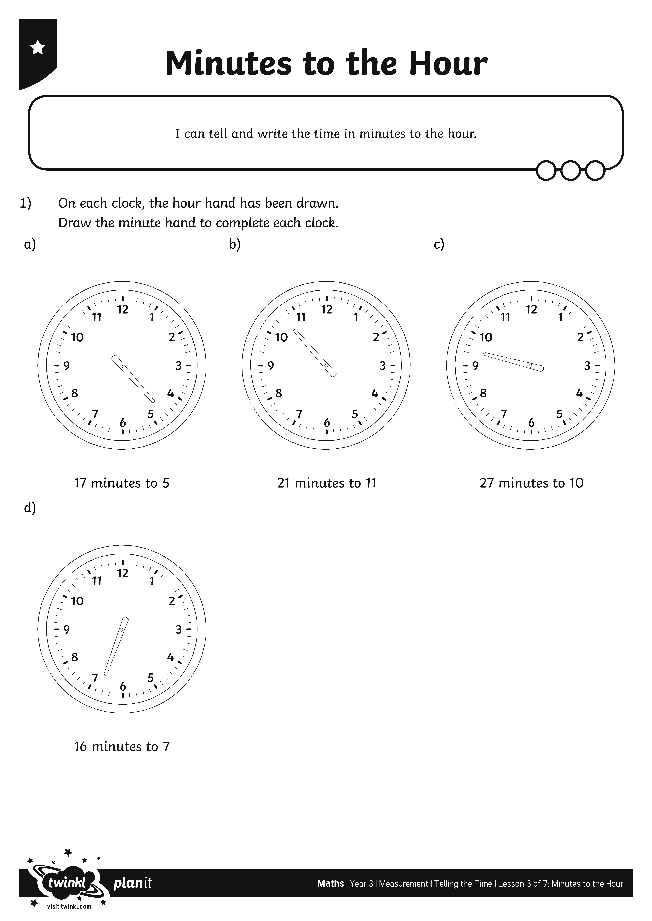 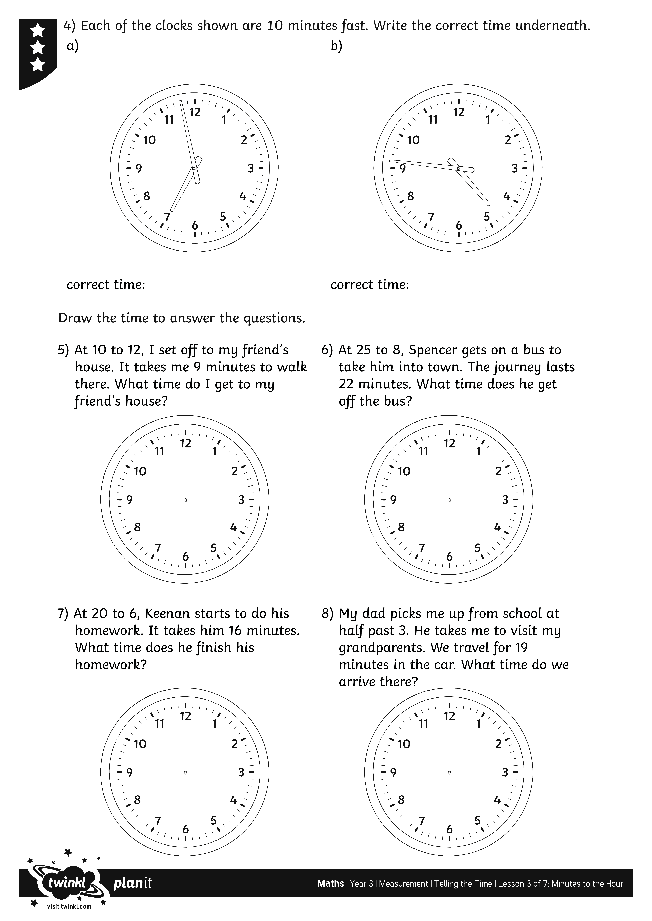 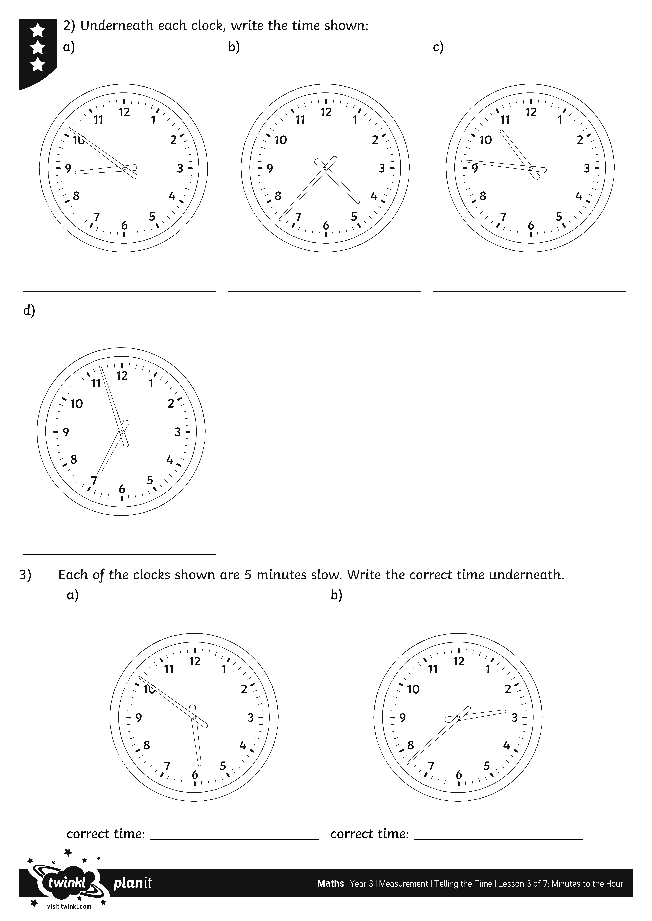 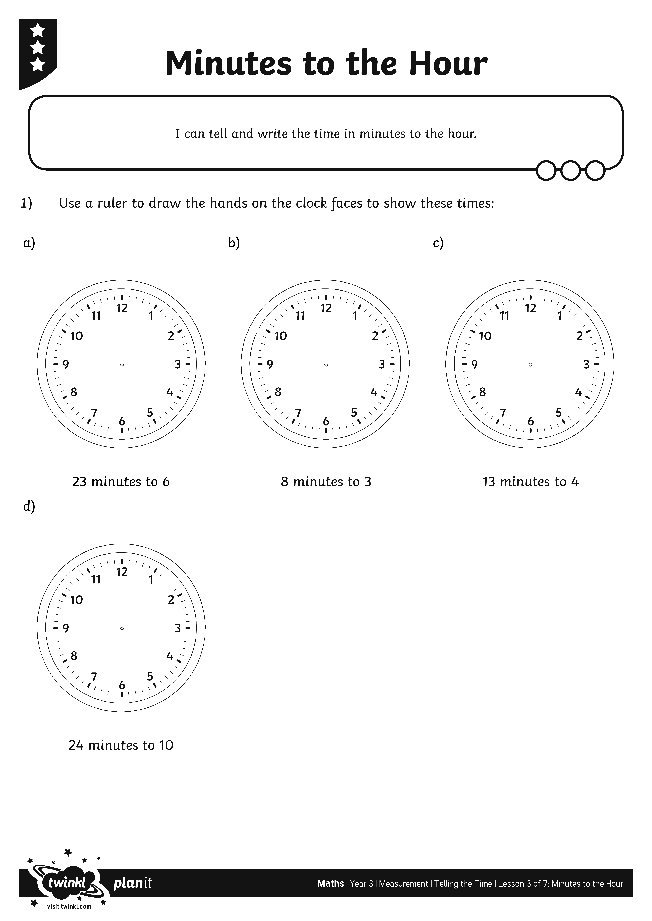 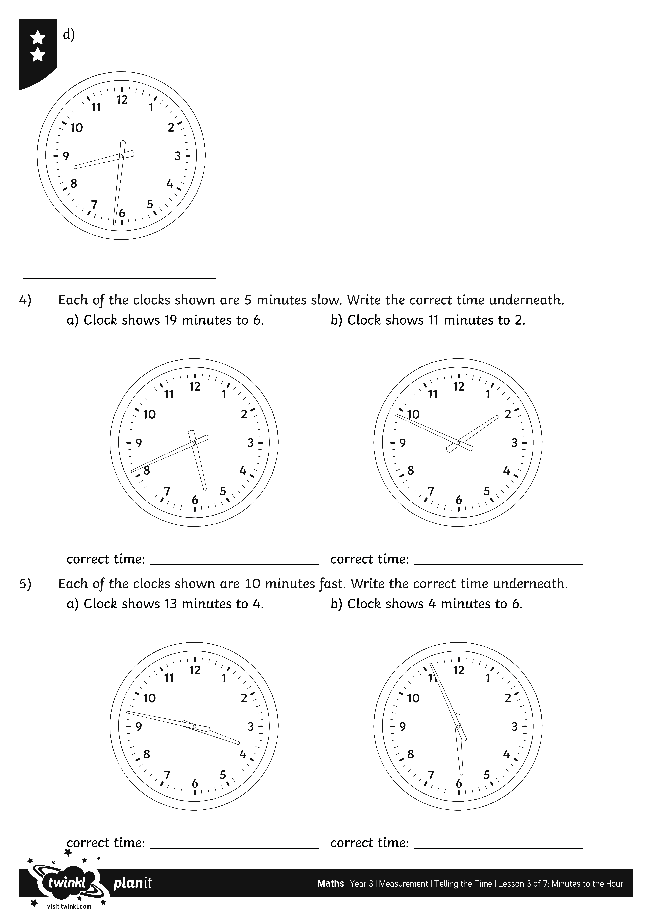 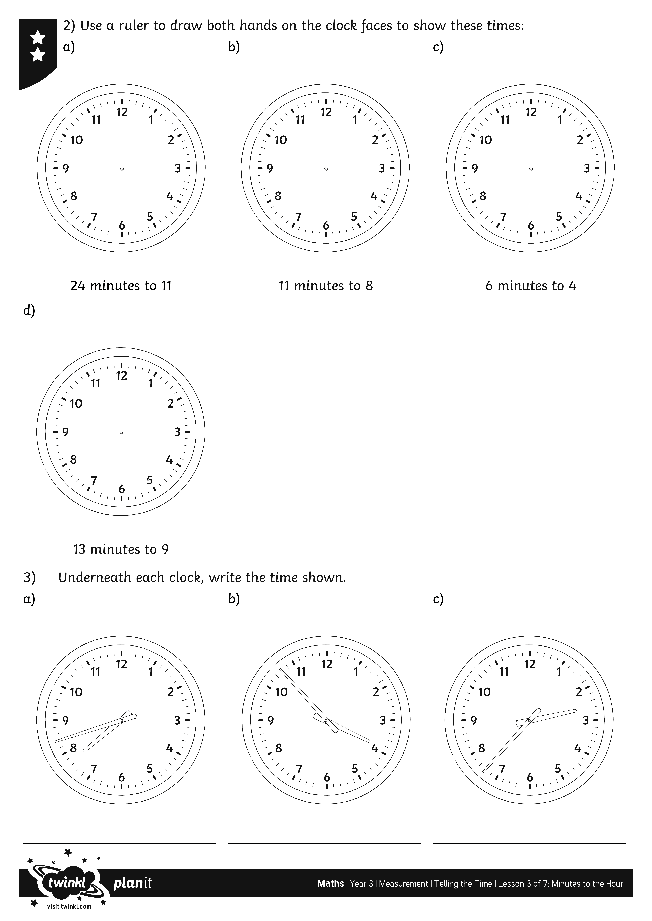 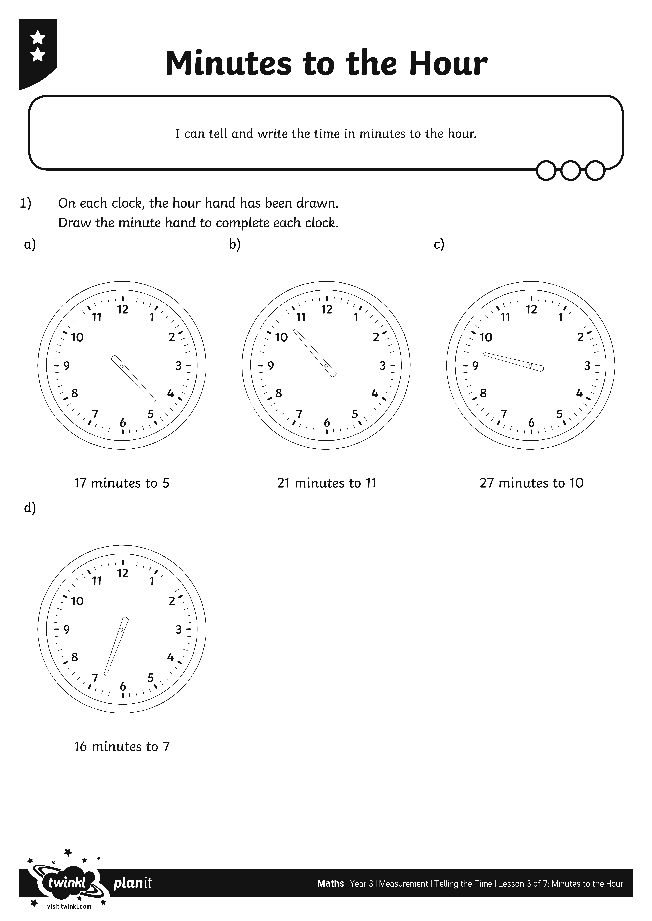 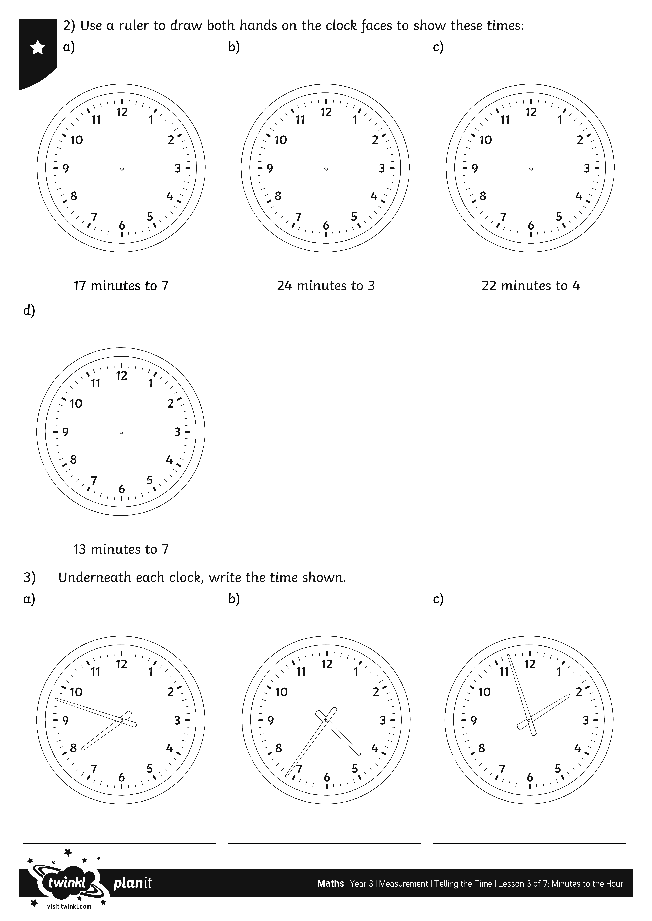 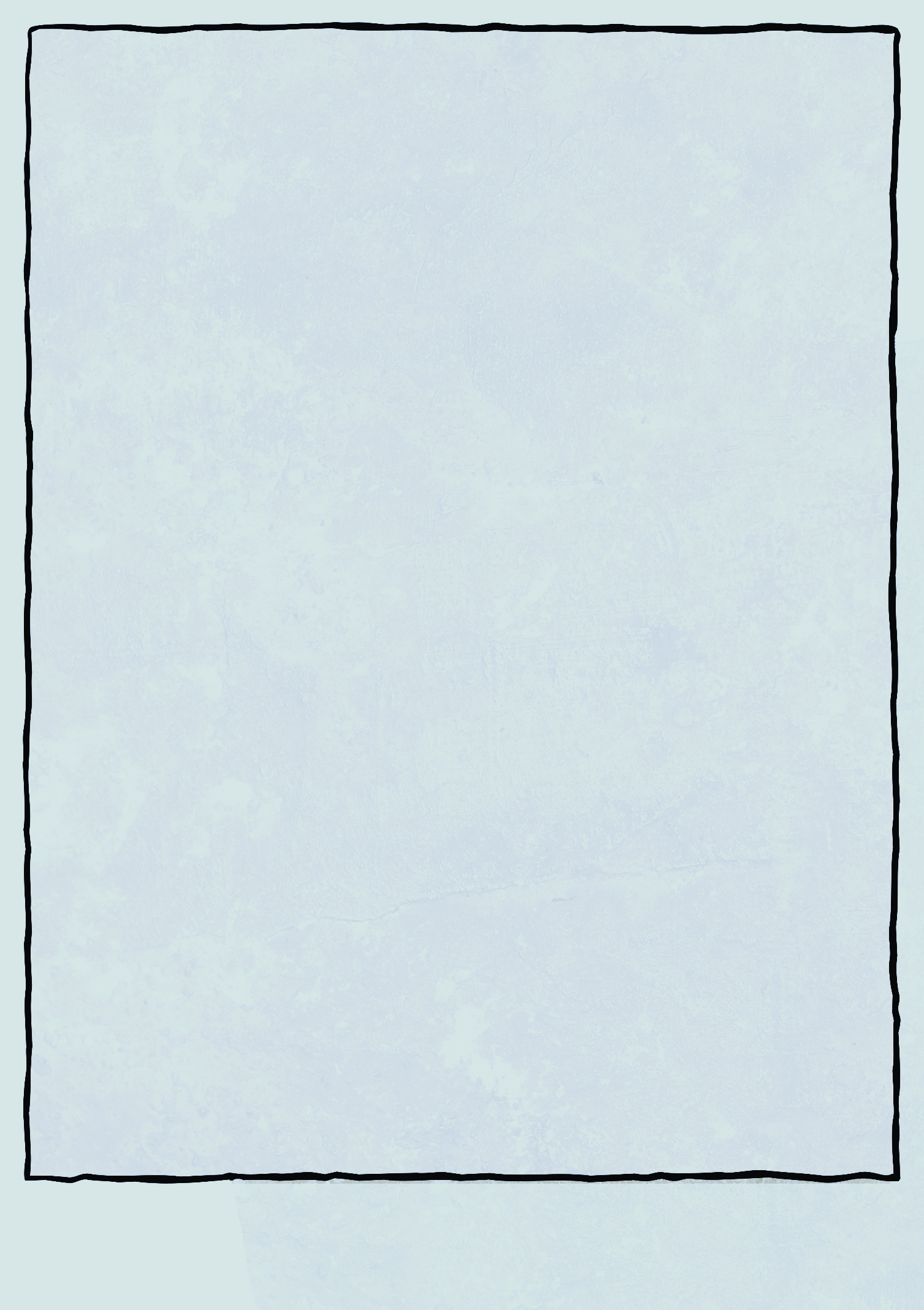 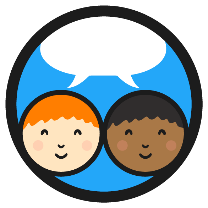 What Time Is It?
Jagdeep is looking in a mirror. He can see this reflection of a clock face. What is the actual time shown by the clock?
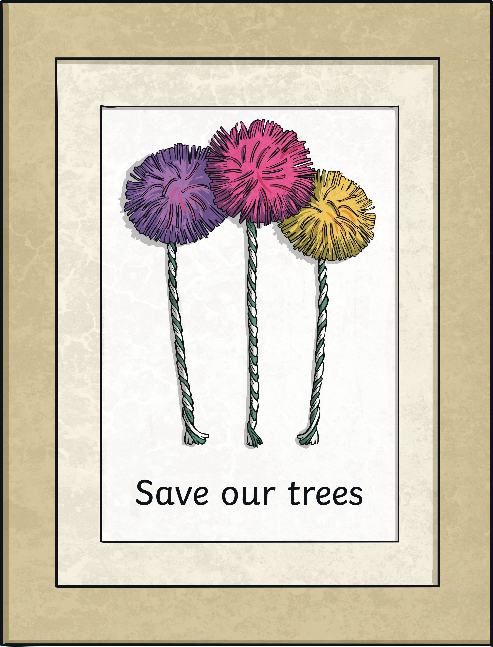 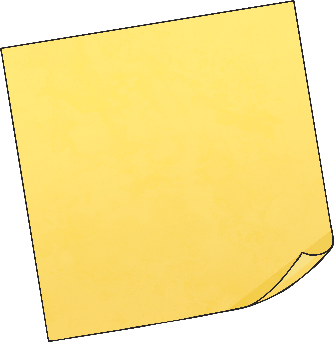 seilf emit
hide hint
hint
5 to
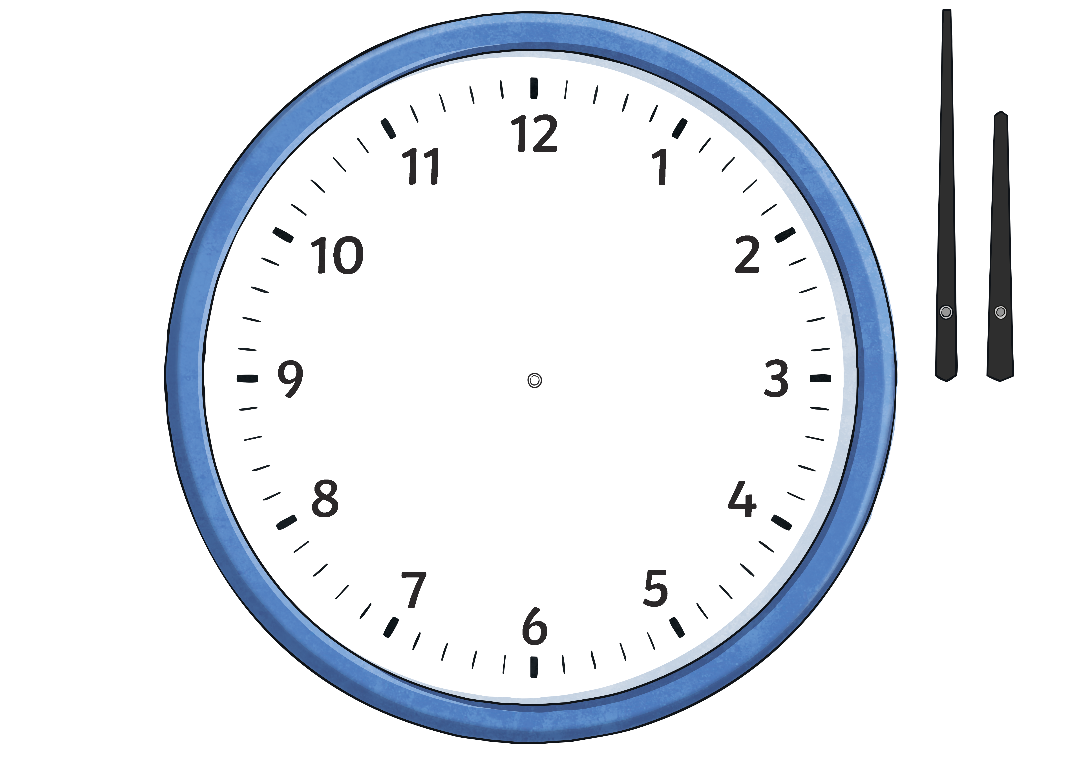 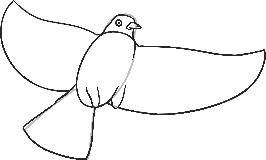 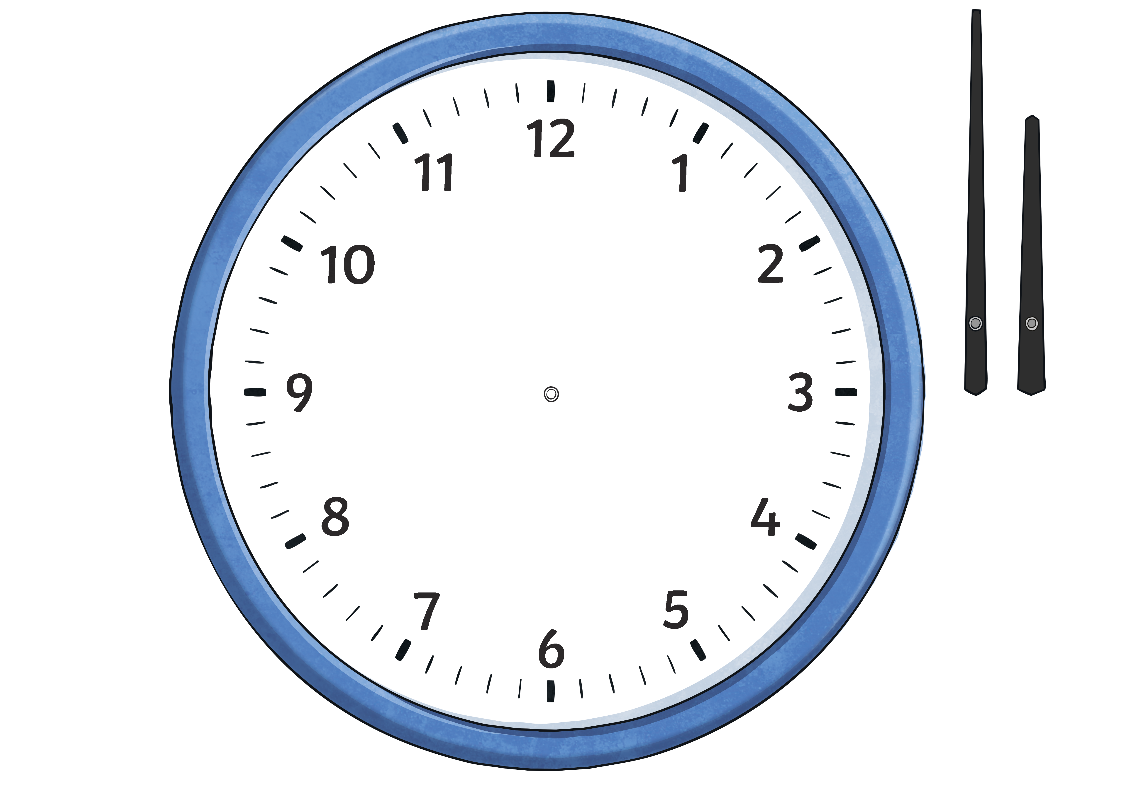 10 to
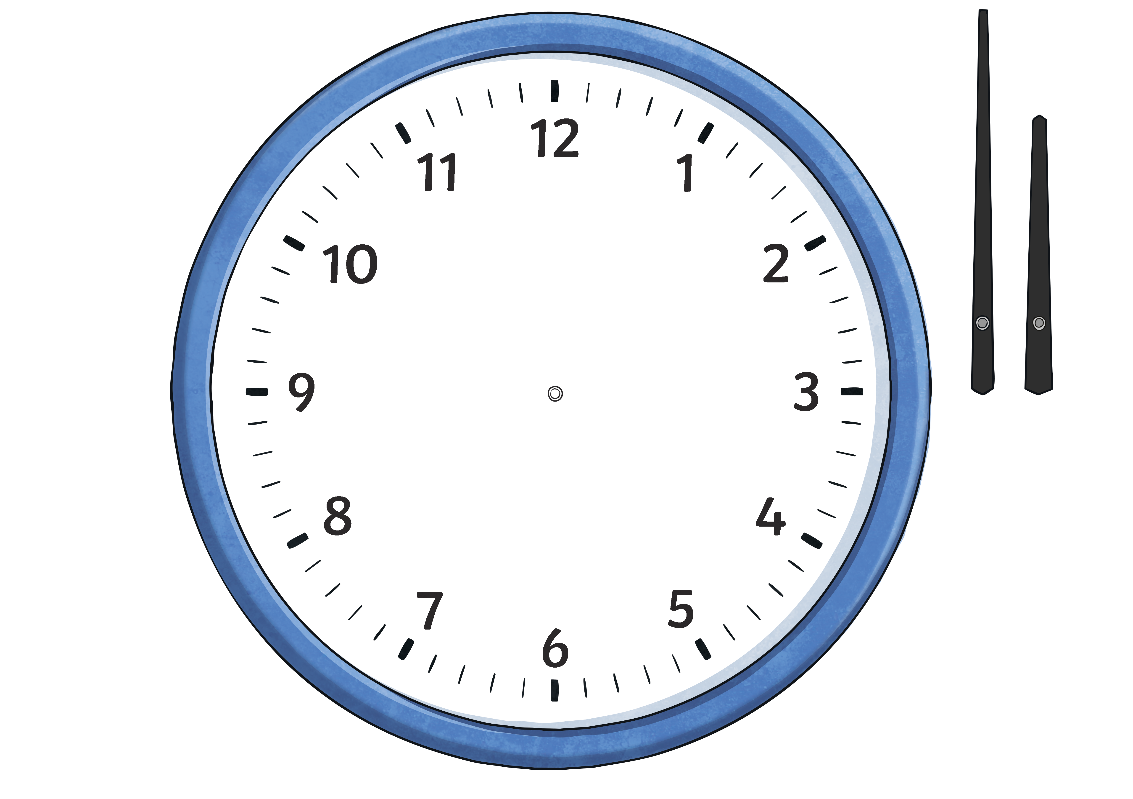 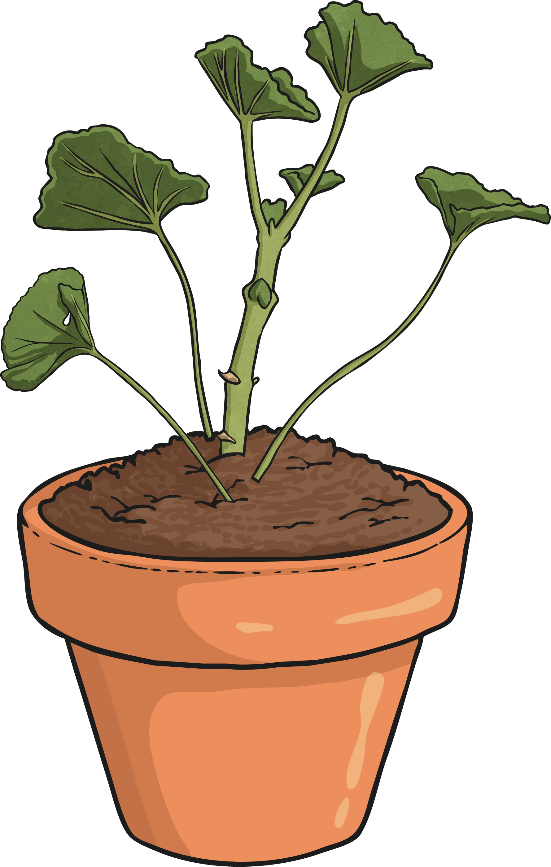 15 minutes to
(quarter to)
20 to
25 to
7 minutes to 8
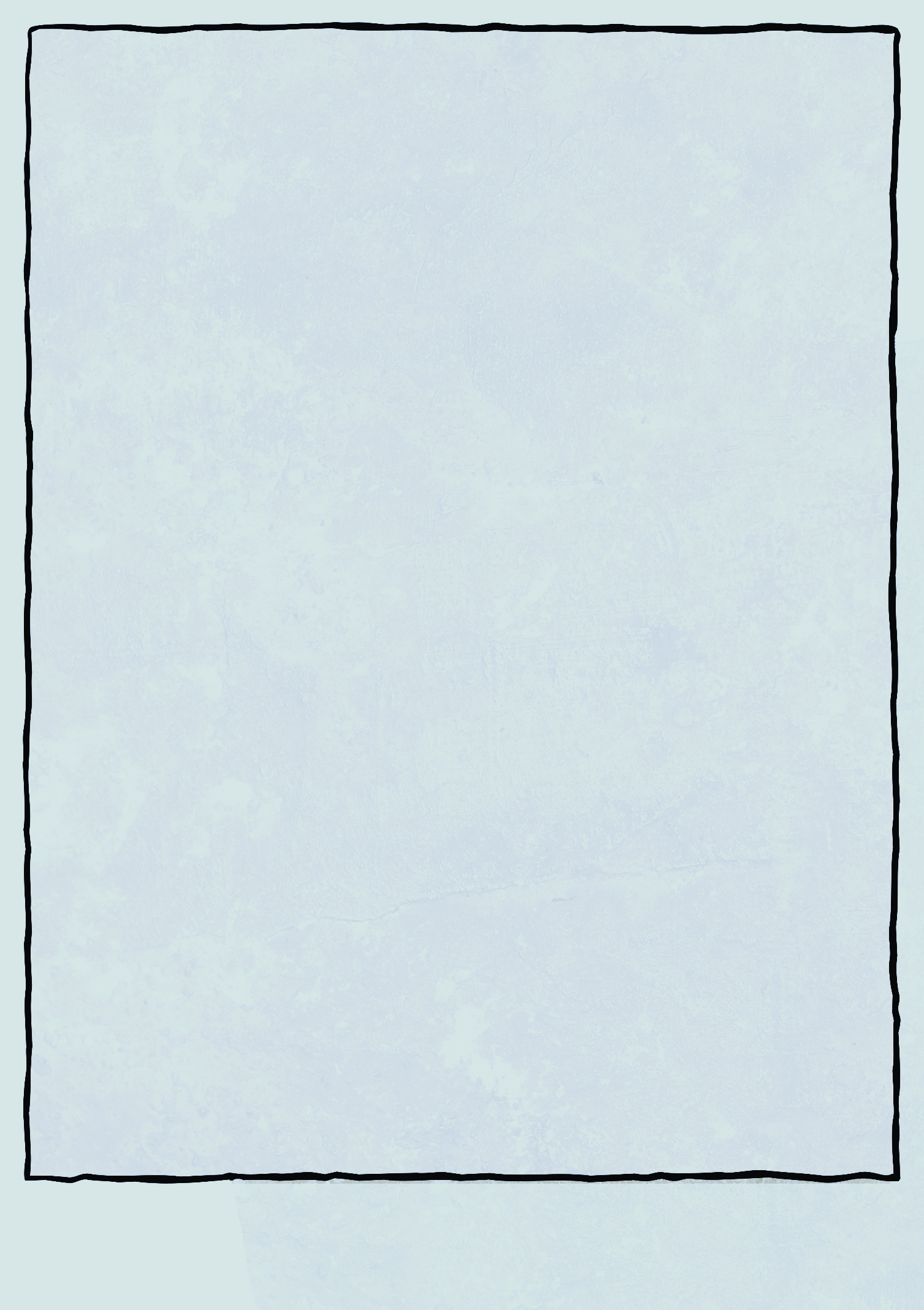 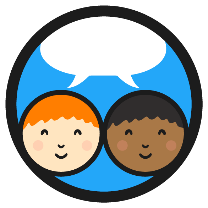 What Time Is It?
Jagdeep is looking in a mirror. He can see this reflection of a clock face. What is the actual time shown by the clock?
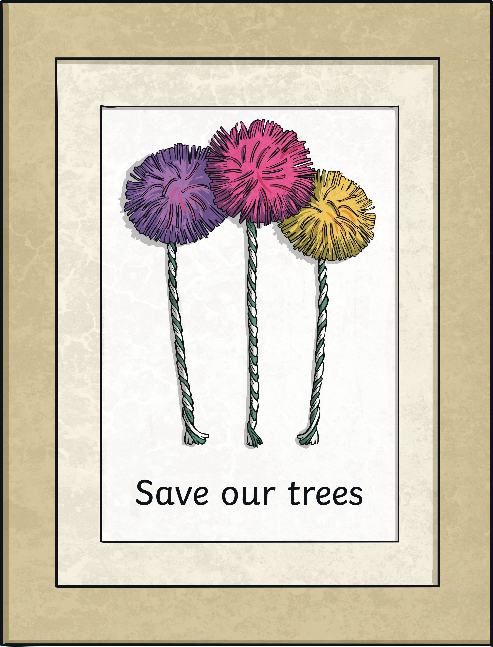 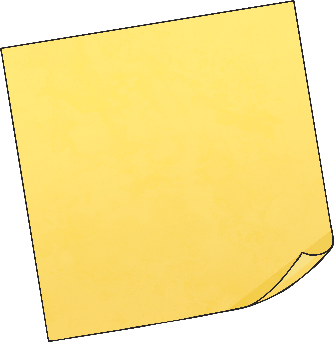 seilf emit
hide hint
hint
5 to
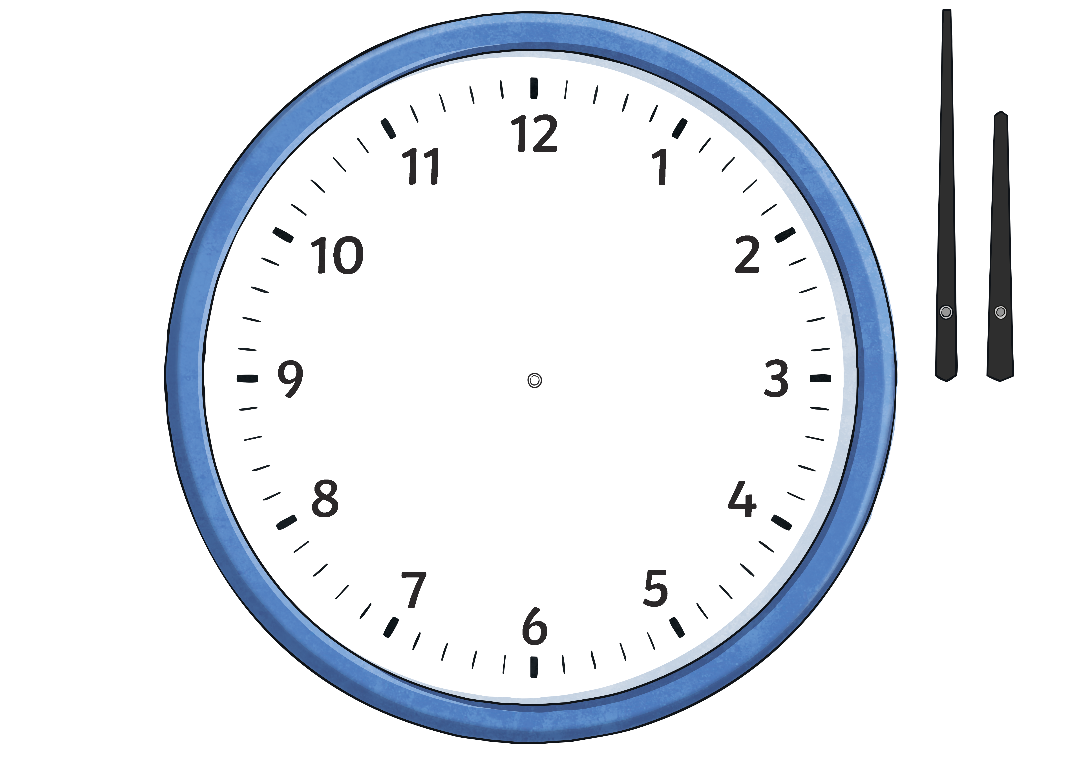 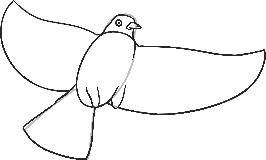 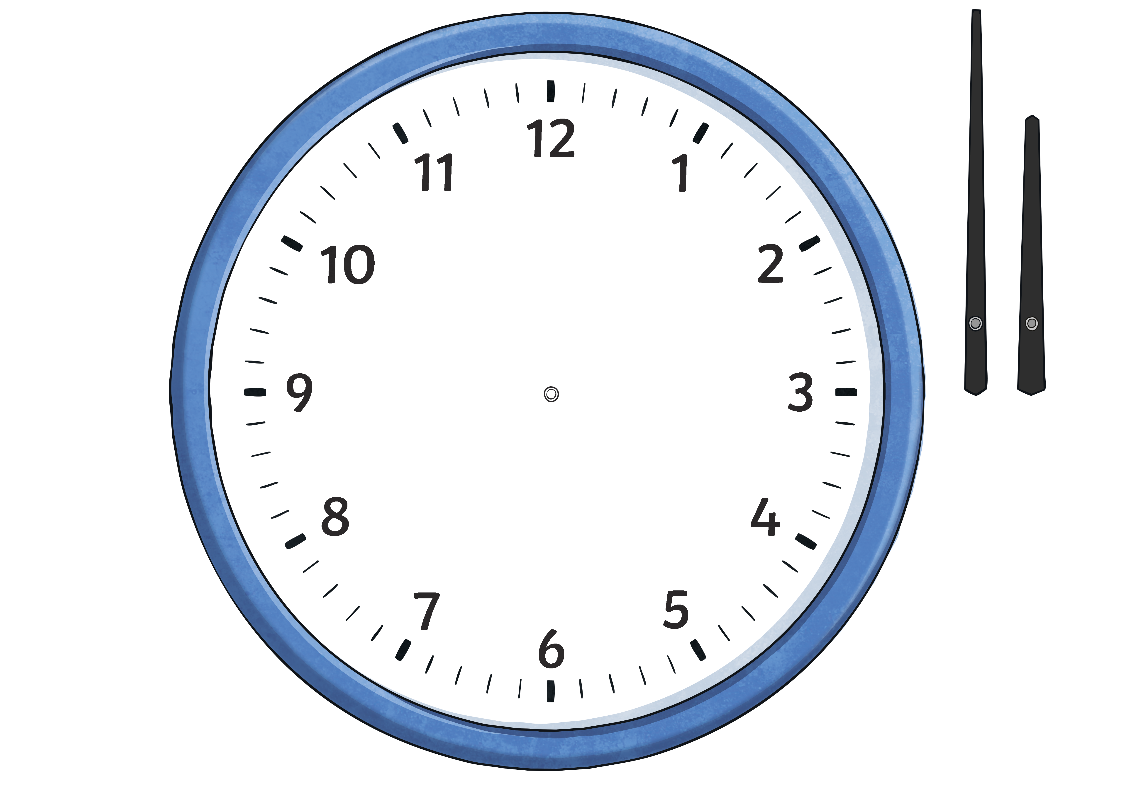 10 to
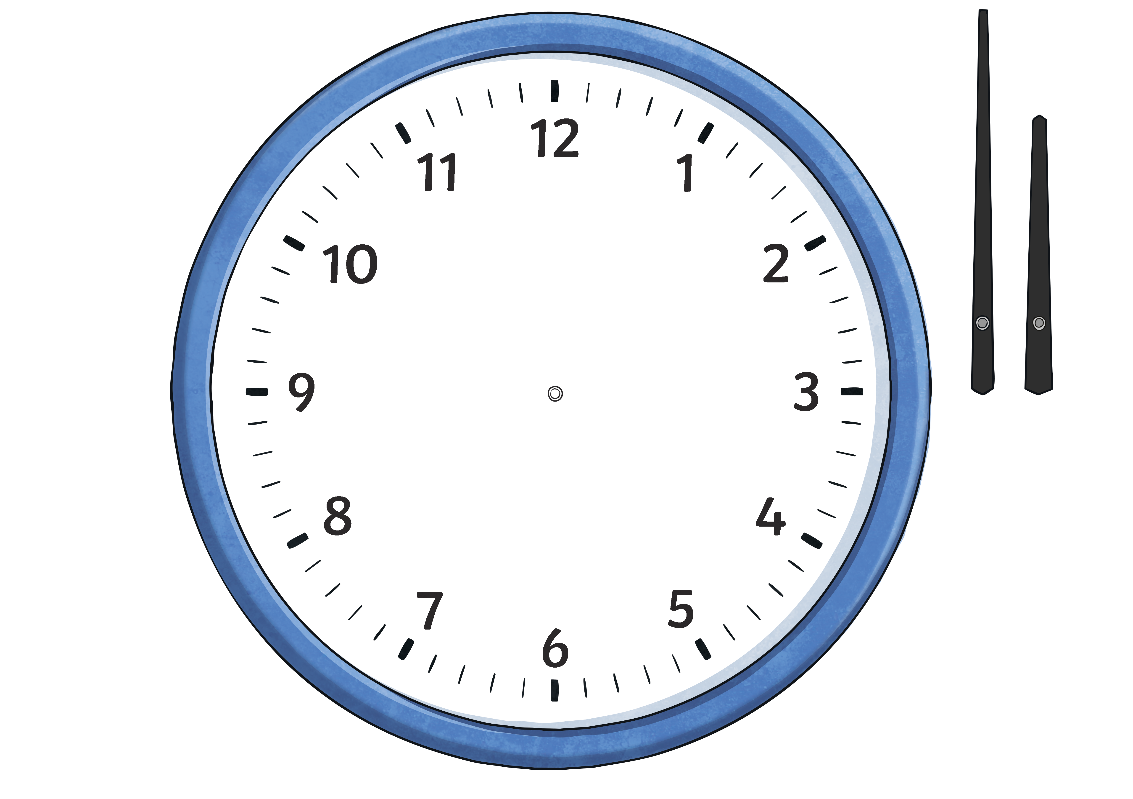 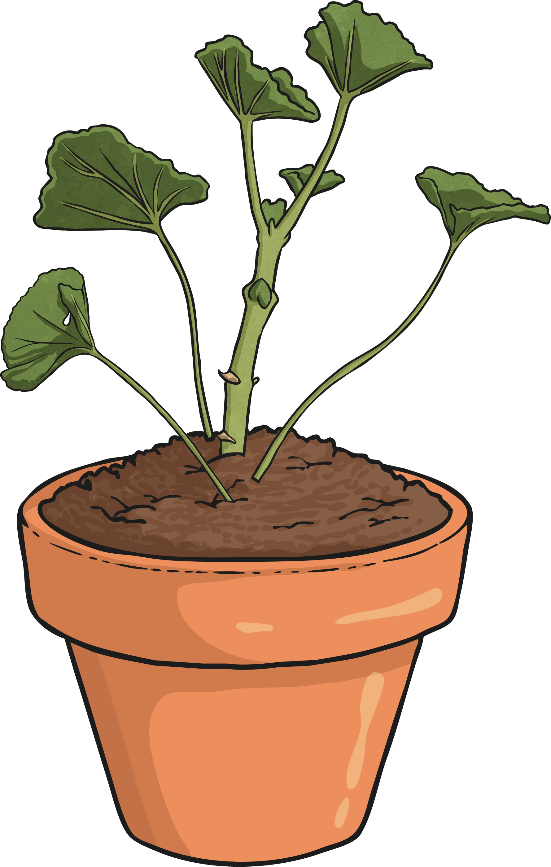 15 minutes to
(quarter to)
20 to
25 to
26 minutes to 2
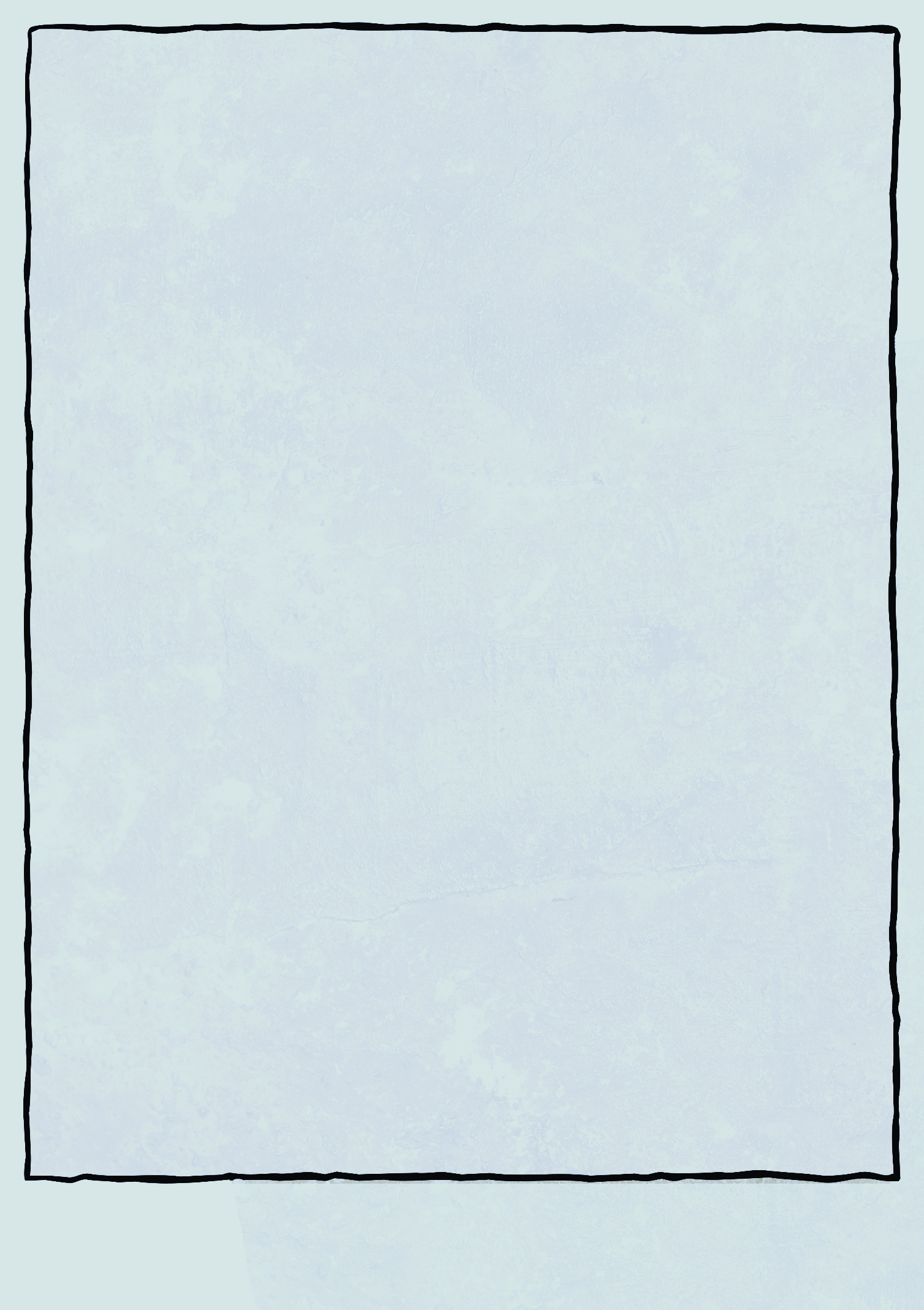 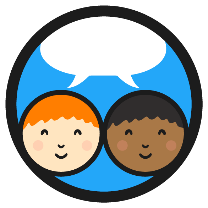 What Time Is It?
Jagdeep is looking in a mirror. He can see this reflection of a clock face. What is the actual time shown by the clock?
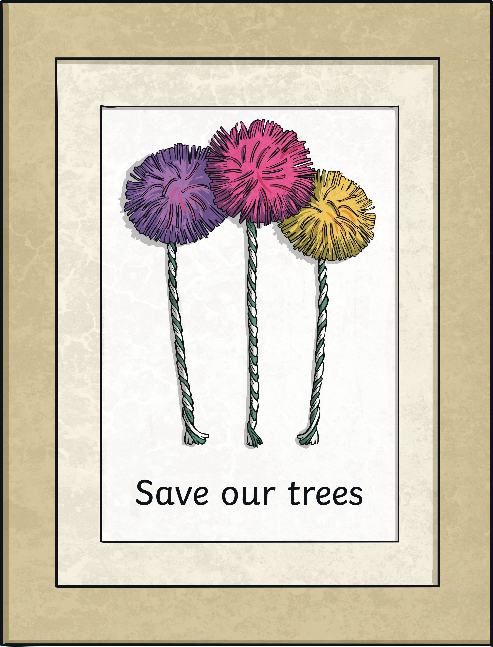 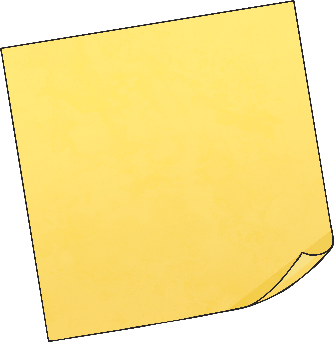 seilf emit
hide hint
hint
5 to
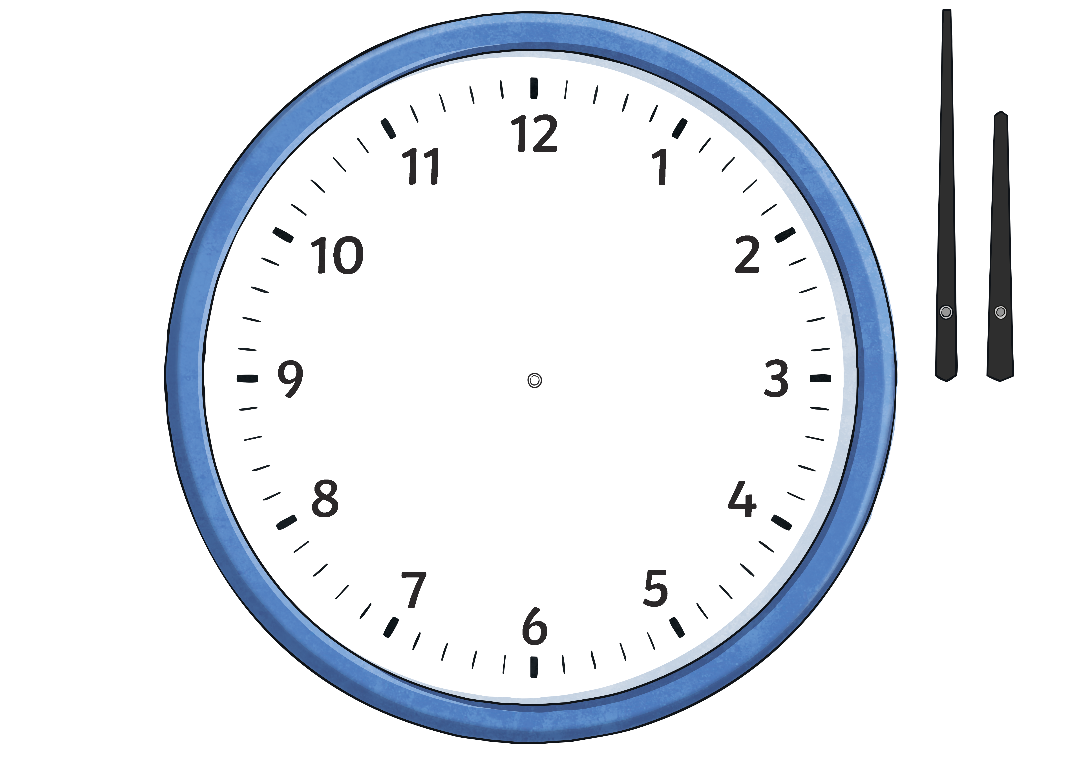 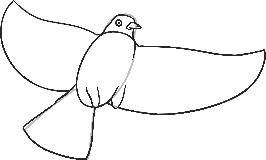 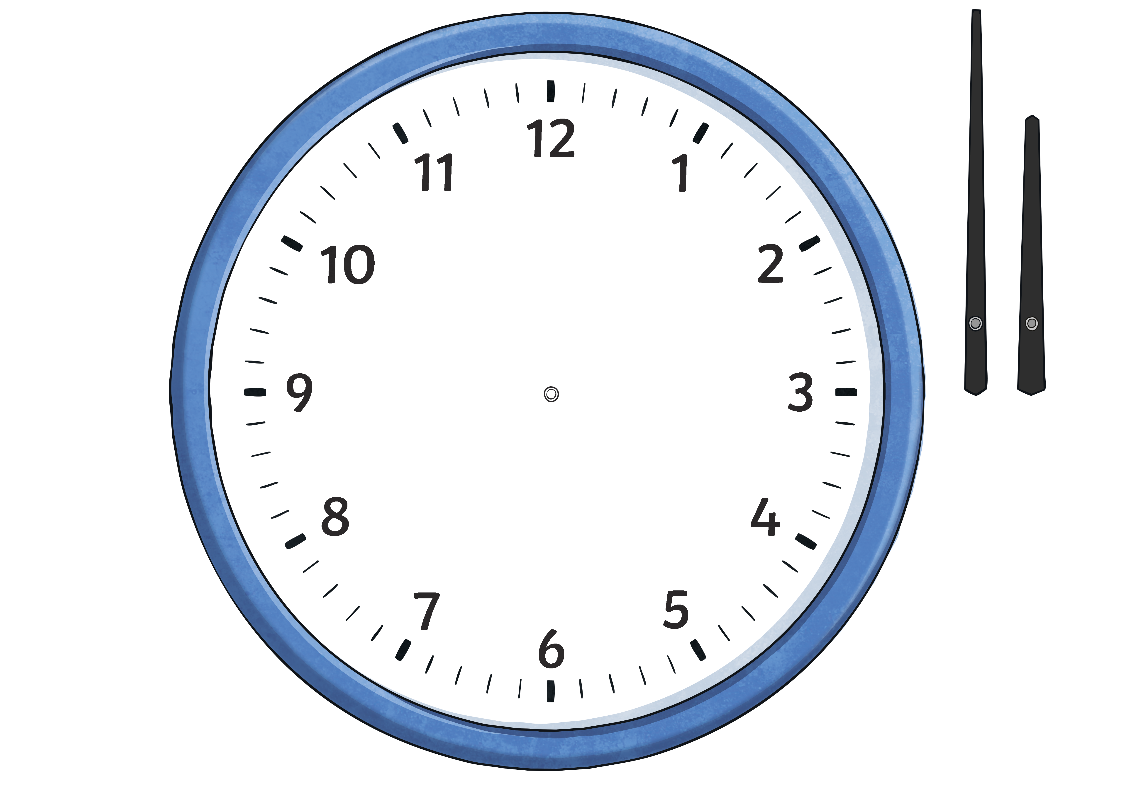 10 to
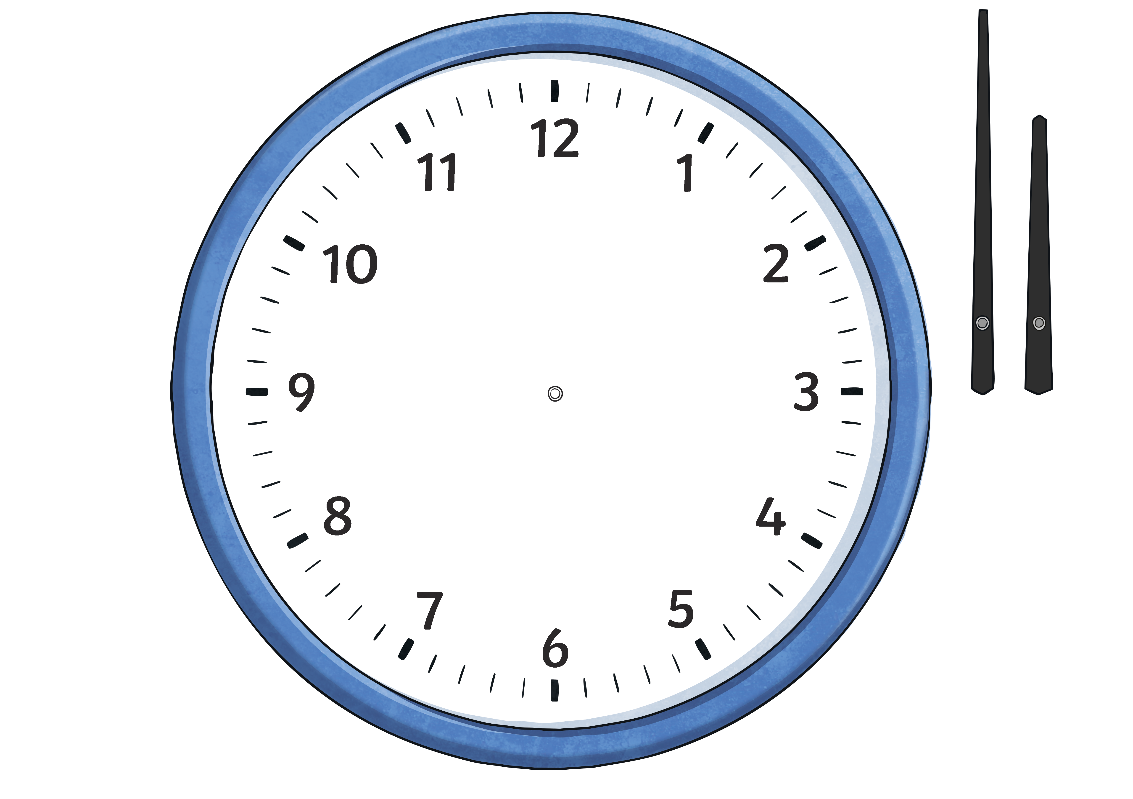 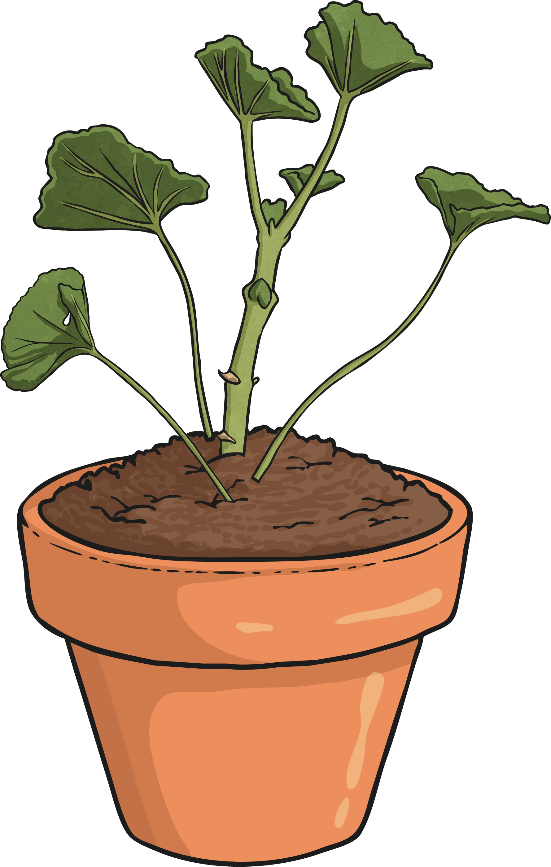 15 minutes to
(quarter to)
20 to
25 to
21 minutes to 5
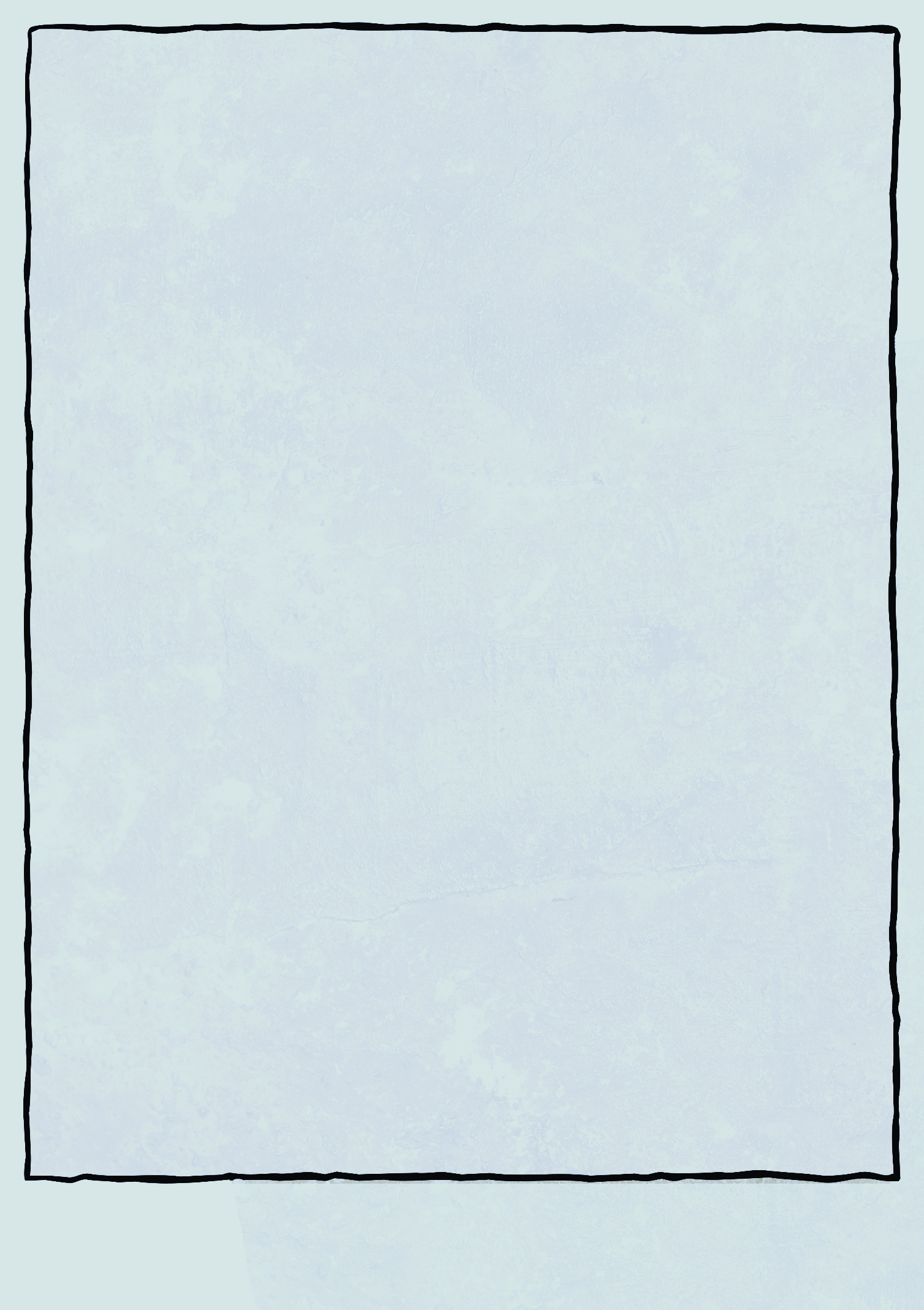 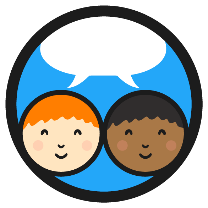 What Time Is It?
Jagdeep is looking in a mirror. He can see this reflection of a clock face. What is the actual time shown by the clock?
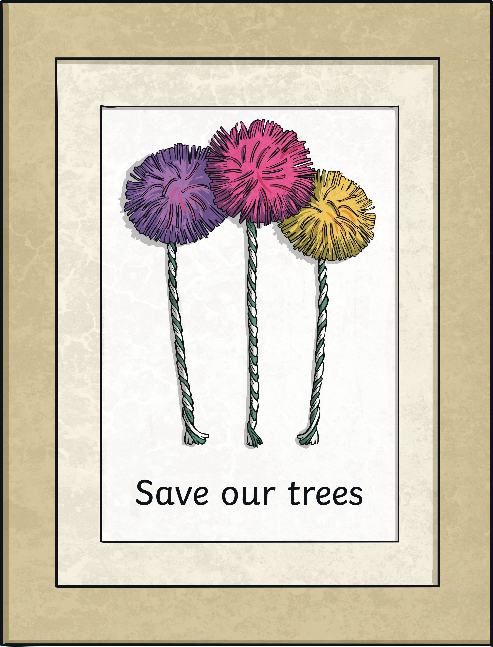 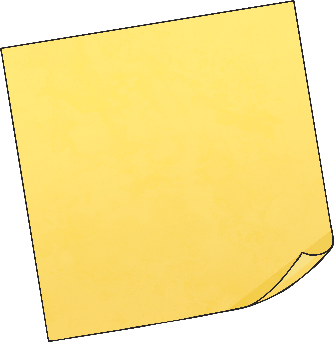 seilf emit
hide hint
hint
5 to
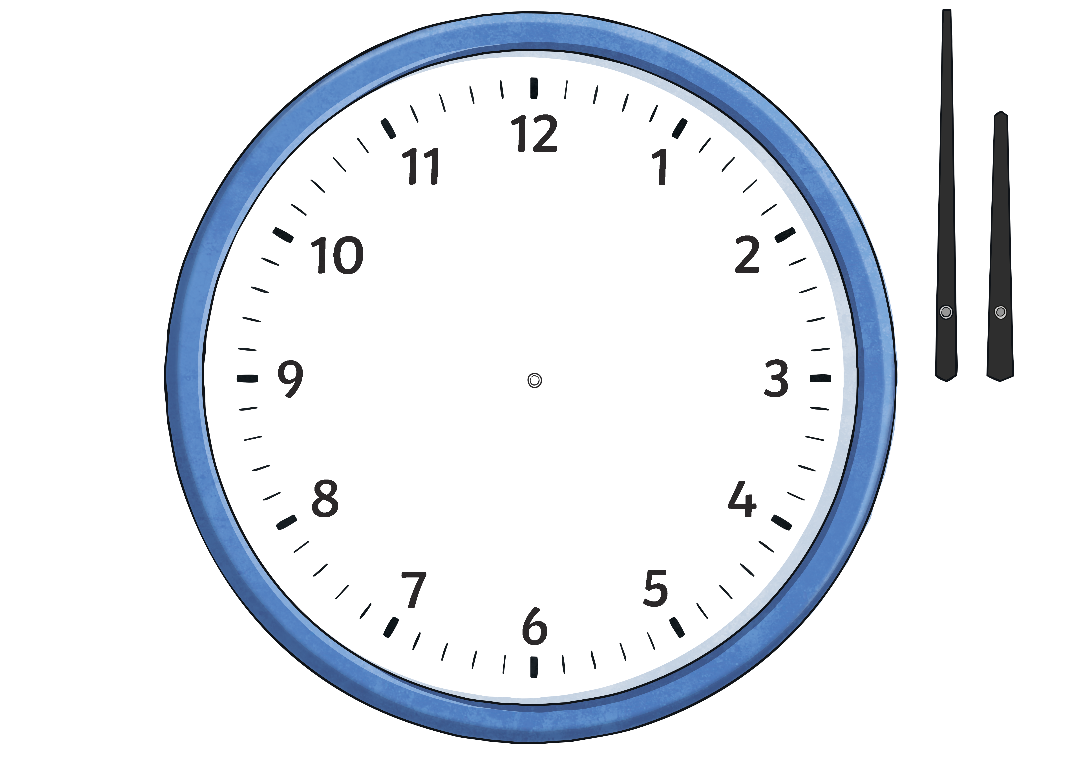 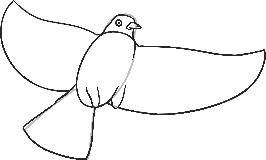 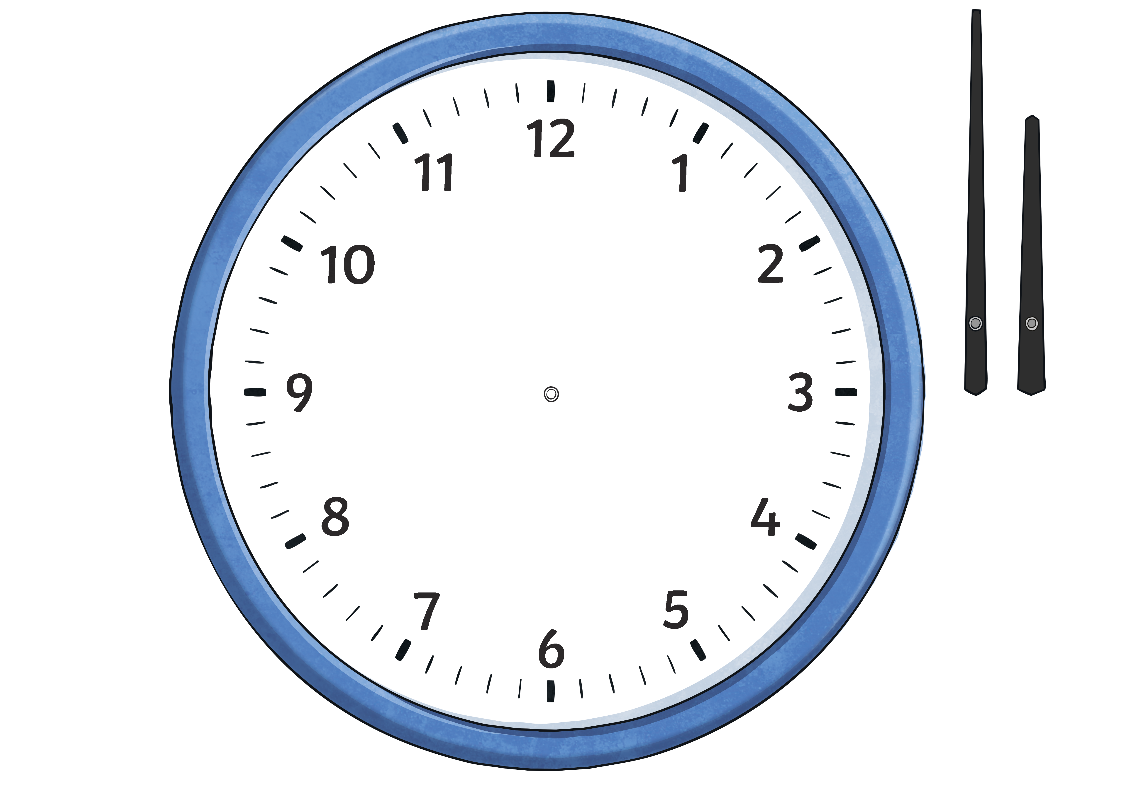 10 to
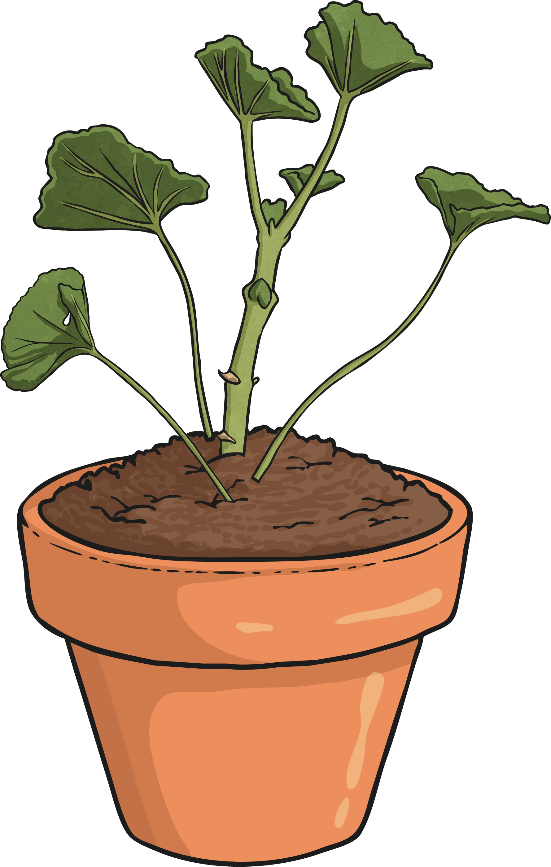 15 minutes to
(quarter to)
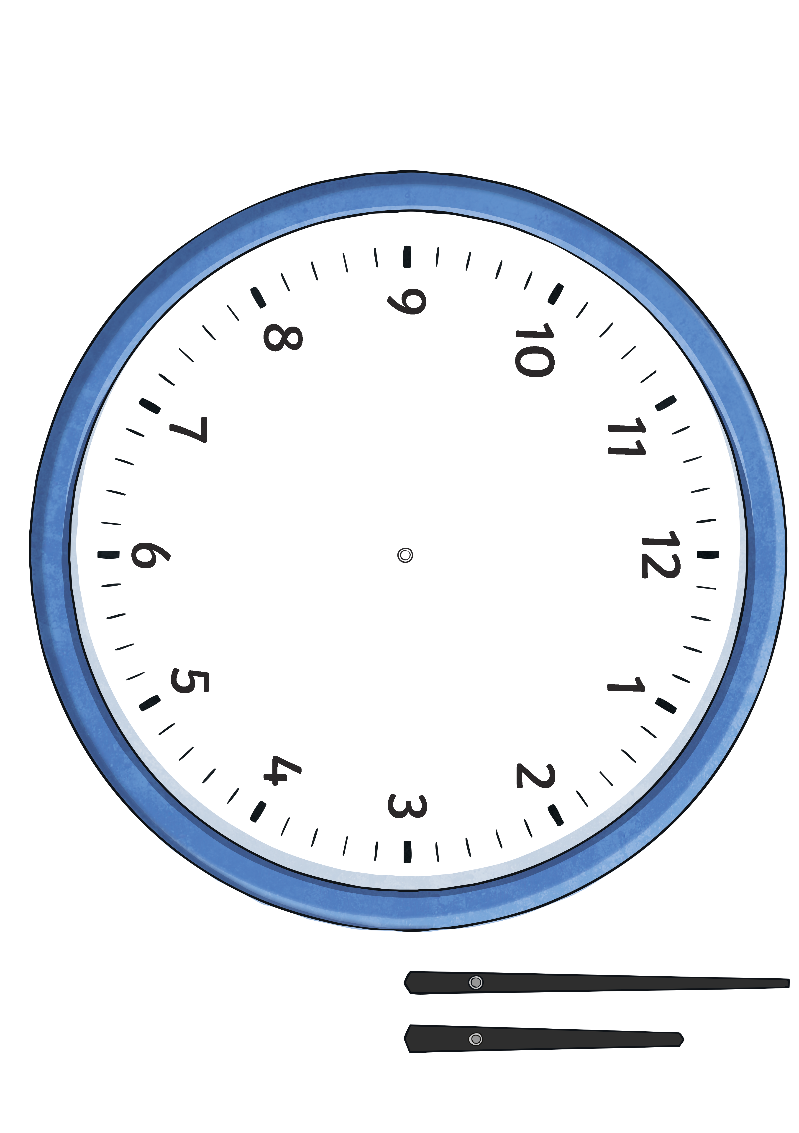 20 to
25 to
3 minutes to 9
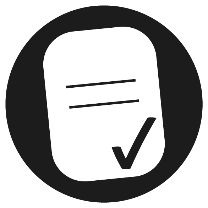 Aim
I can tell and write the time in minutes to the hour.
Success Criteria
I can tell the time in minutes to the hour. 
I can write the time in minutes to the hour.
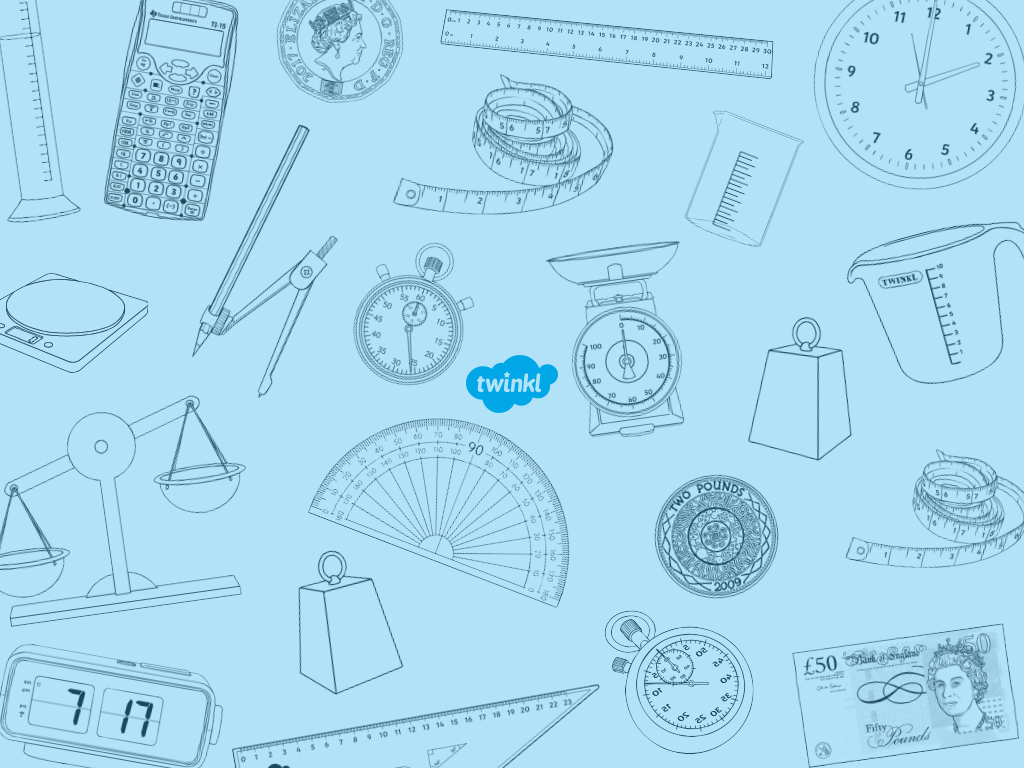